romarising
Chad Evans Wyatt/Photo
                                     www.romarising.com
Most of the following individuals are 
university post-graduates.

All have university training.
Some ignored personal risk to participate 
in romarising.

I am indebted to all.
romarisingSK
www.romarising.com
© Chad Evans Wyatt / Photo
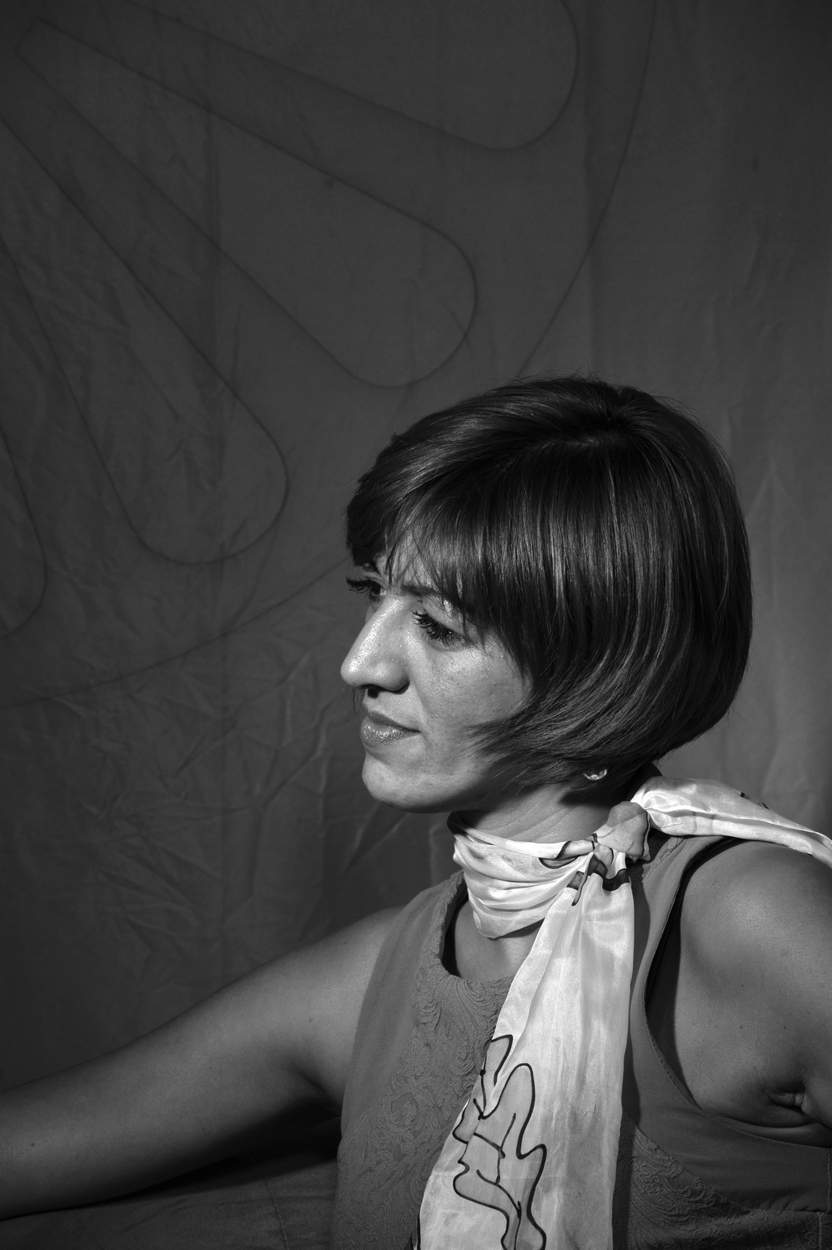 Mgr Andrea Bučková 
Office of Human Rights
Mgr Beata Bislim Oláhová 
Roma Education Fund
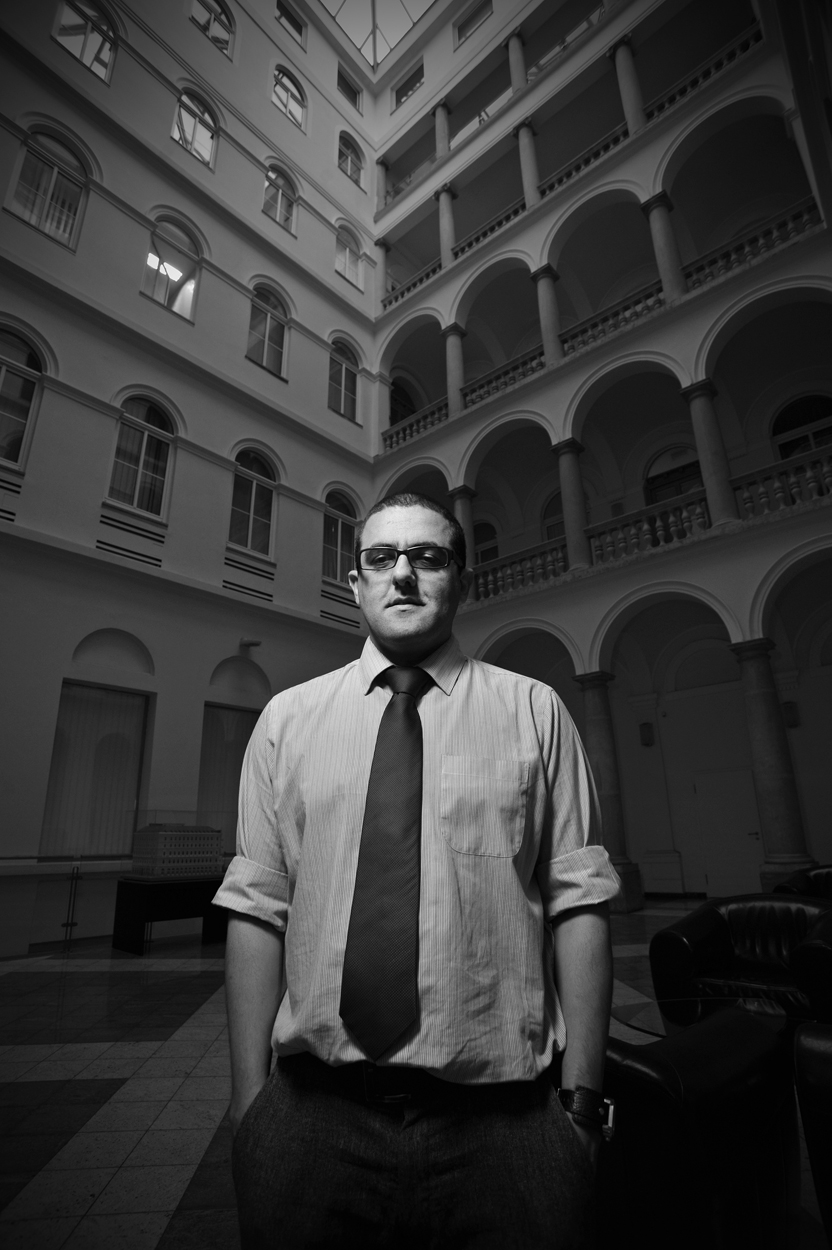 Stanislav Daniel
Roma Education Fund/Program Officer
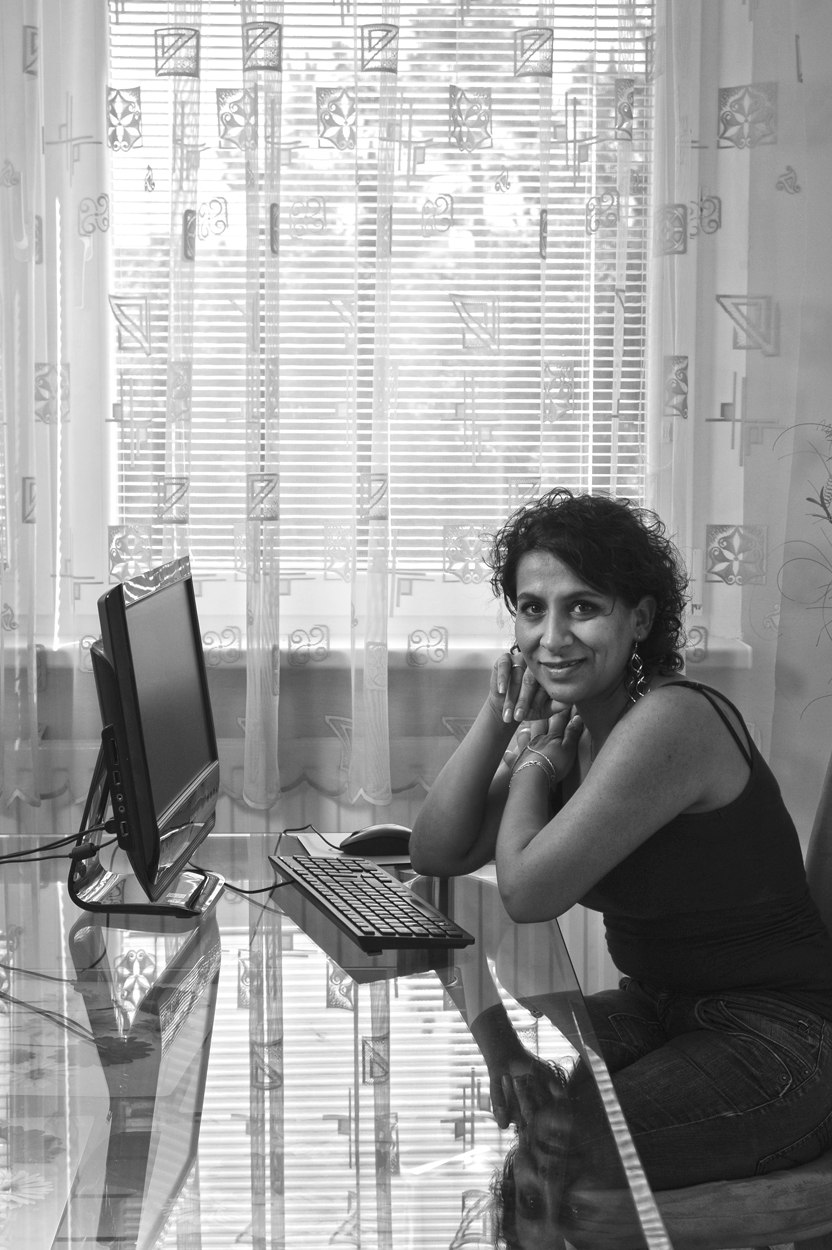 Janette Motlová
Author, Journalist
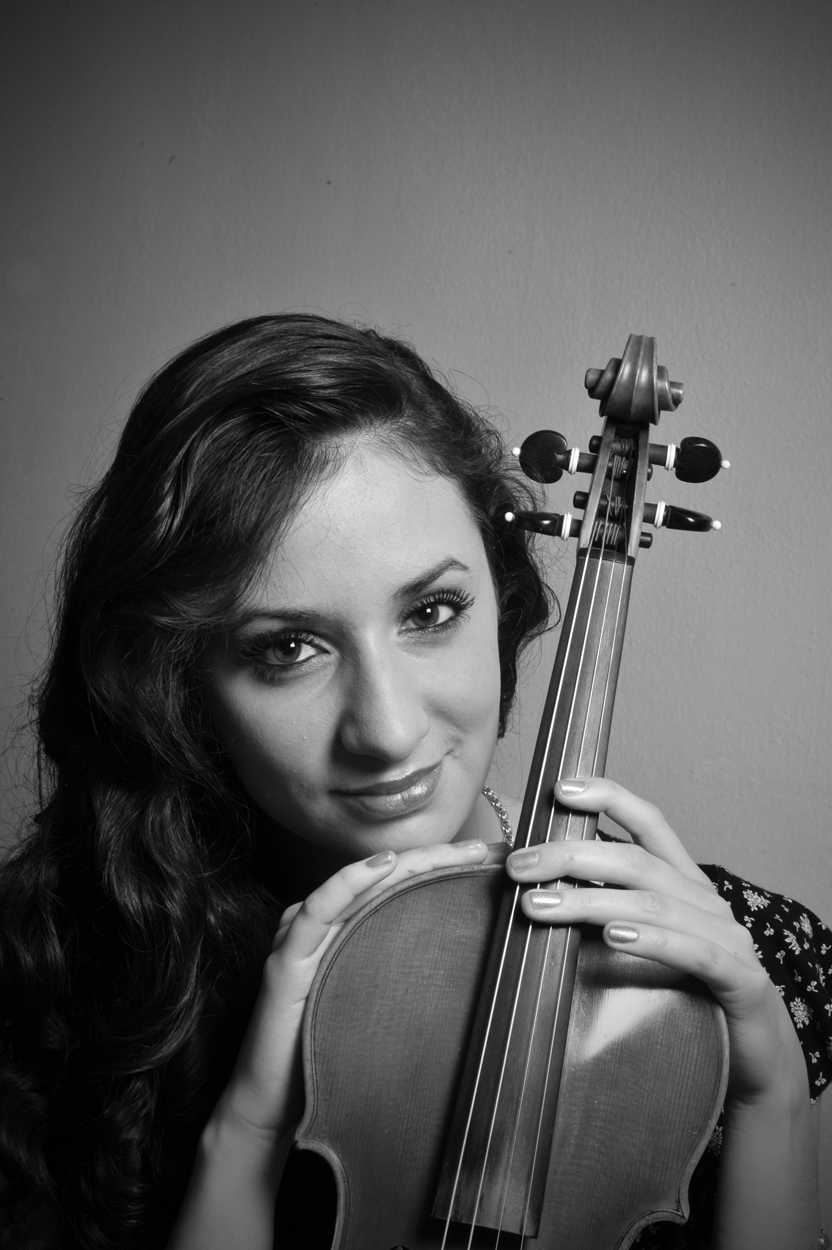 Mgr Barbora Botošová
Musician
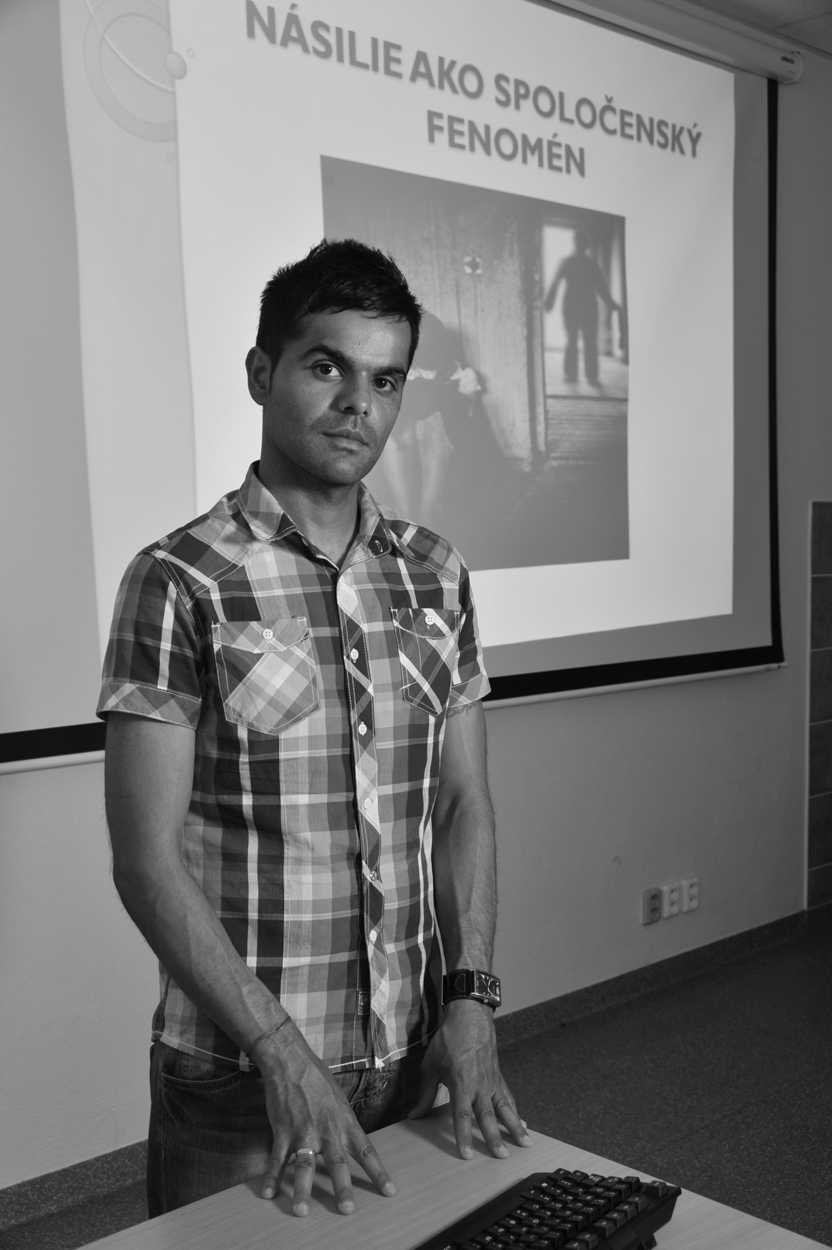 Ivan Rác, PhD
Sociologist
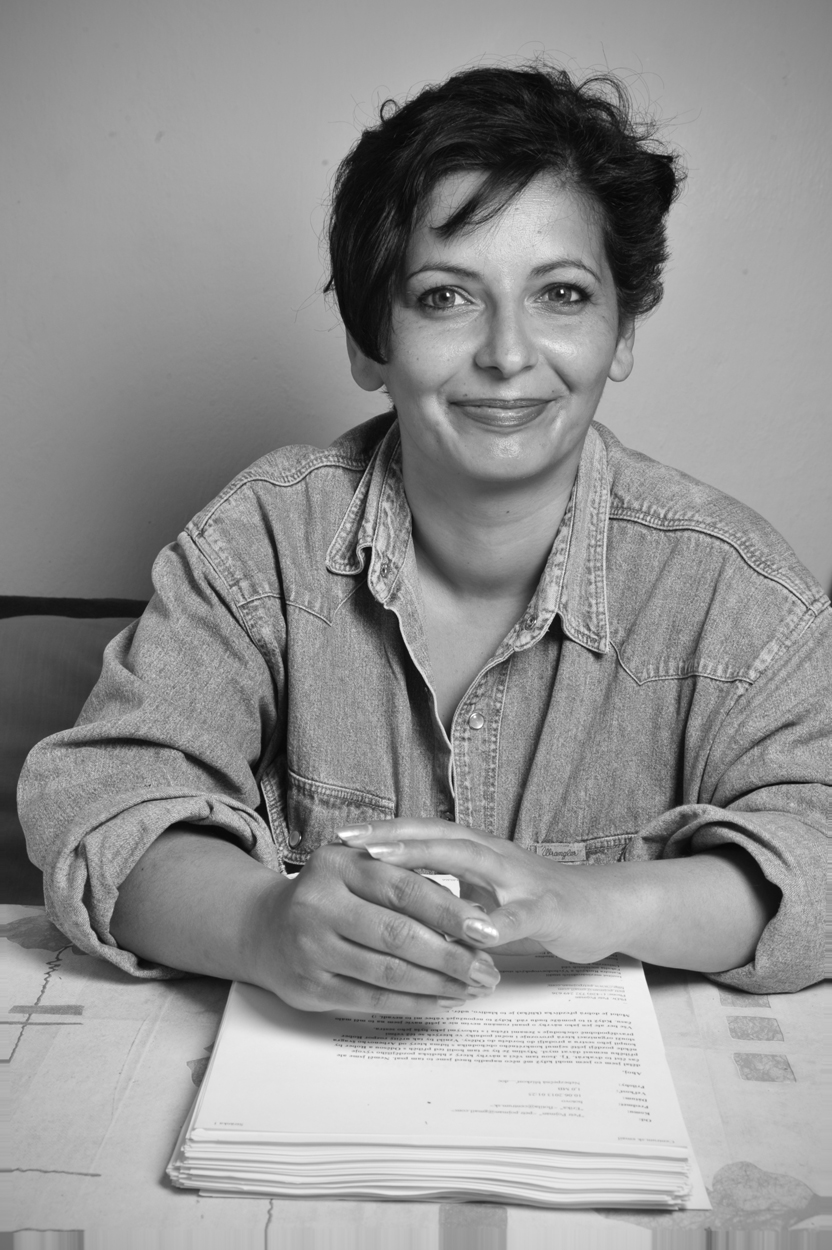 Erika Hornáková
              Author
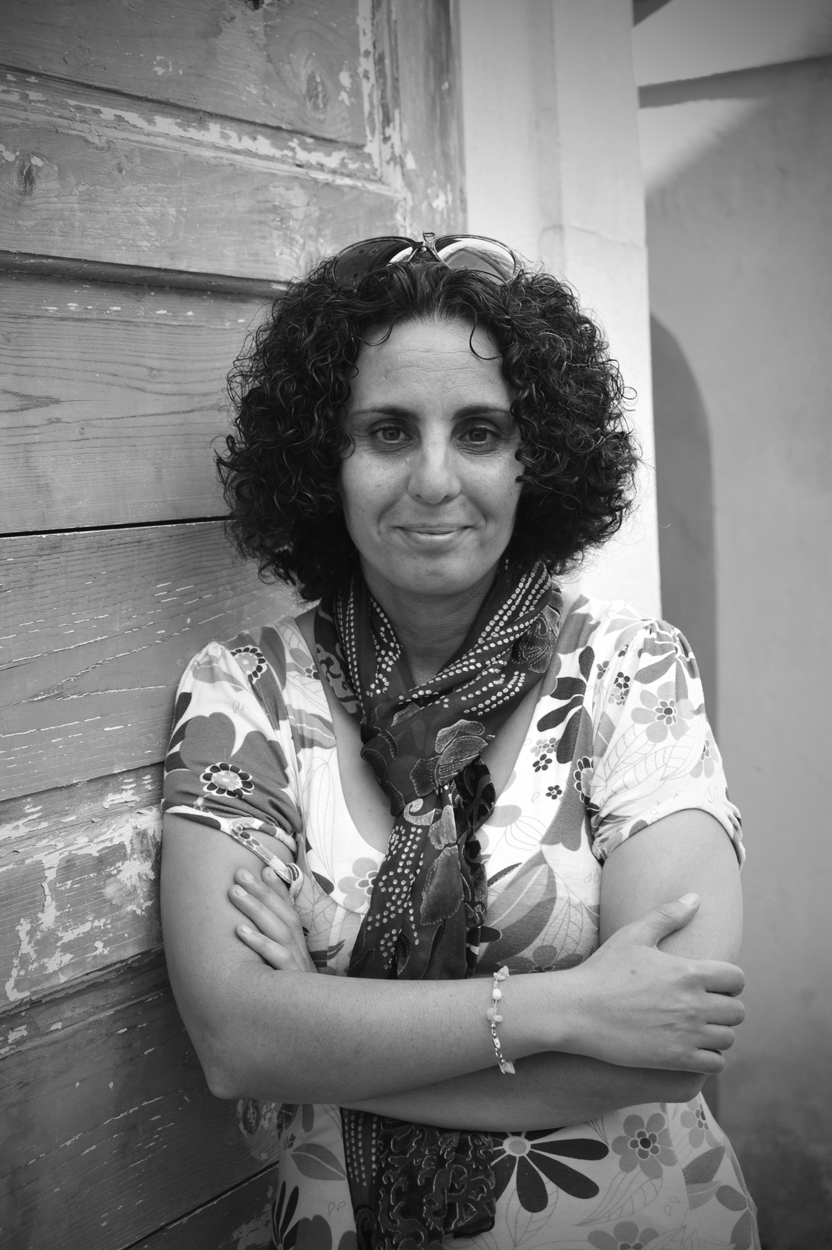 Denisa Havrľová
Journalist, Videographer
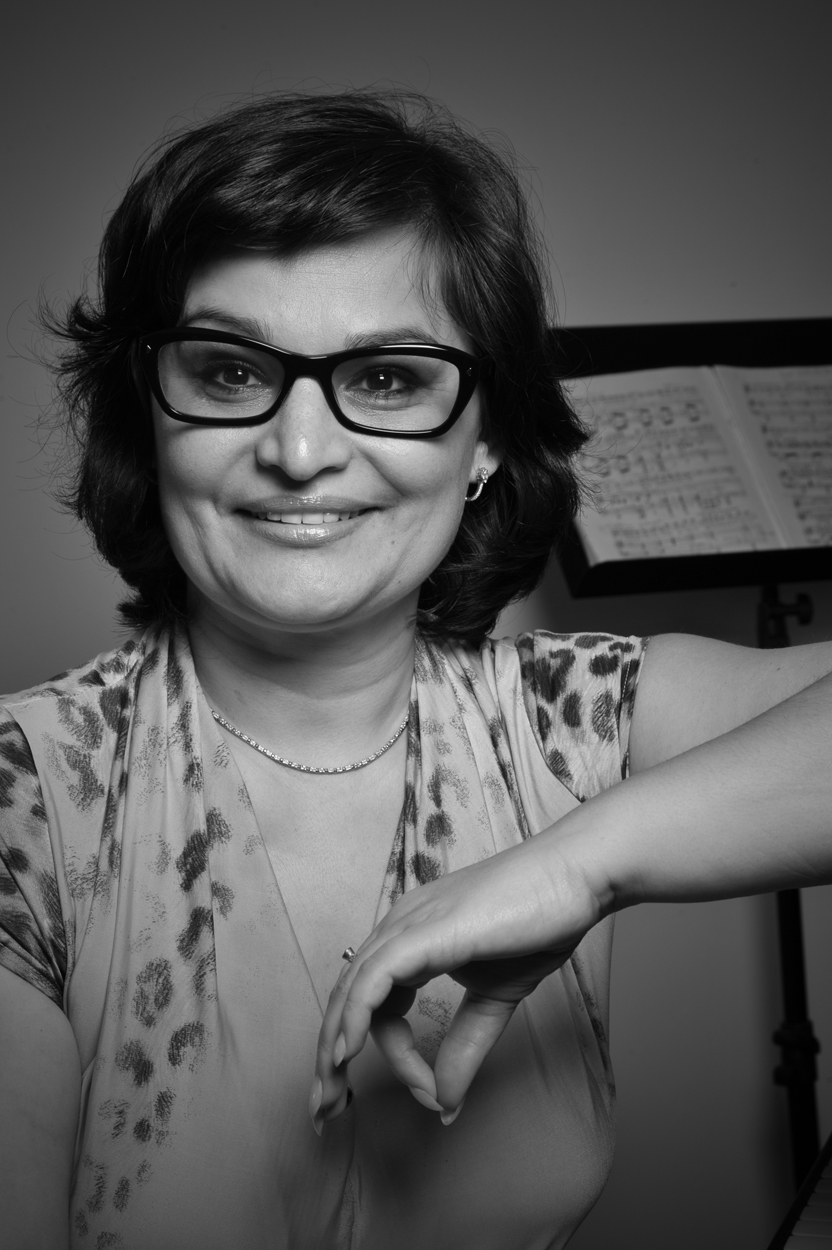 Božena Ferancová, PhD
Opera Singer, Professor
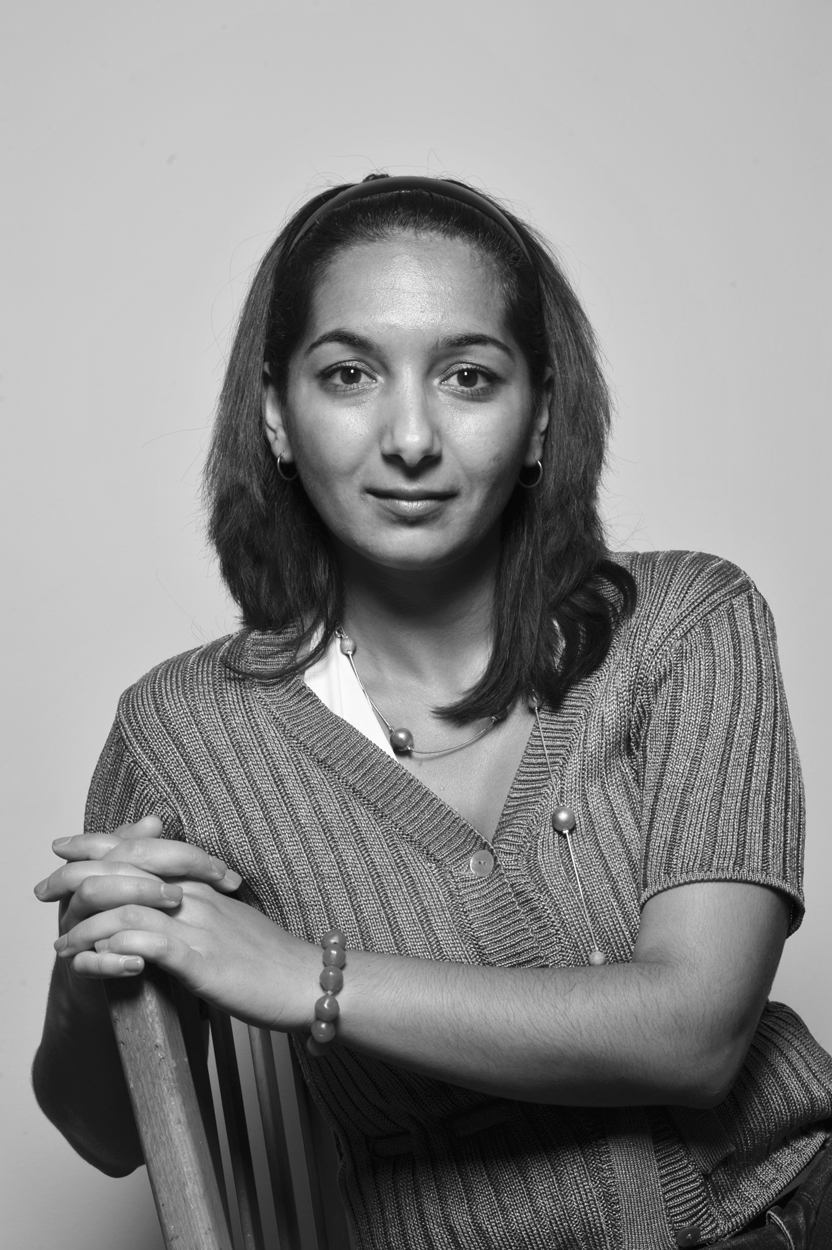 Mgr Petra Šarköziová
Broadcaster
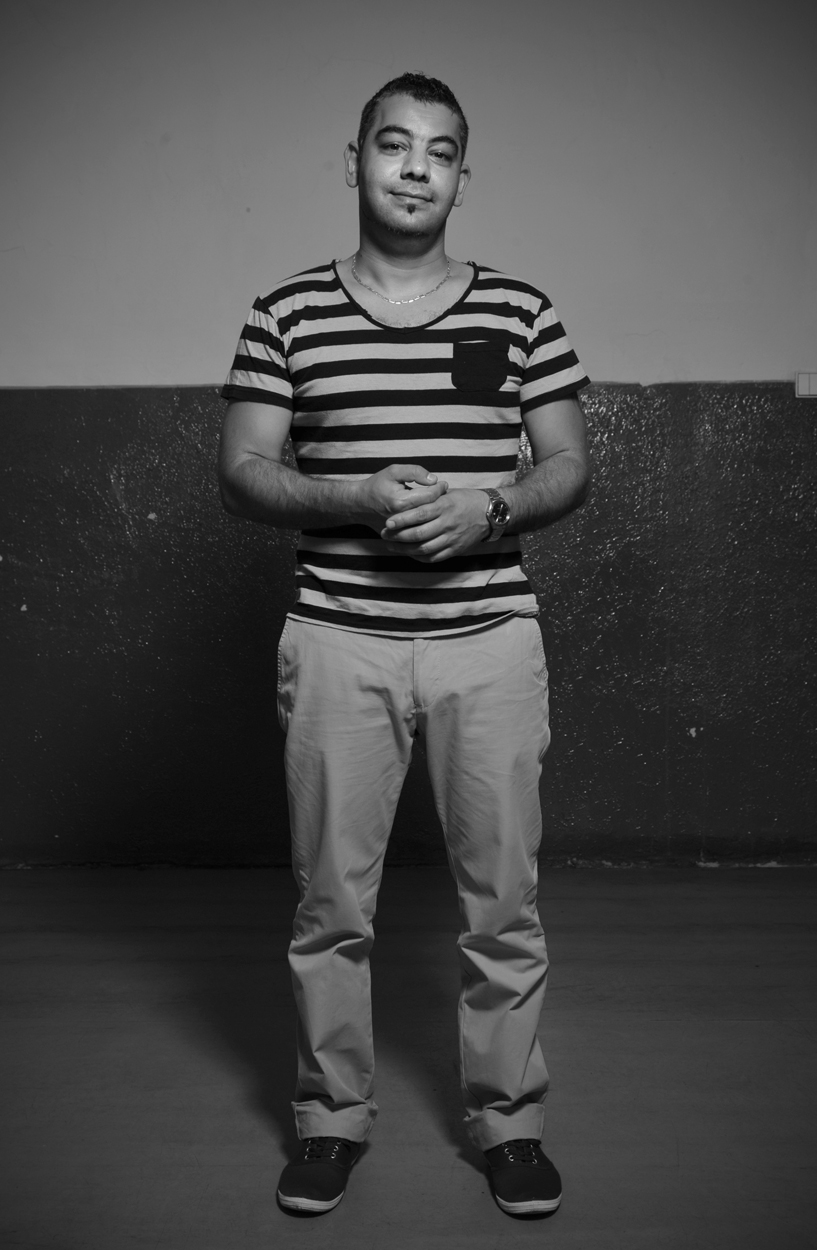 Mgr Jozef Ikri
Medical Student, Nurse
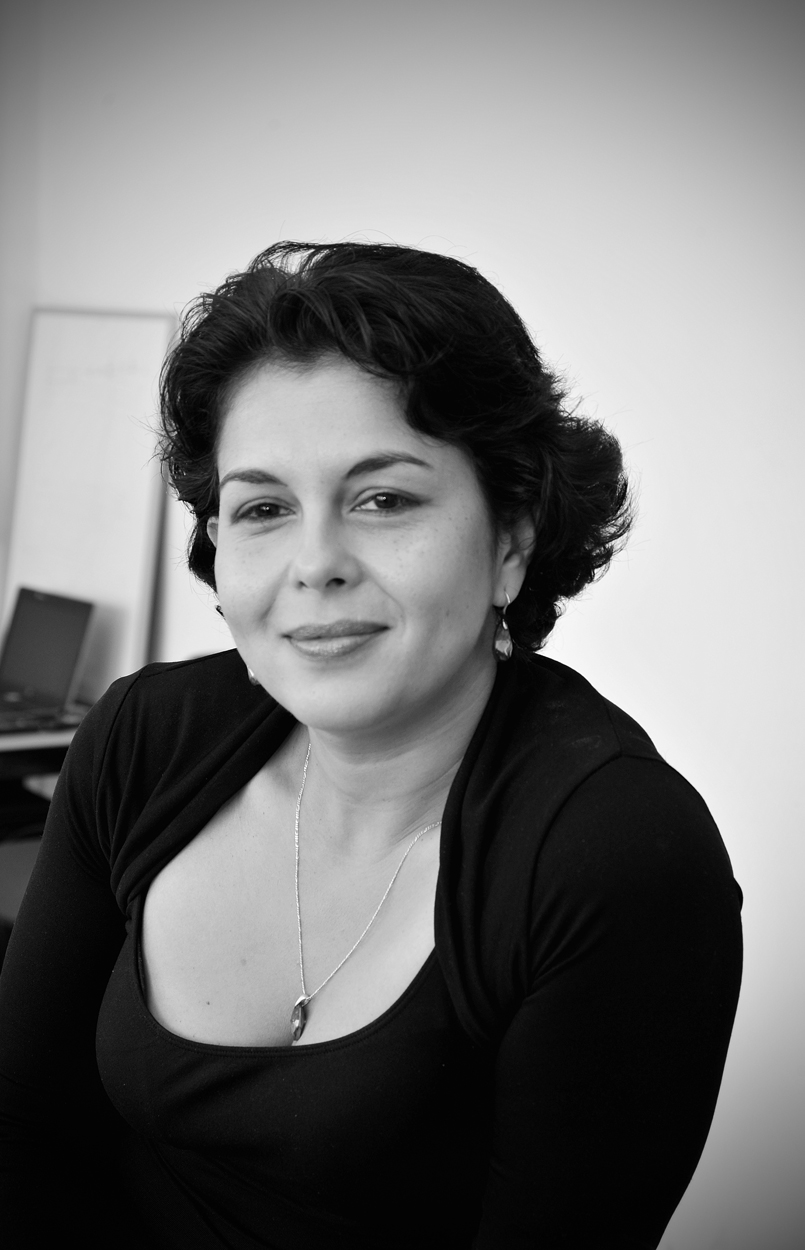 Ingrid Kosová PhD
Educator, School Owner
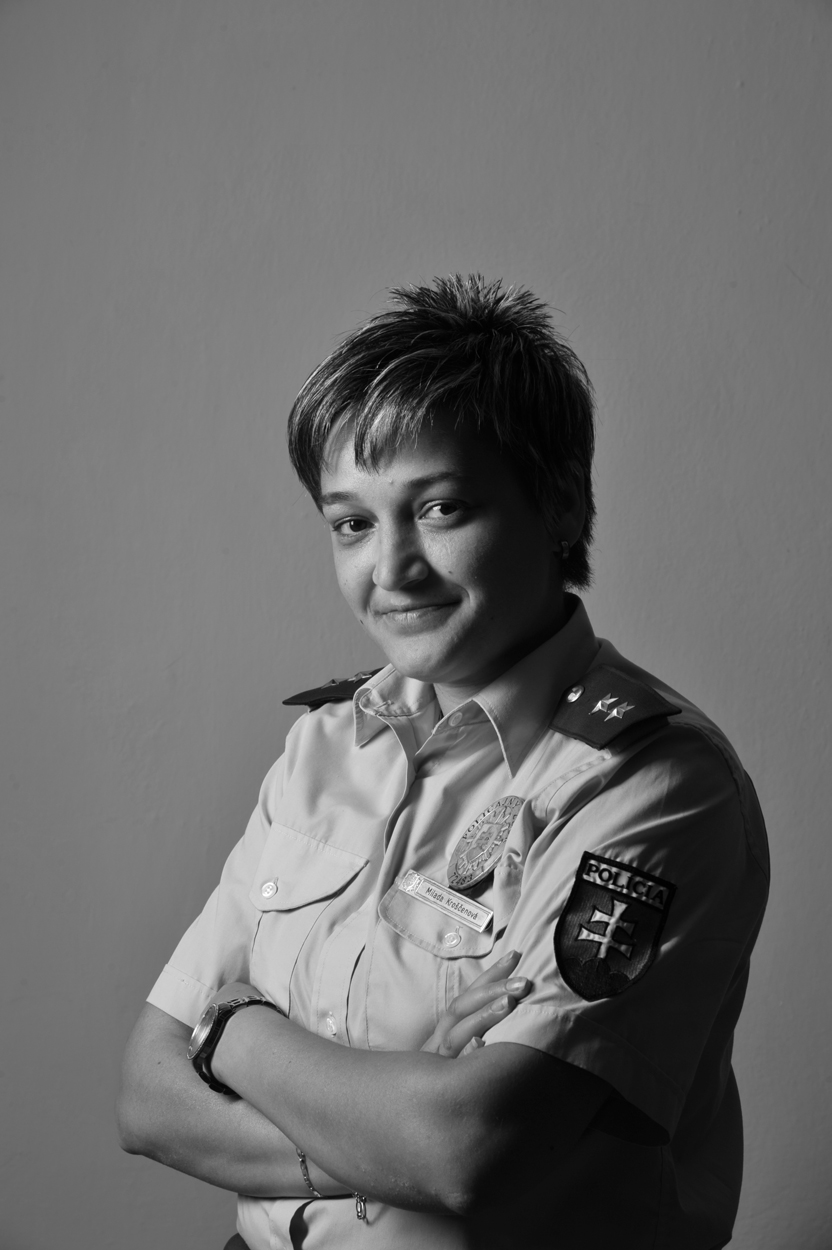 1st Lt Milada Kroščenová
Police Officer
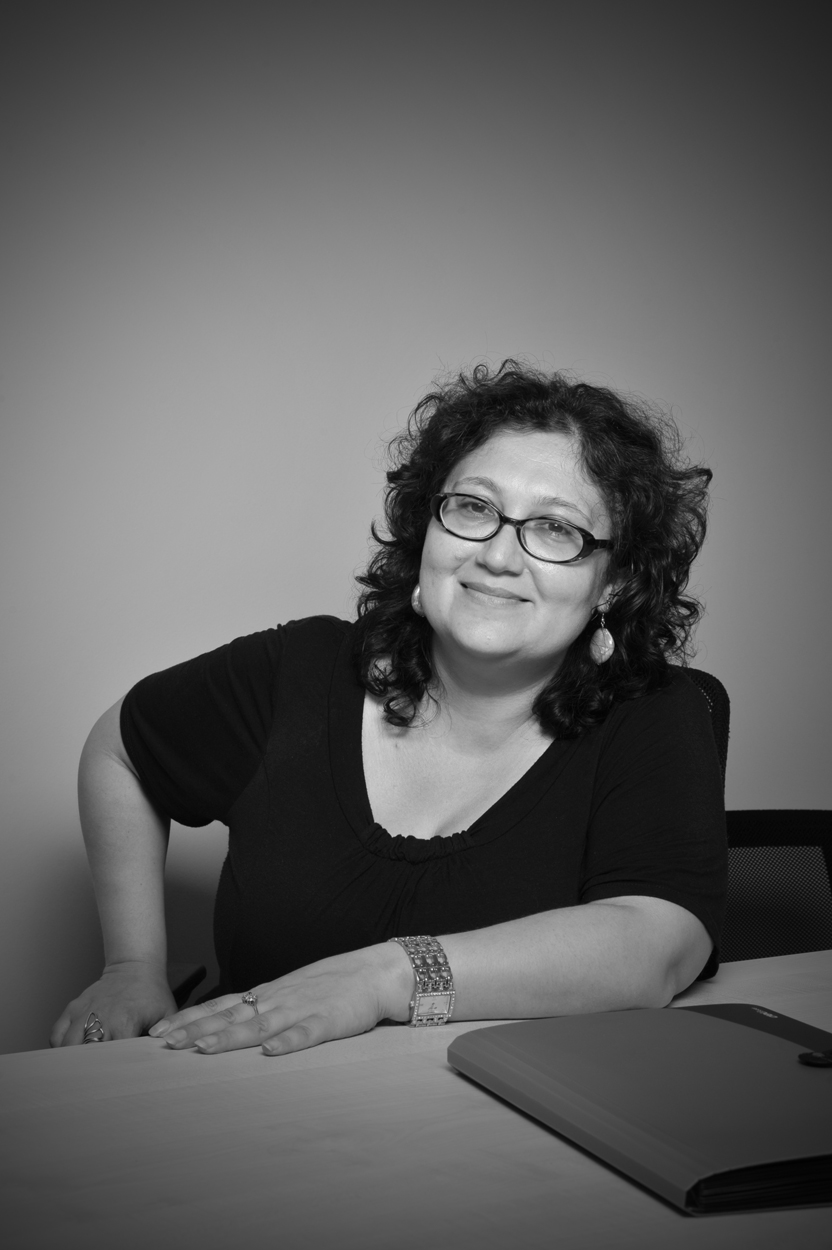 Mgr Erika Godlová
Archivist
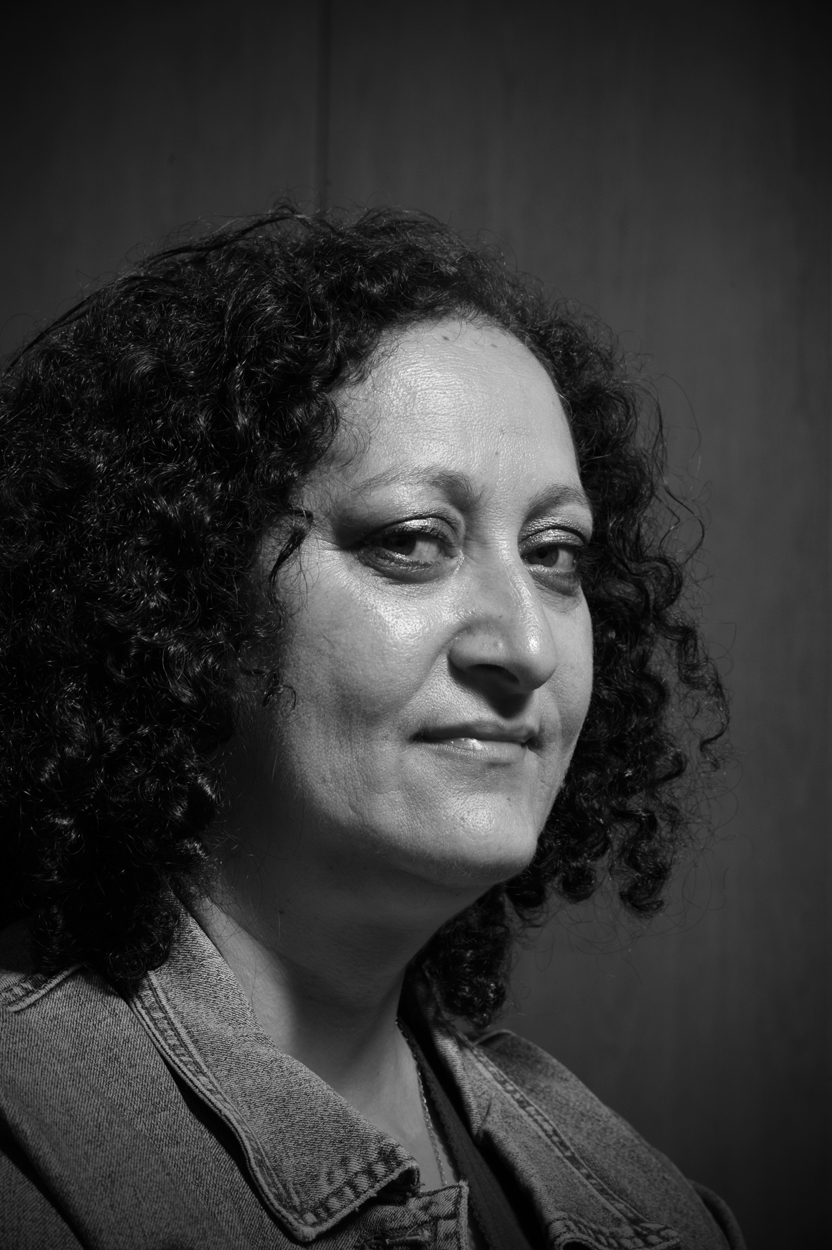 Jarmila Vaňová
Journalist
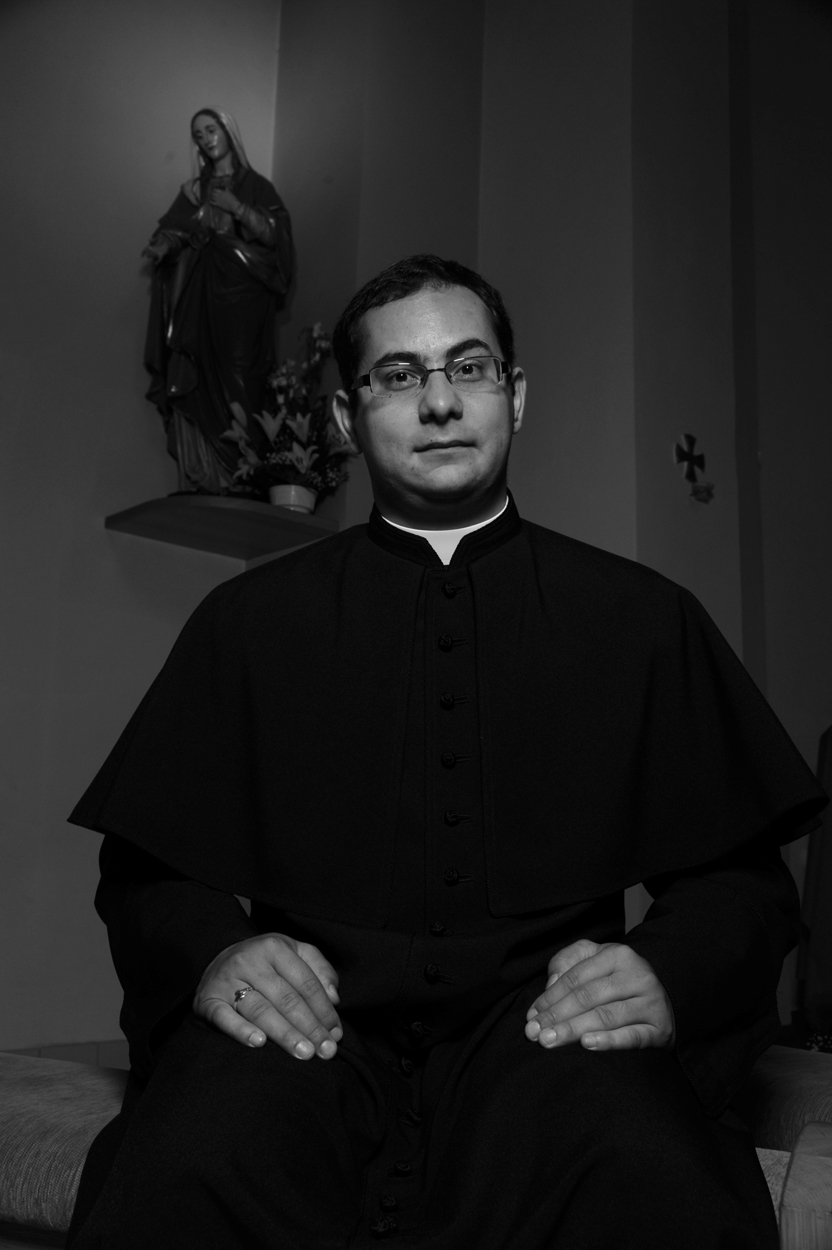 Mgr Peter Gaži
Catholic Priest
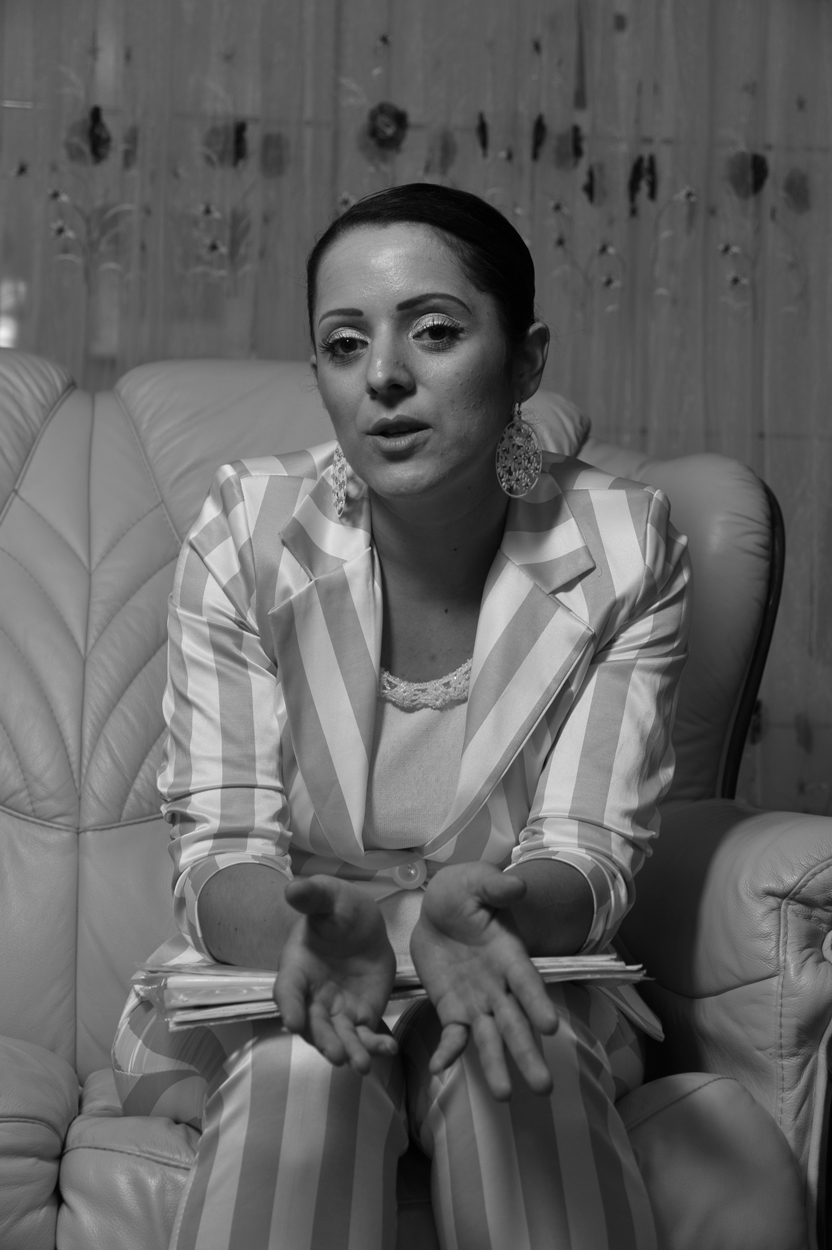 Mgr Klaudia Ferencová
Legal Advocate
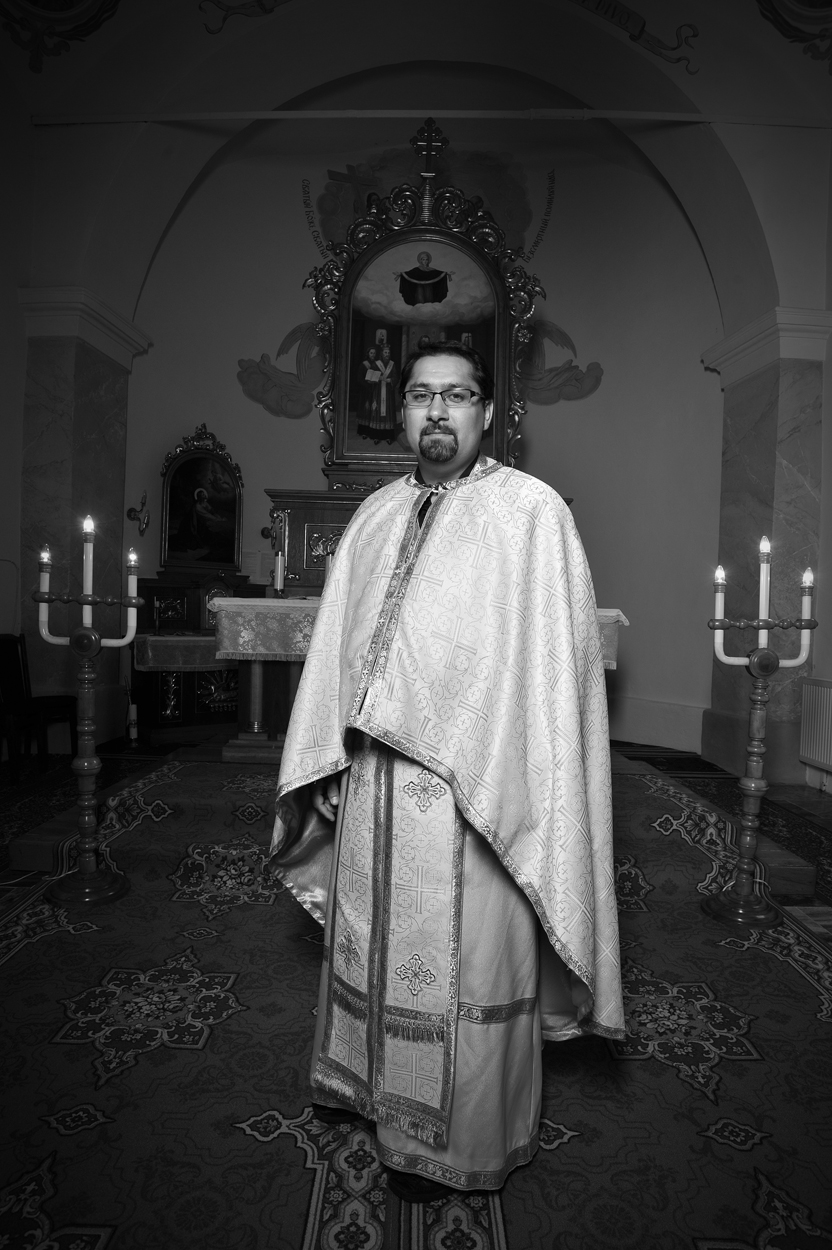 PaedDr ThLic Peter Horváth
Orthodox Priest
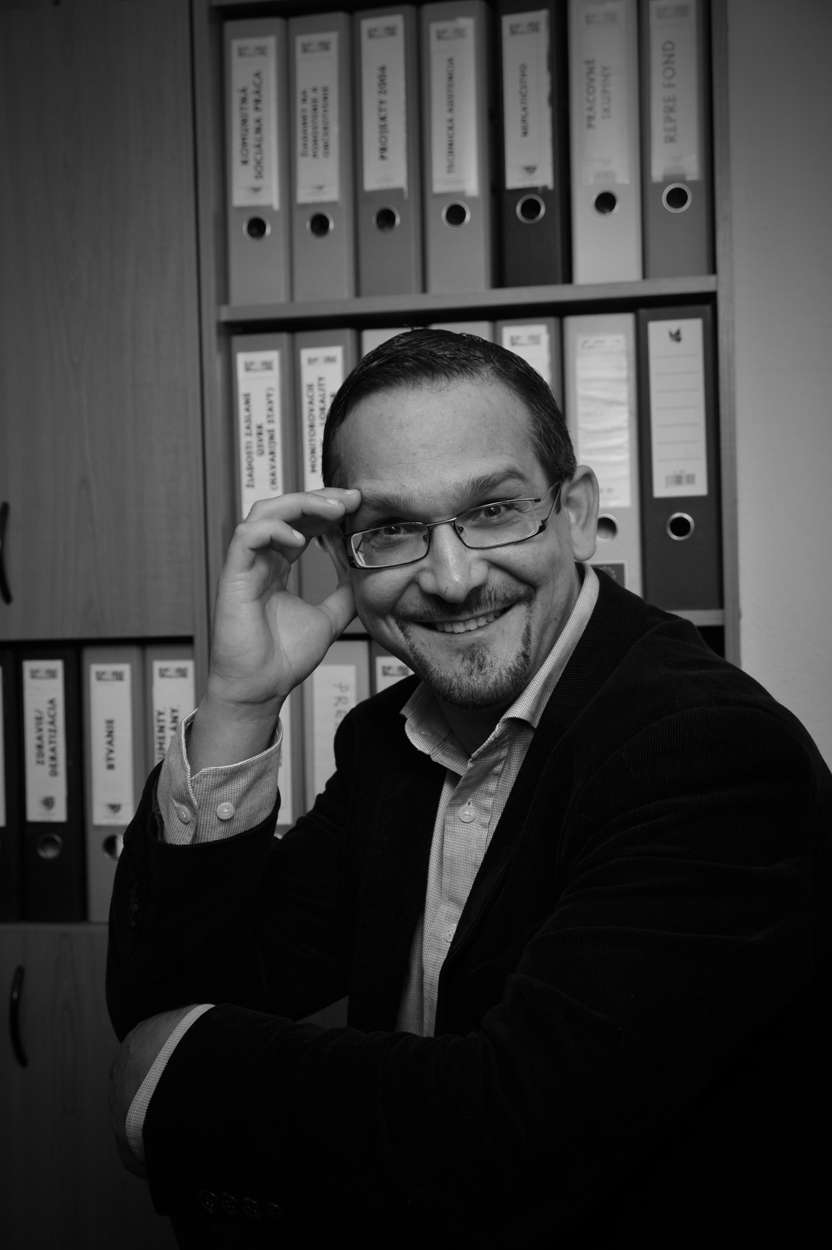 Mgr Maroš Balog
Government Official
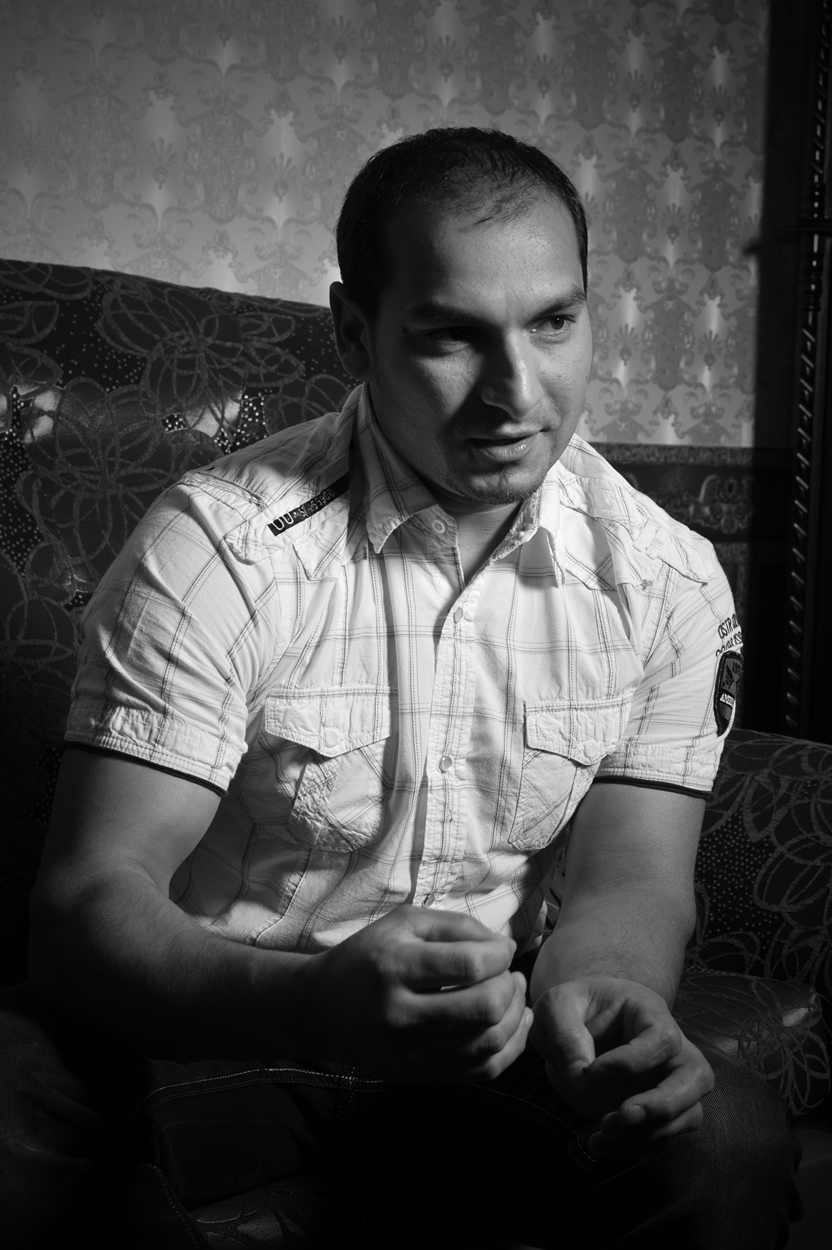 Mgr Maroš Pecha
Owner, Construction Company
romarisingBG
www.romarising.com
© Chad Evans Wyatt / Photo
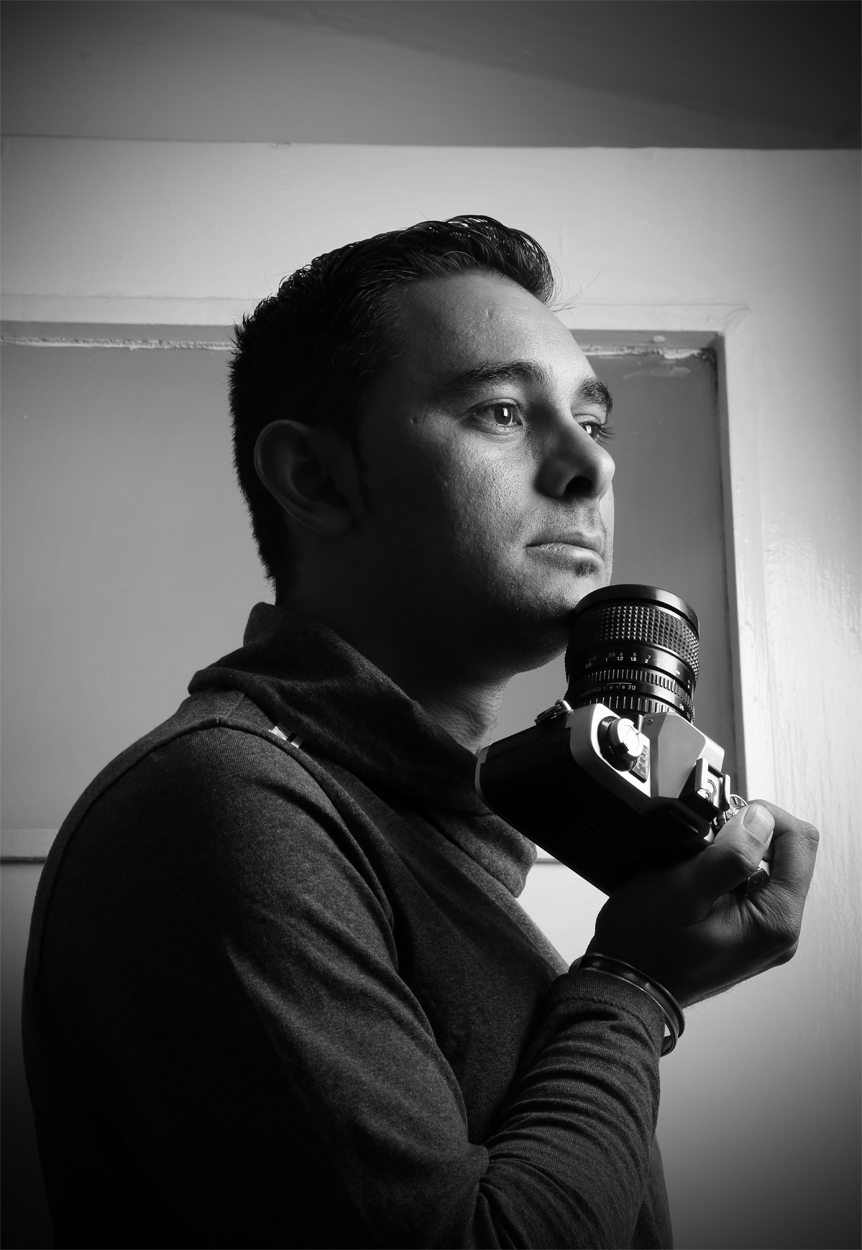 Emil Ivanov Metodiev
NGO Official
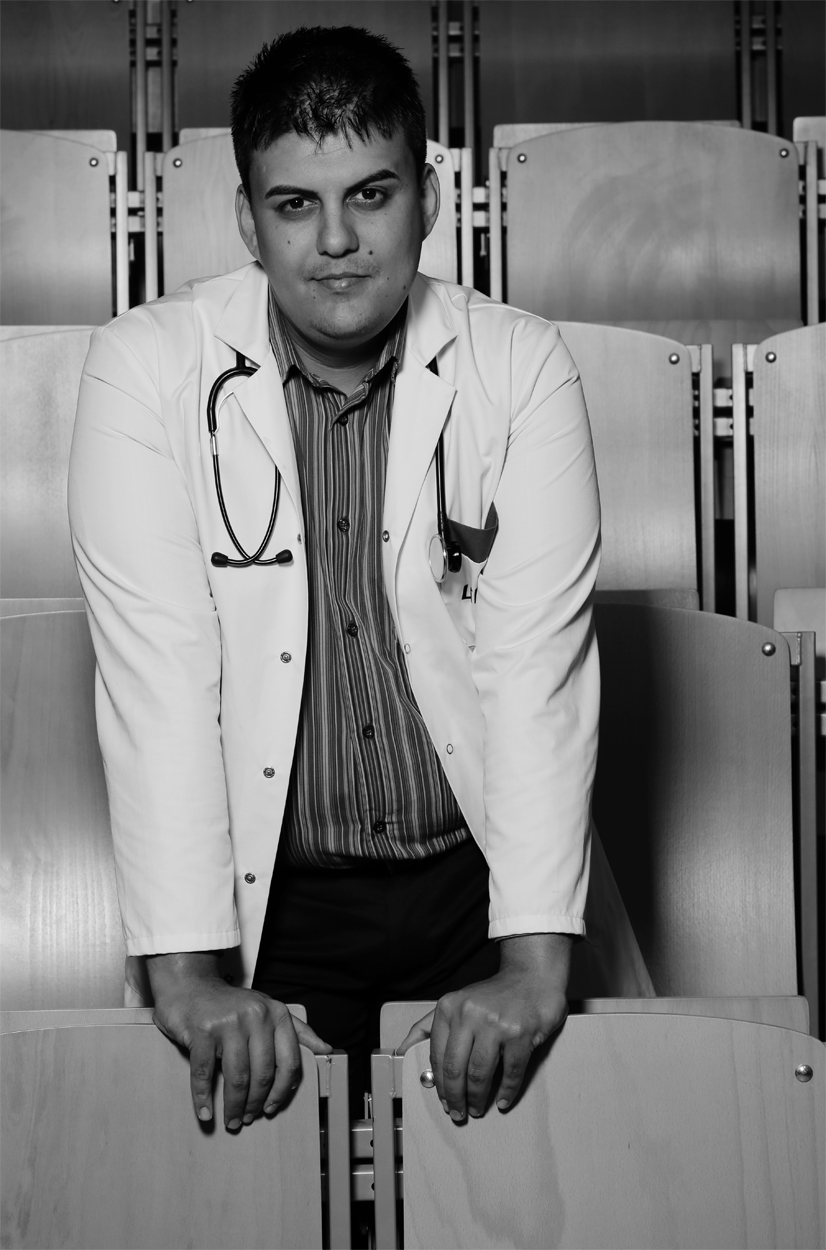 Miroslav Angelov Angelov, MD
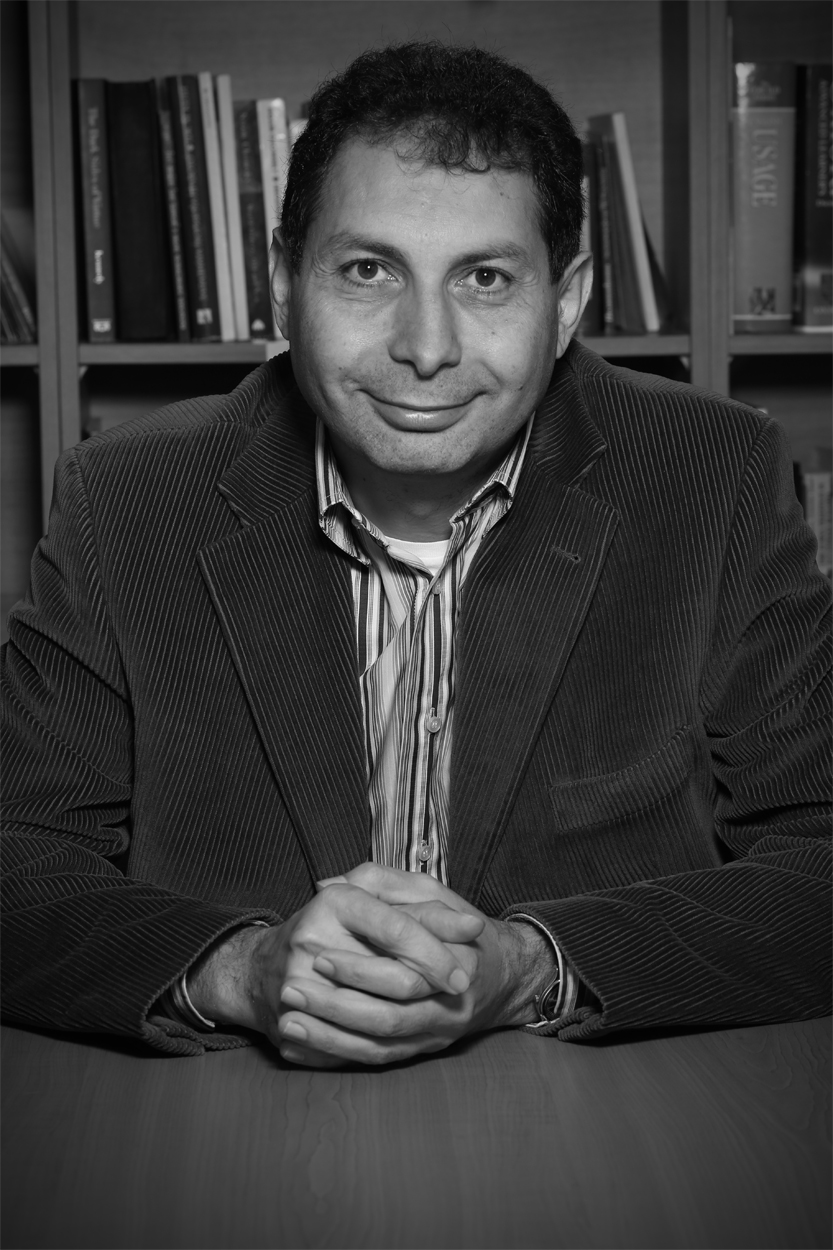 Rumian Sergiev Russinov MA
Educator, REF Official
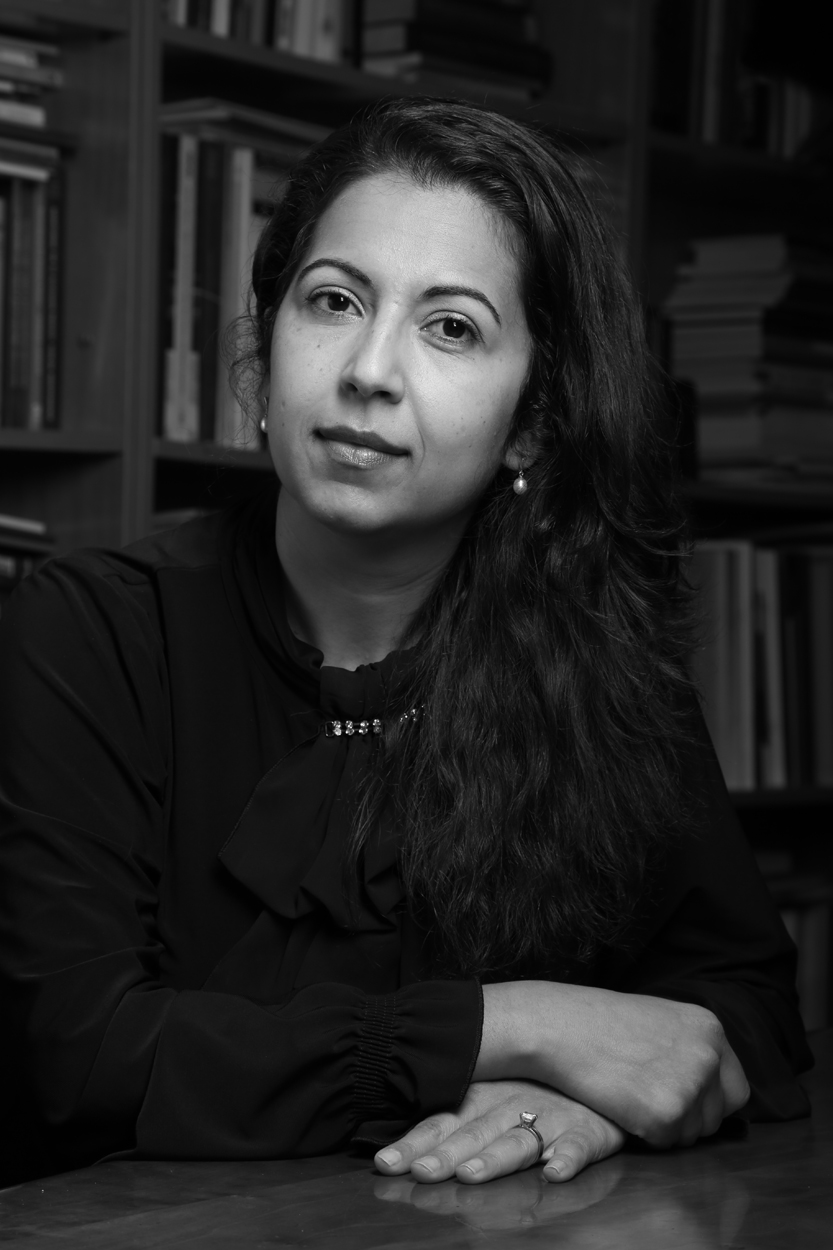 Viktoria Petrova, MA
REF Official
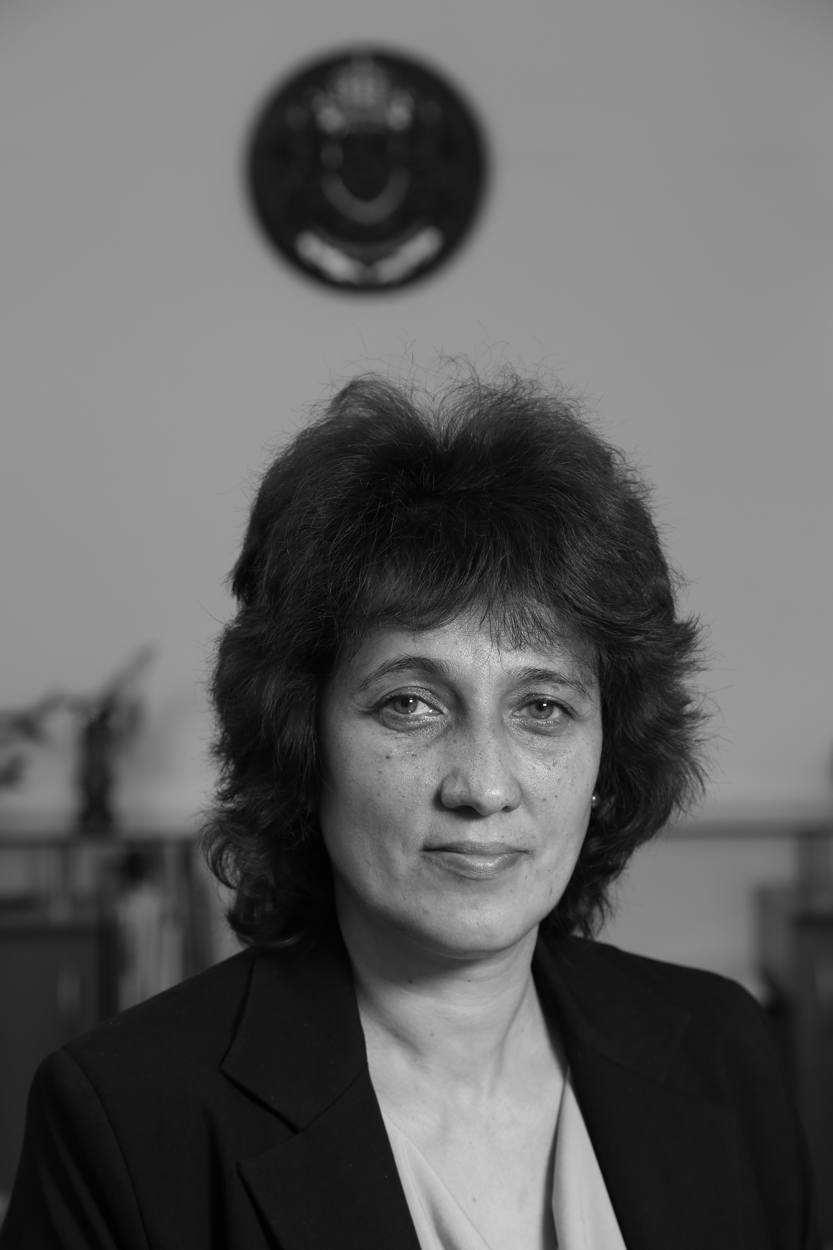 Spaska Jordanova Petrova, MA
Deputy Minister
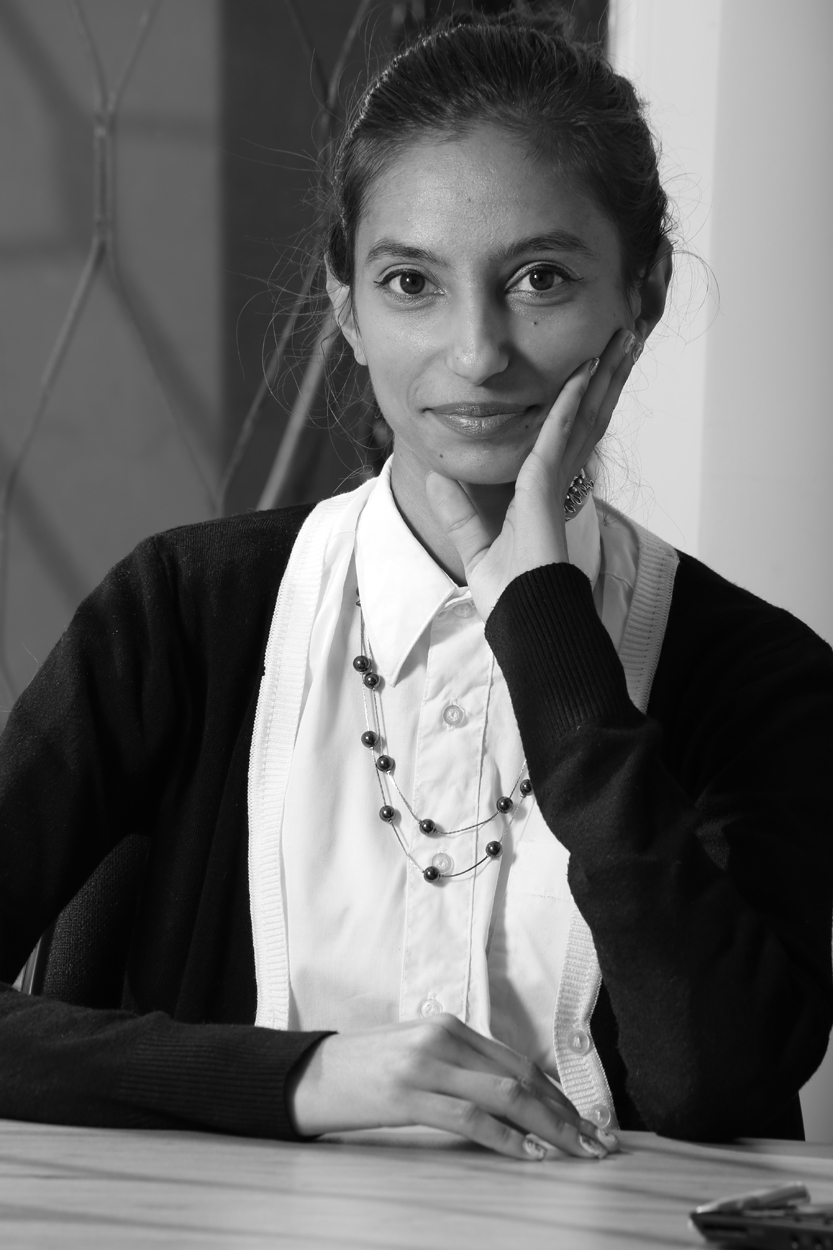 Stela Angelova, MA 
Social Worker
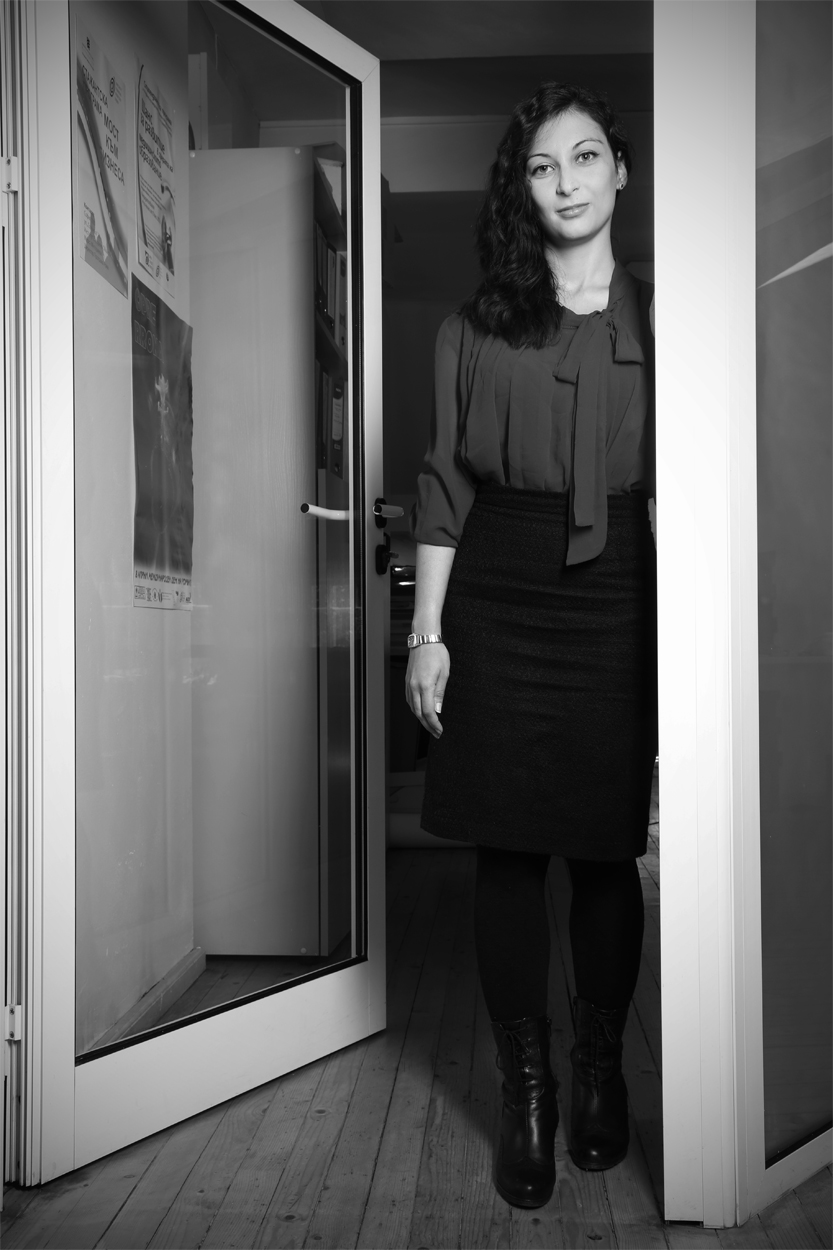 Yoana Kirilova Decheva
PhD Candidate, Public Affairs
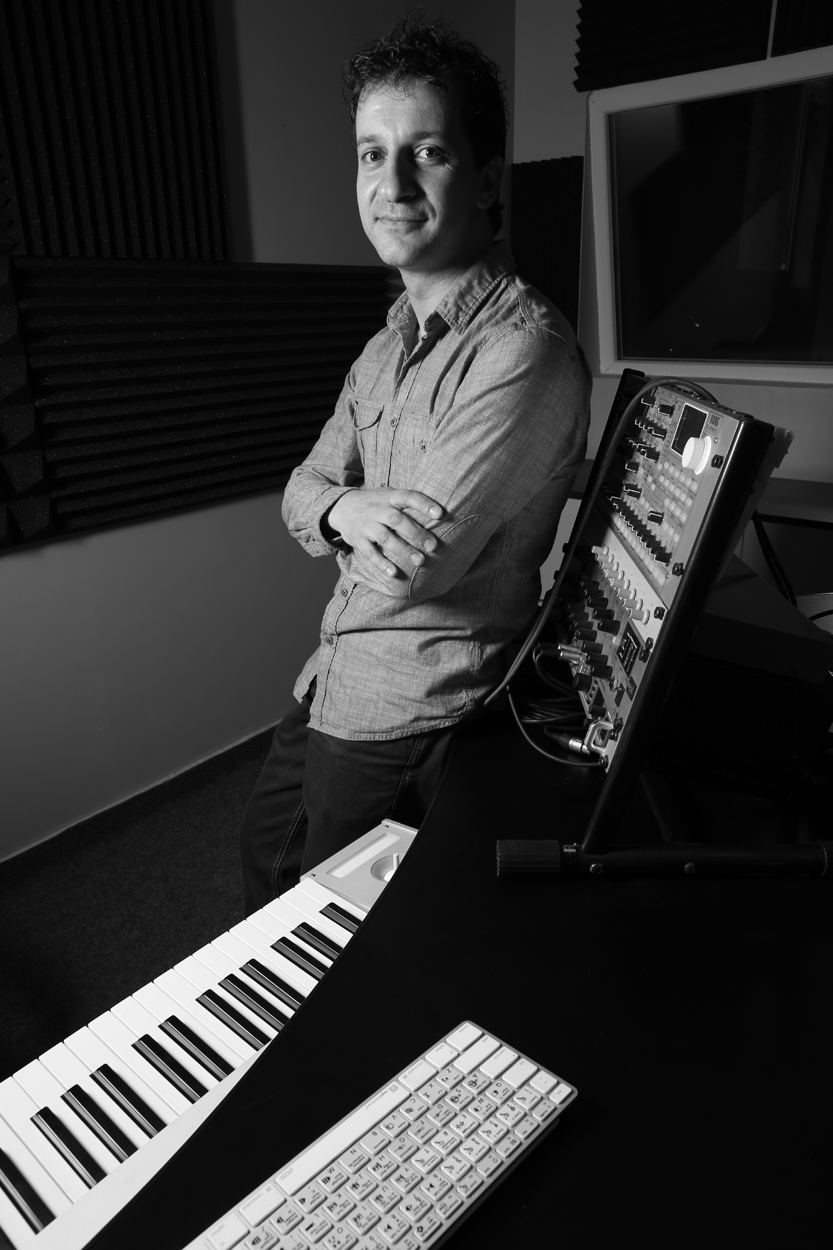 Minko Kirilov Lambov
Composer
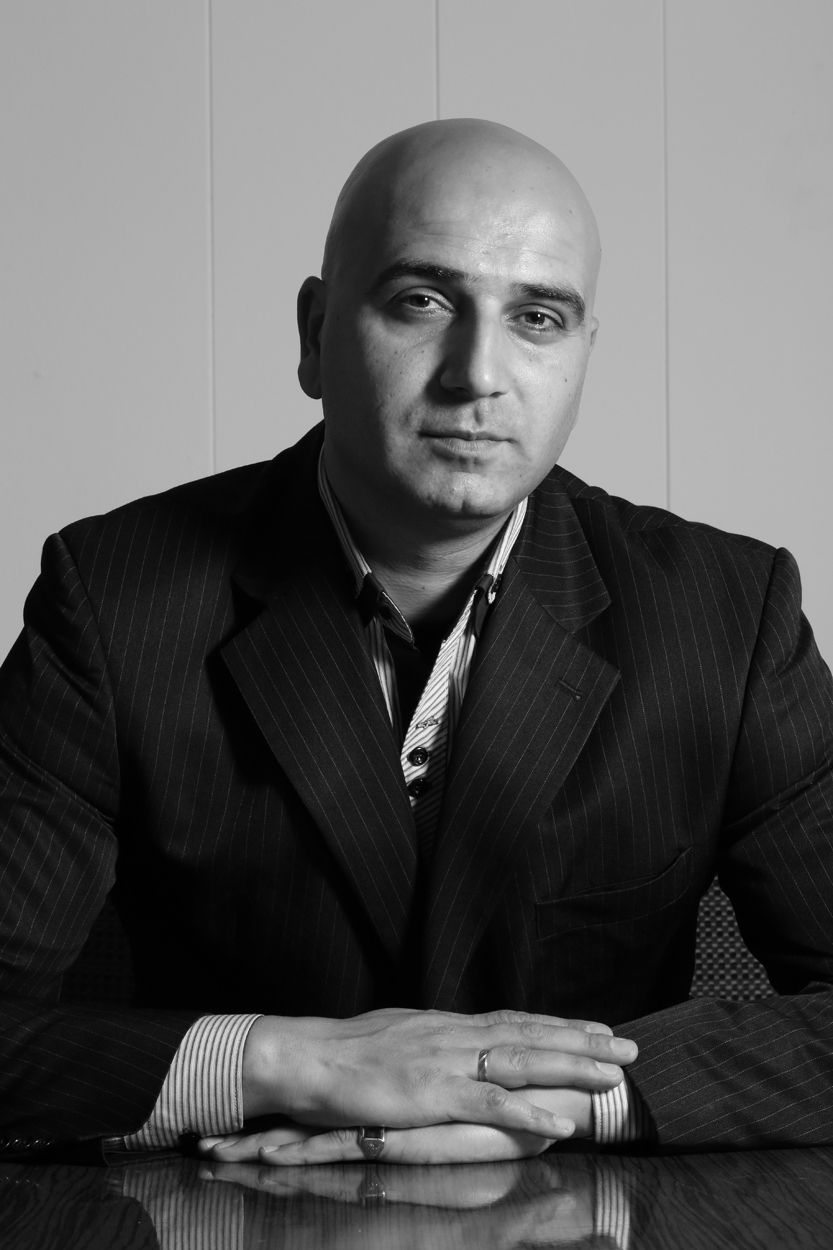 Borislav Borisov, LLD
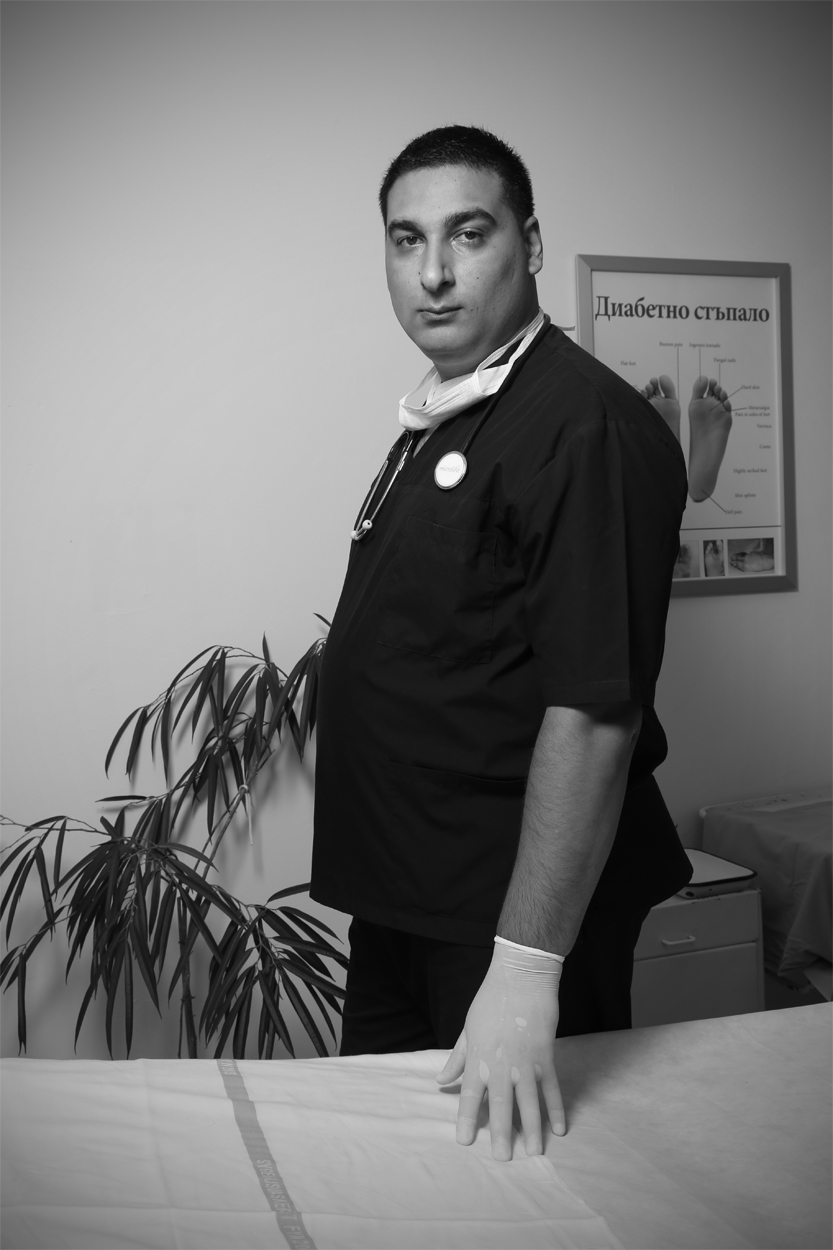 Sybi Valentinov Nikolov, MD
Podiatrist
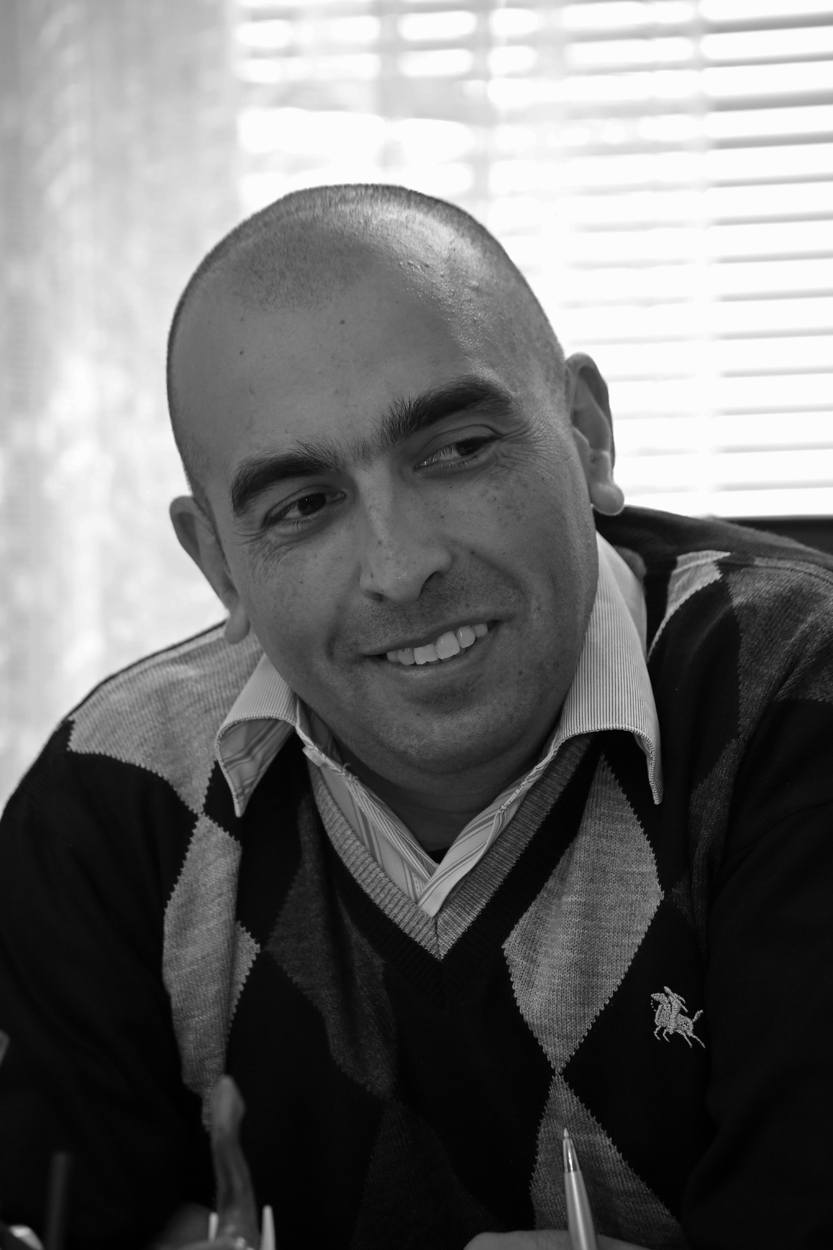 Boyan Georgiev Avramov
Deputy Mayor
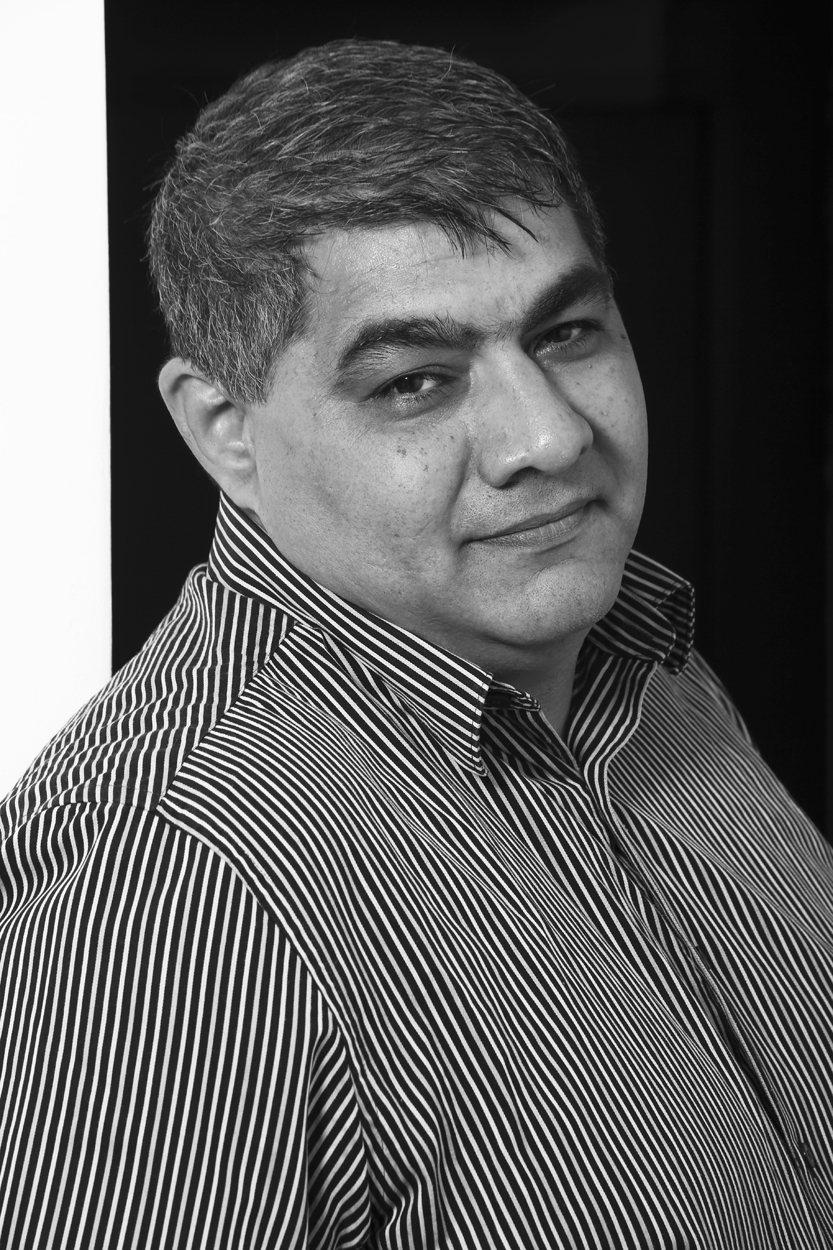 Asen Yordaninov Mitkov
Social Worker
Official, romarising Team
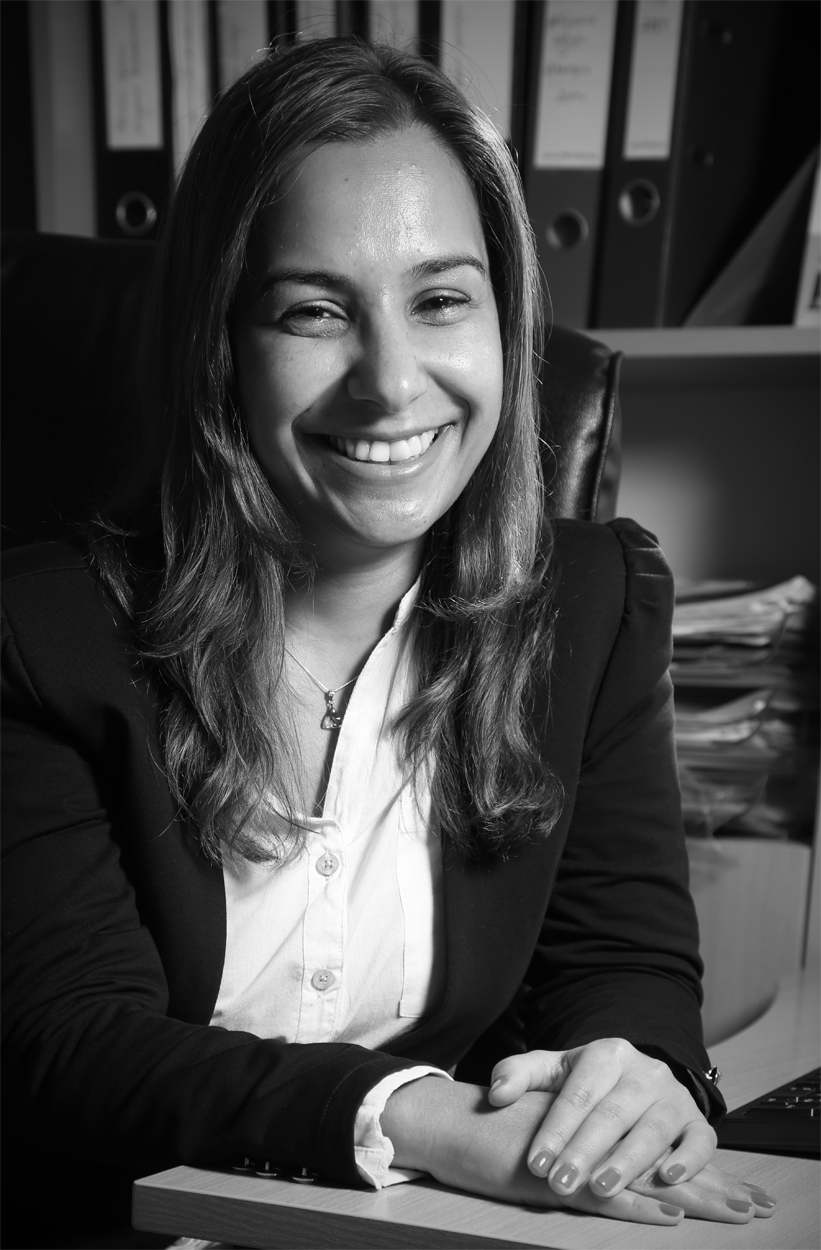 Miglena Georga Jordanova, BBA/MA
Areté Youth Foundation
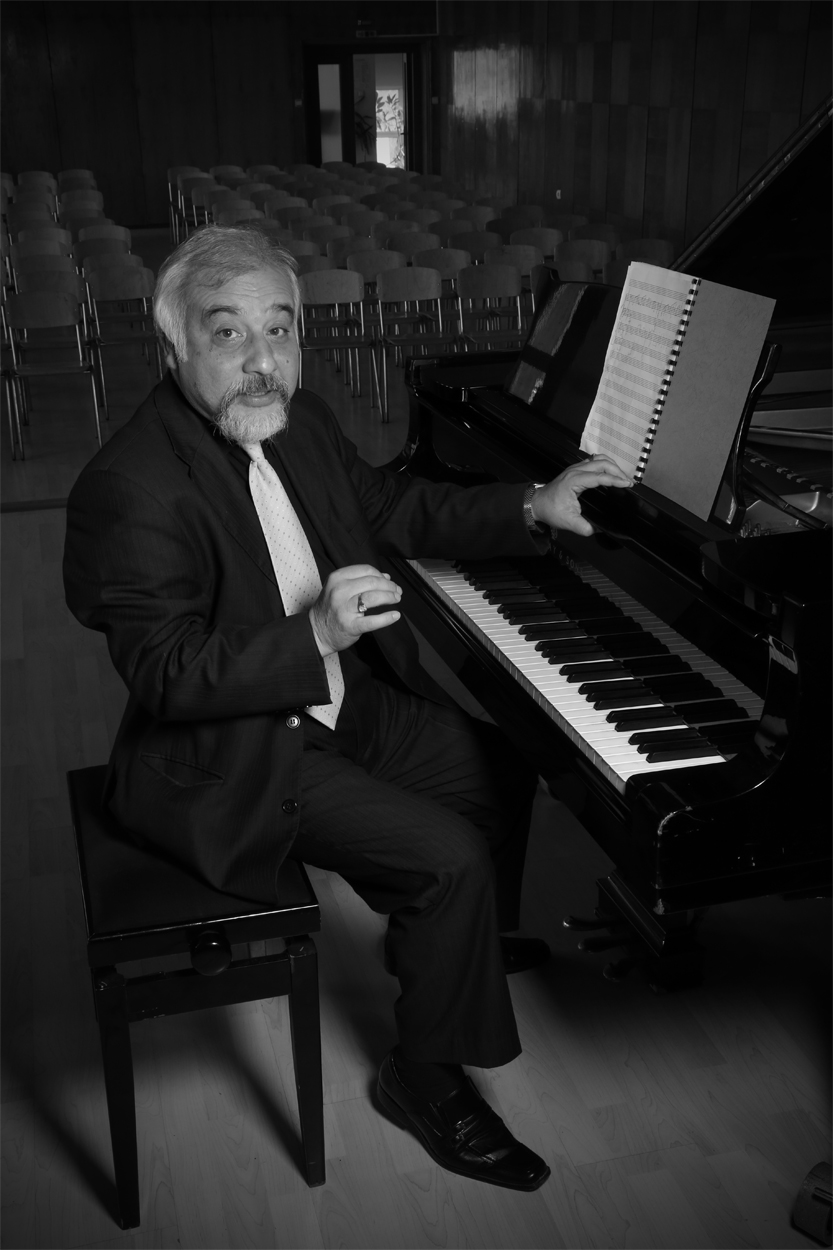 Kiril Minkov Lambov
Conductor of National Symphony
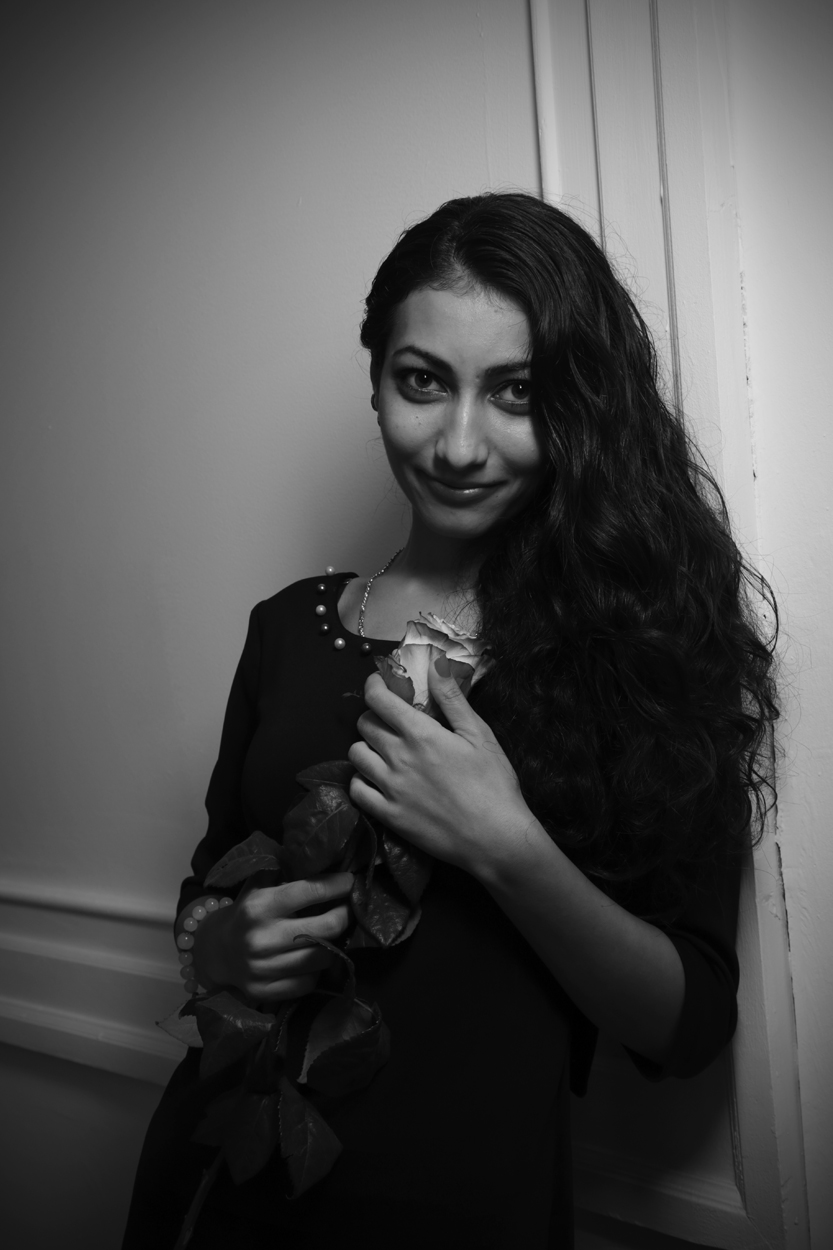 Teresa Borisova
Broadcasting
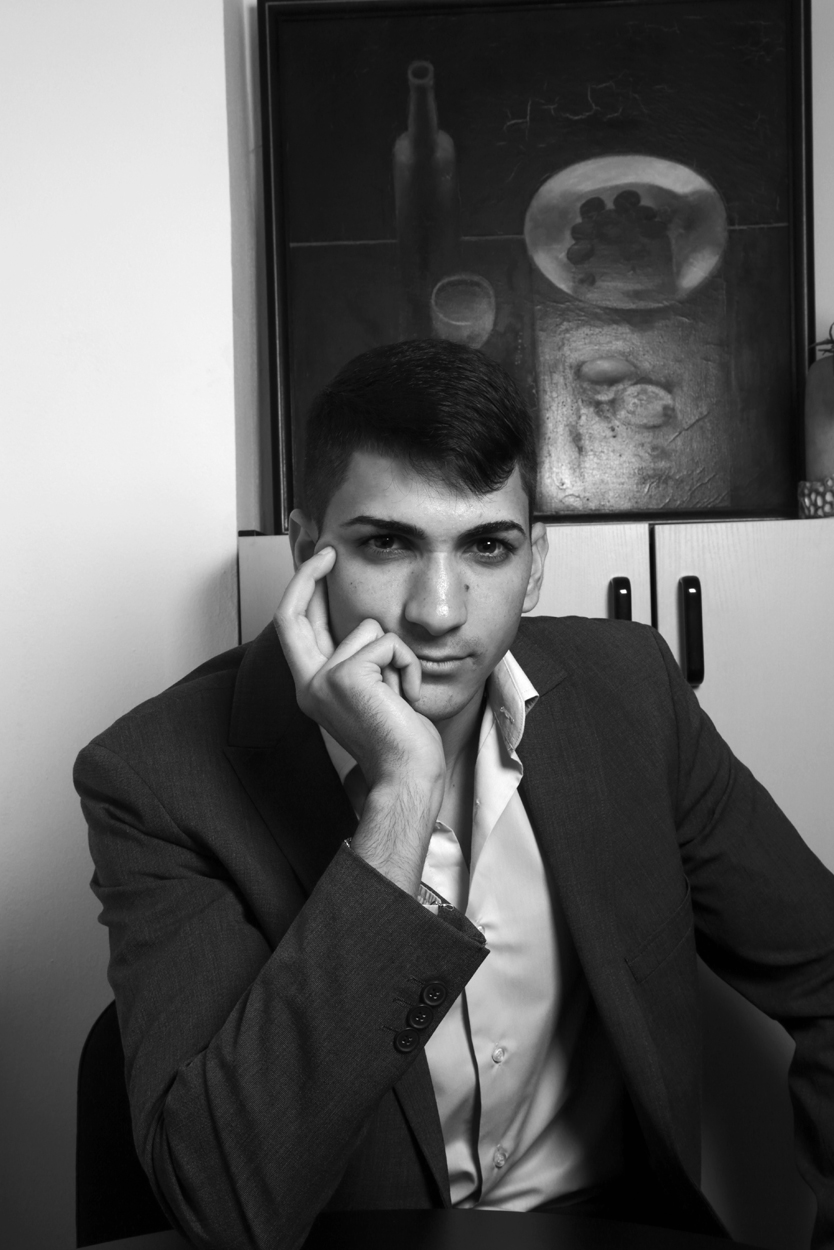 Asen Manchev Slavchev
Electrical Engineer
romarisingCZ
www.romarising.com
© Chad Evans Wyatt / Photo
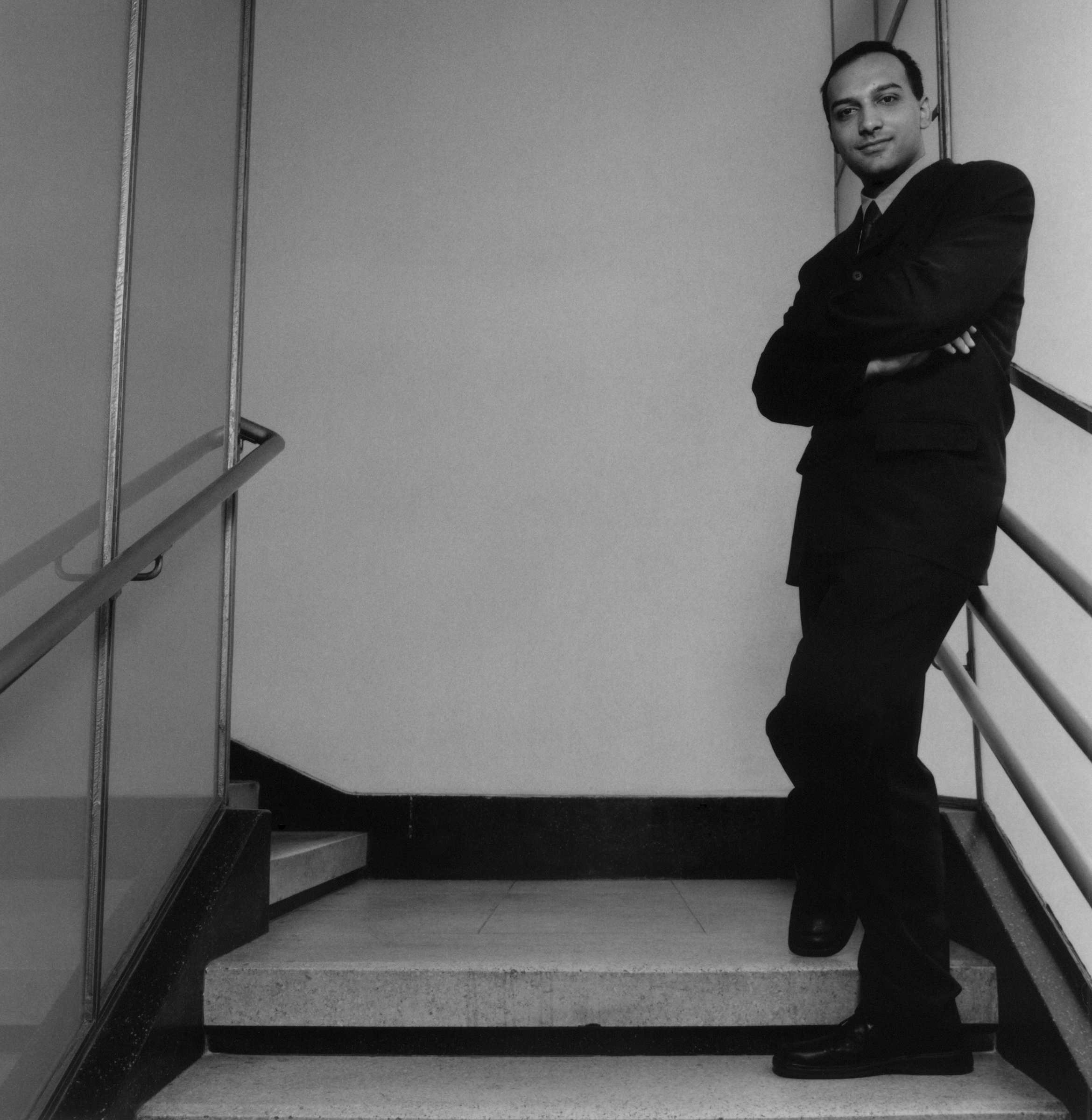 Mgr David Beňak
Politician
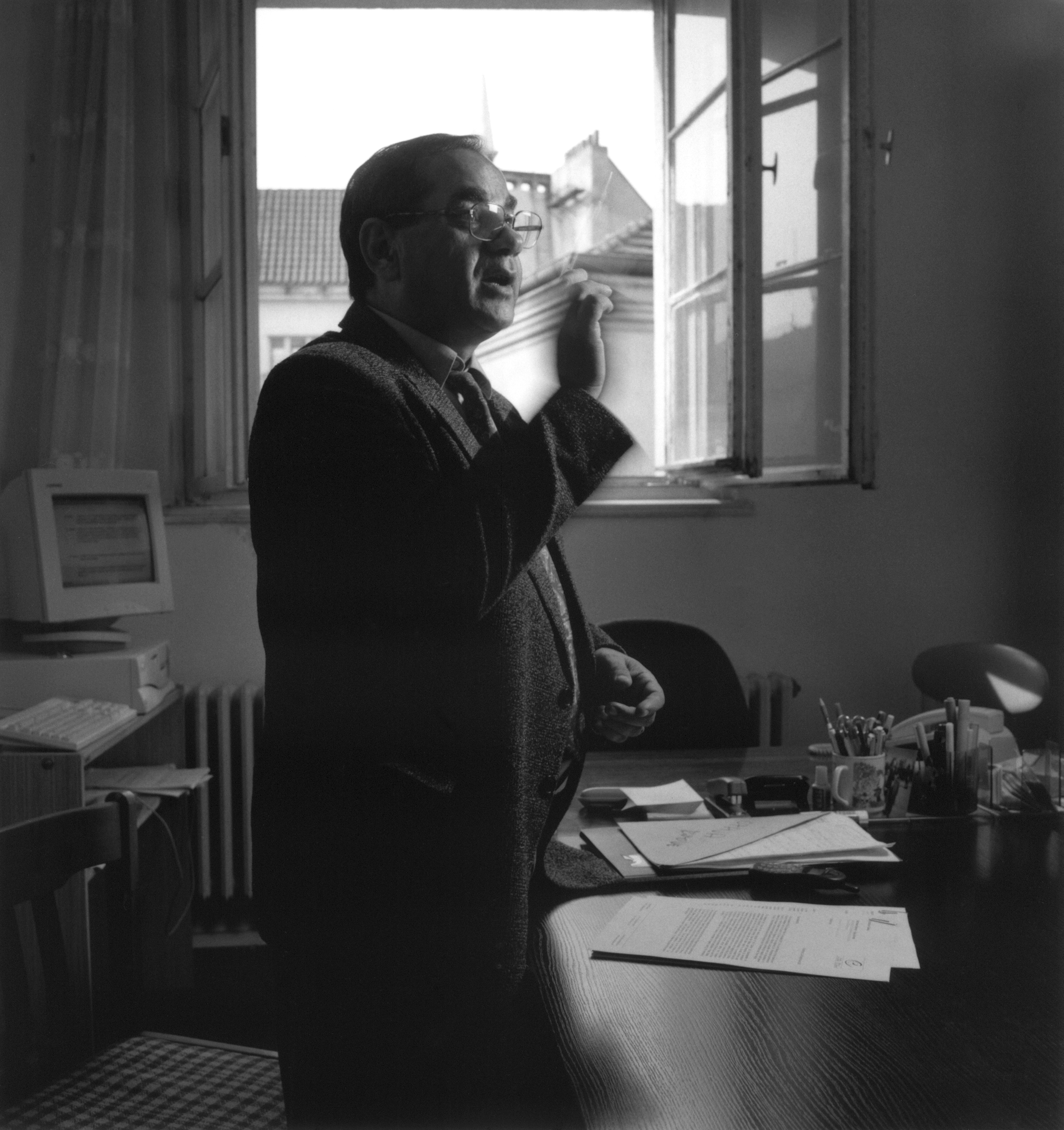 Ladislav Body
Member of Parliament
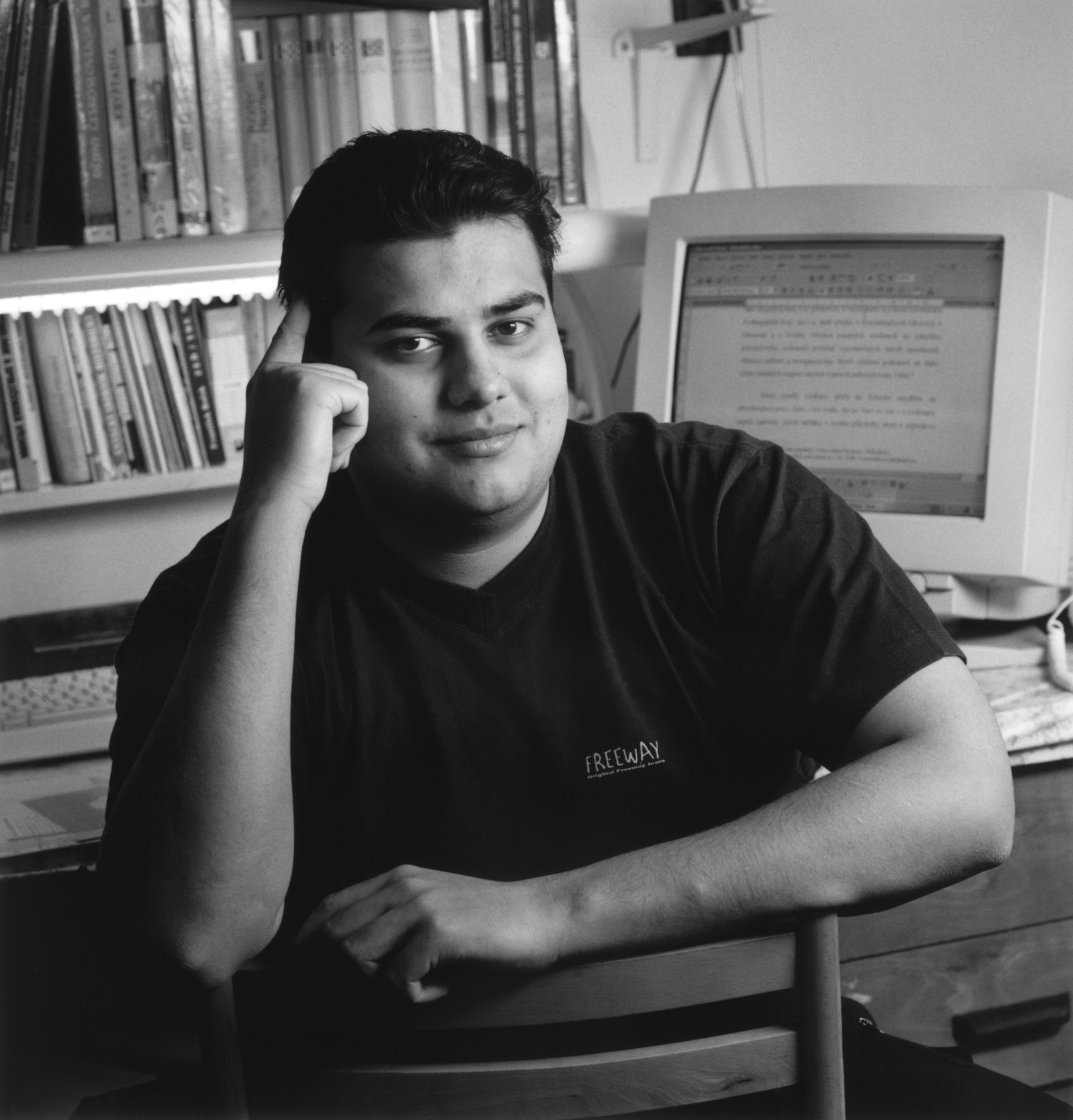 Mgr Martín Čichy
            Historian
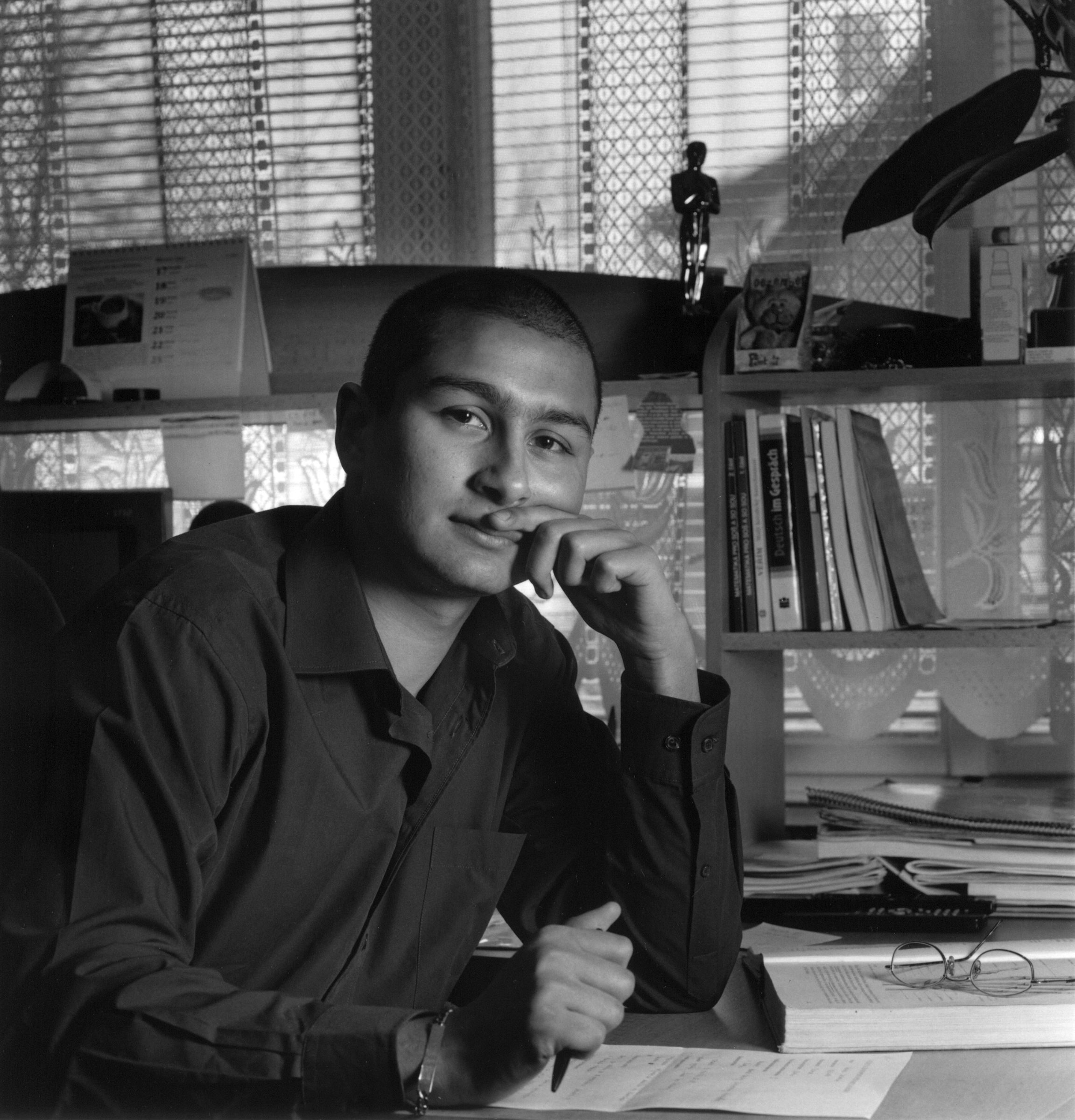 Roman Dubnický, MD
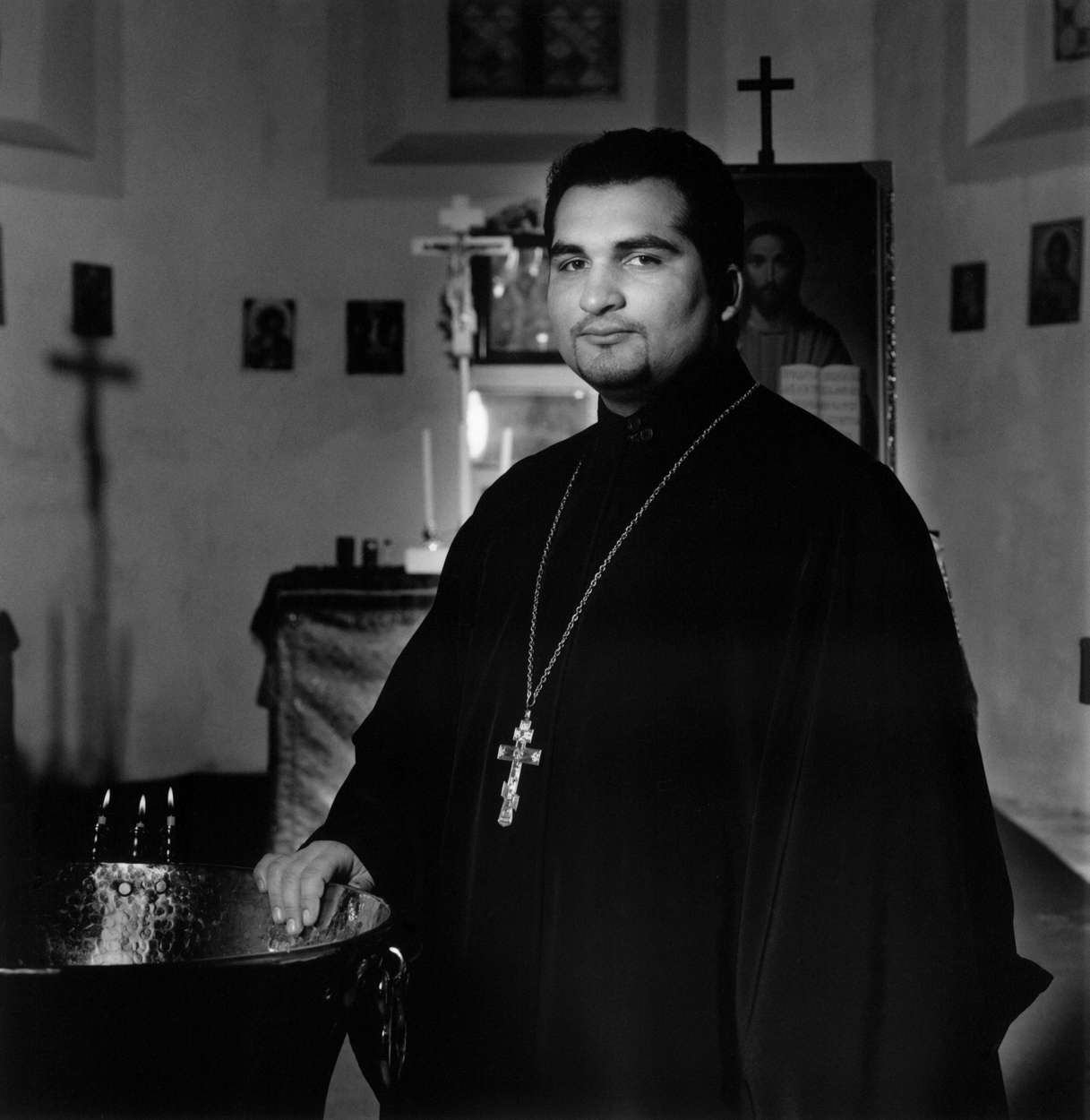 Rev David Dudaš
Orthodox Priest
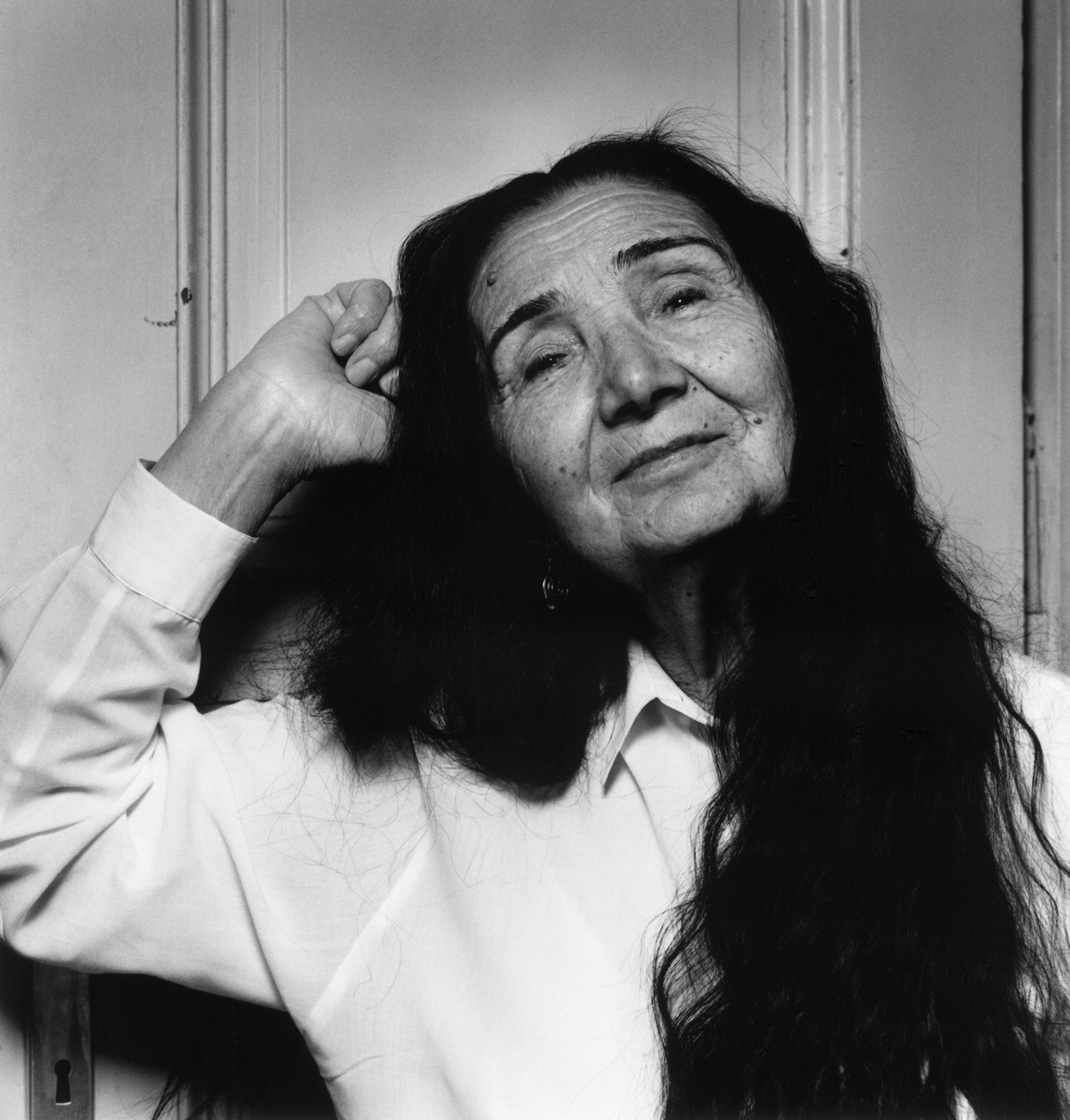 Terezia Fabiánová
Poet, Playwright, Author
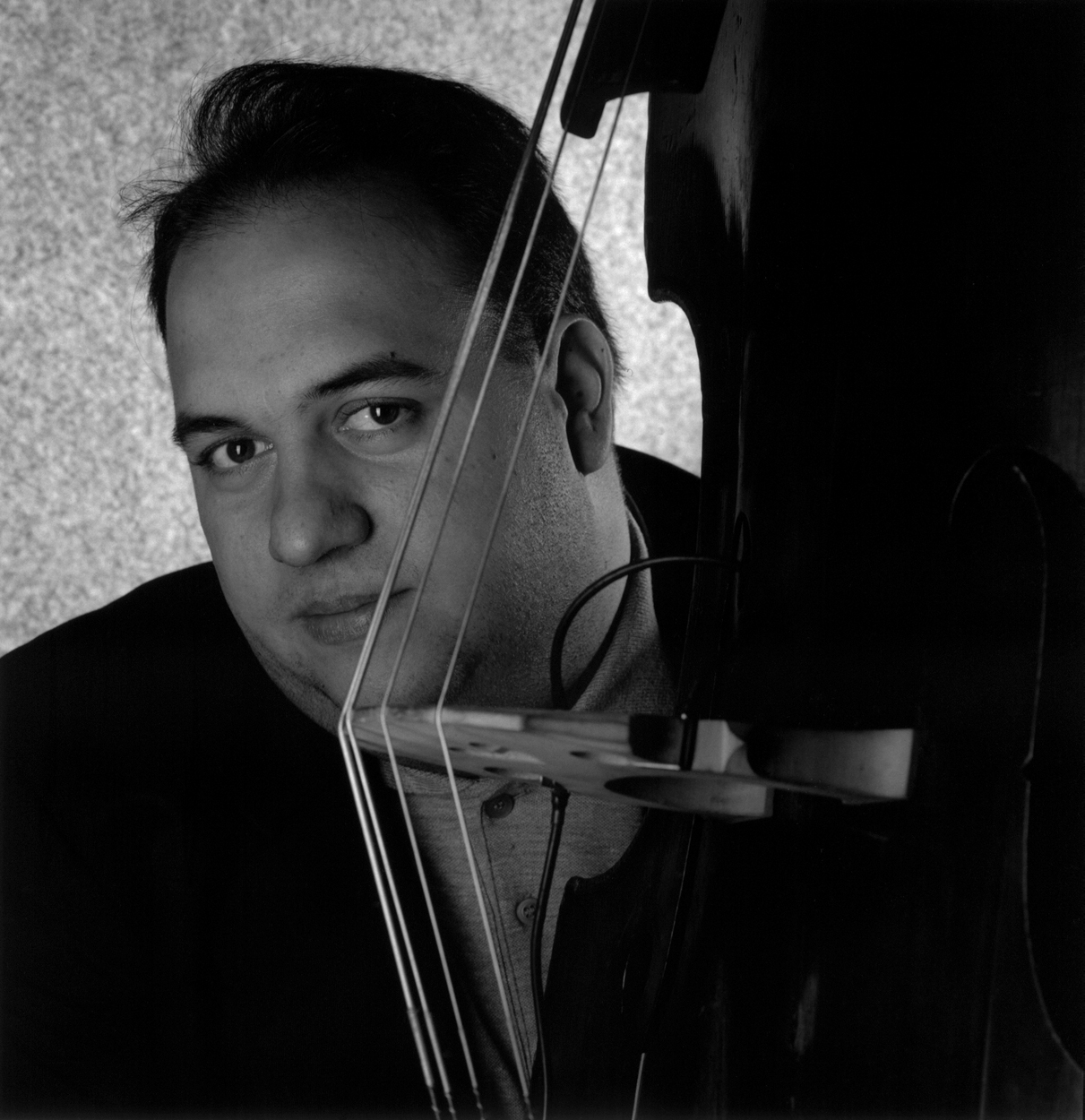 Josef Fečo
Pedagogue, Musician
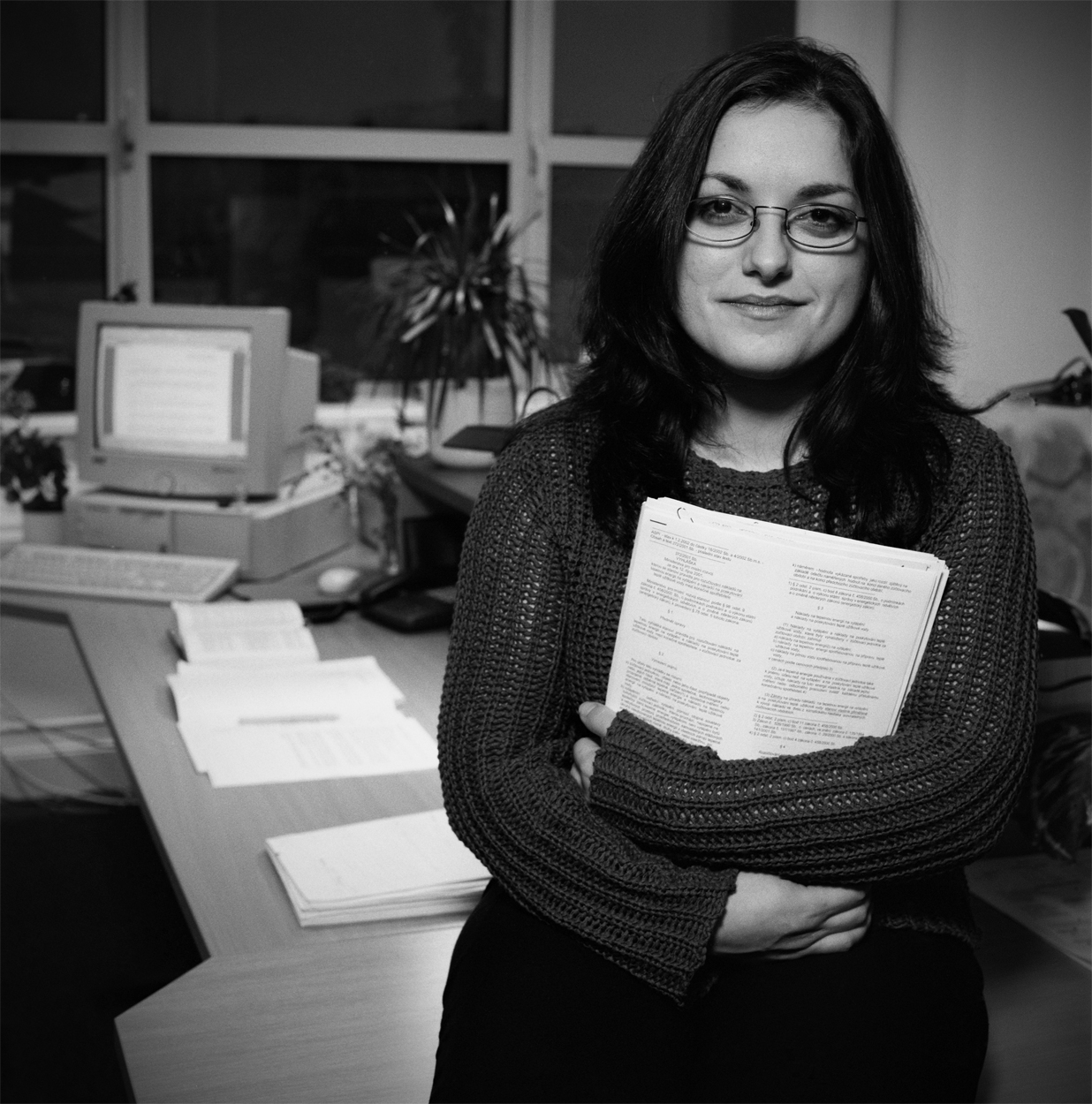 Zuzana Gáboravá, LLD
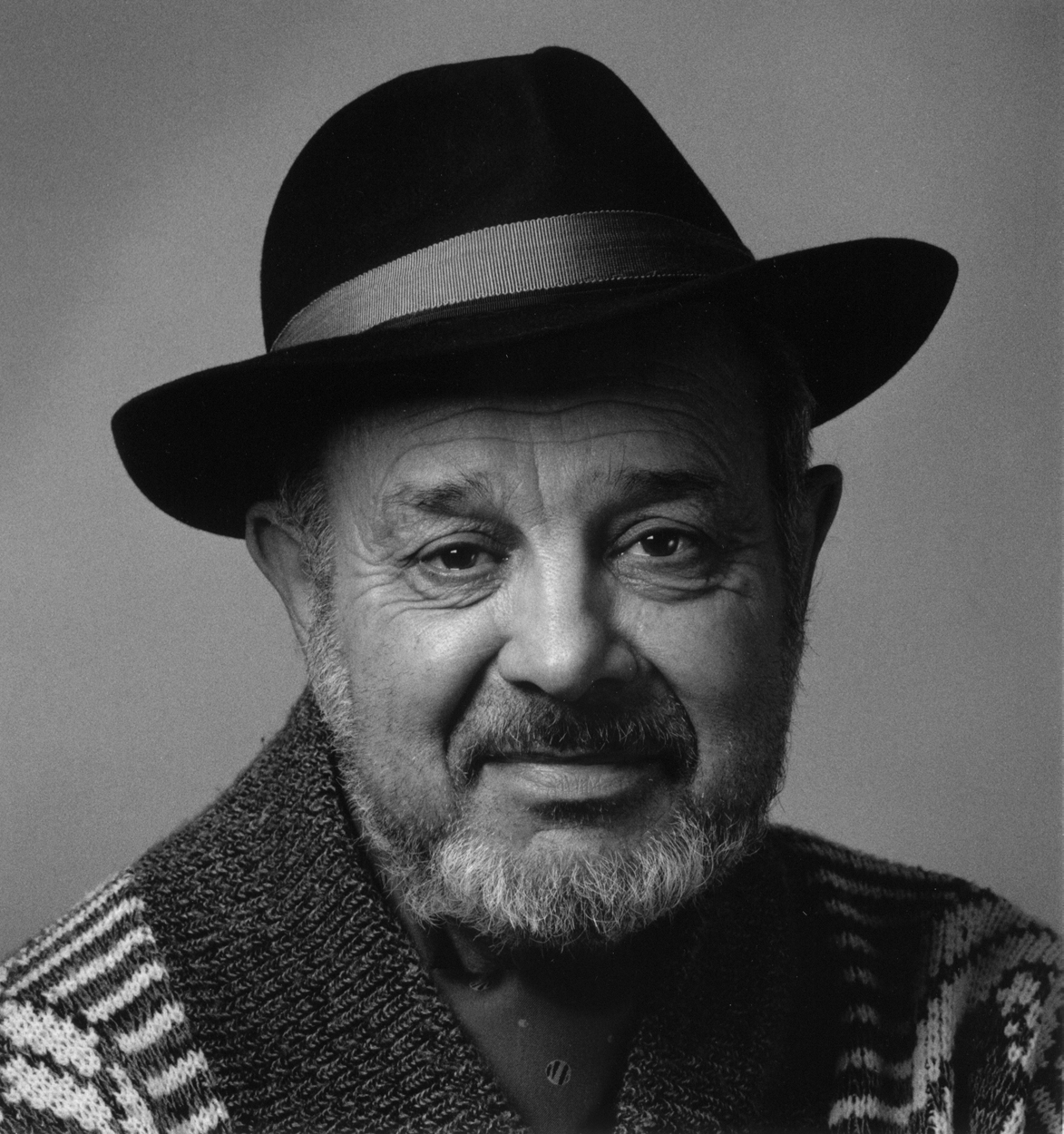 Mgr Karel Holomek
Human Rights Advocate
First romarising Portrait
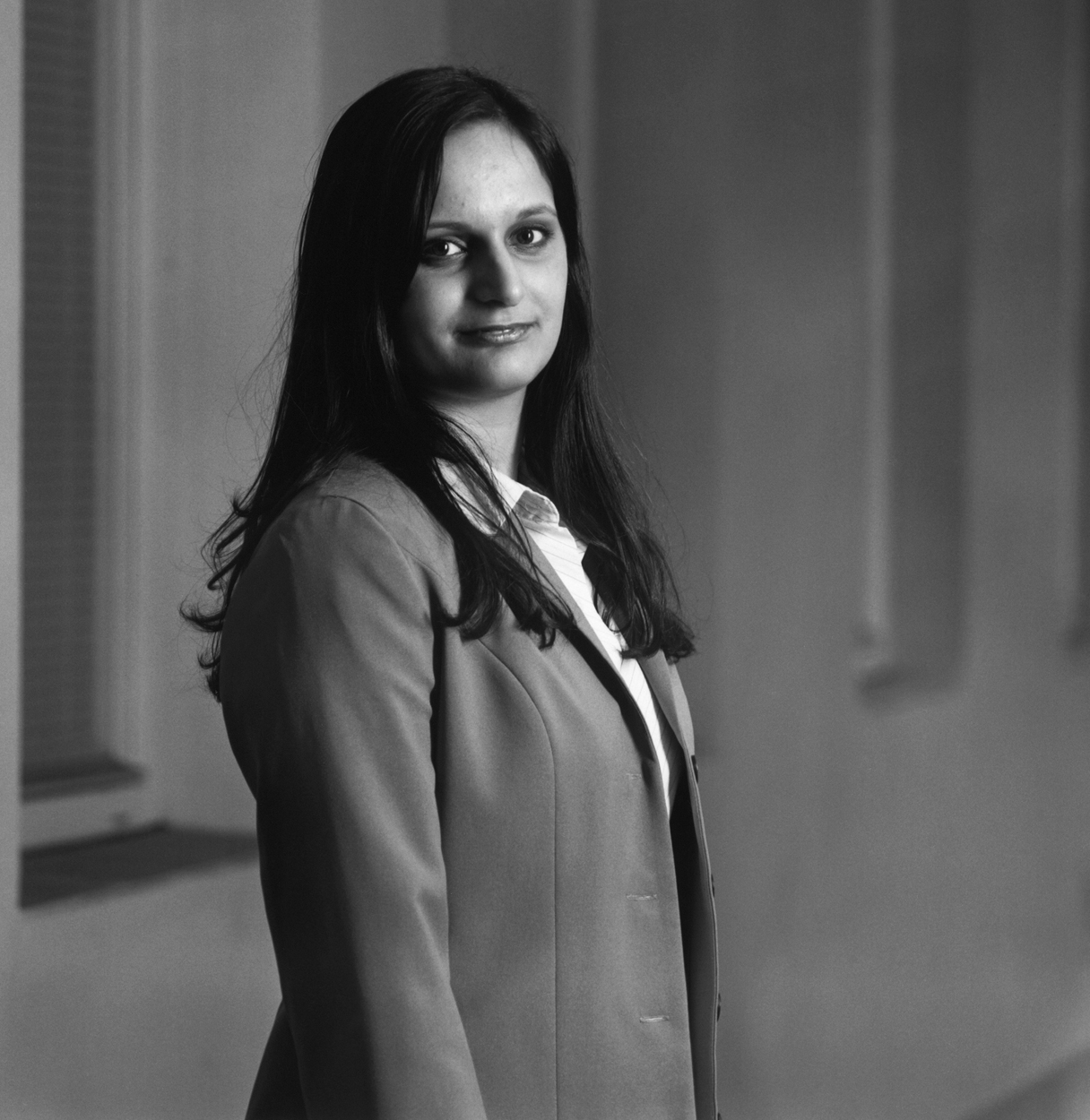 Kateřina Holubová
        Insurance Underwriter
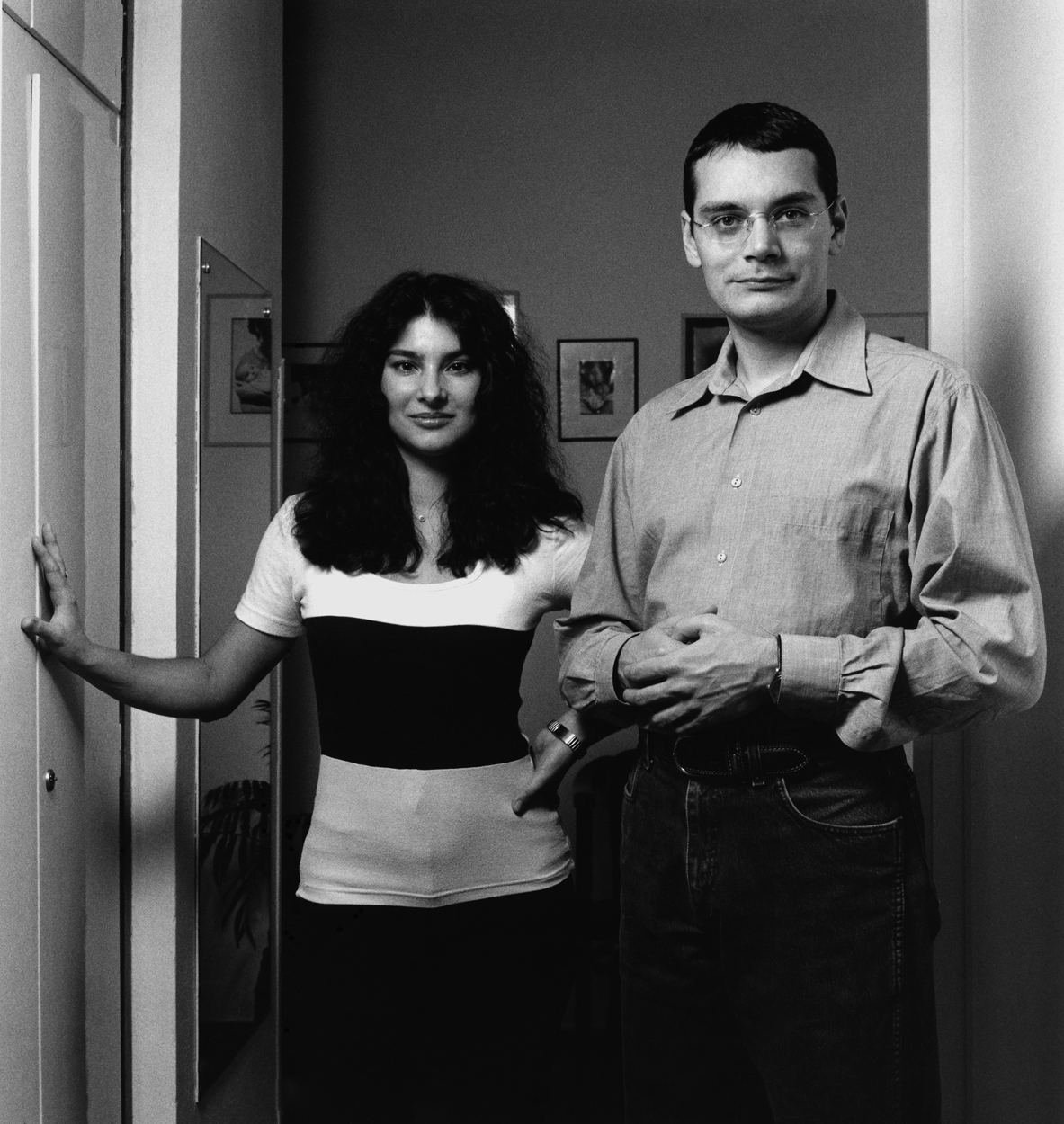 Dr Jana Horváthová
Dr Vladimír Horváth
Historian/Heart Surgeon
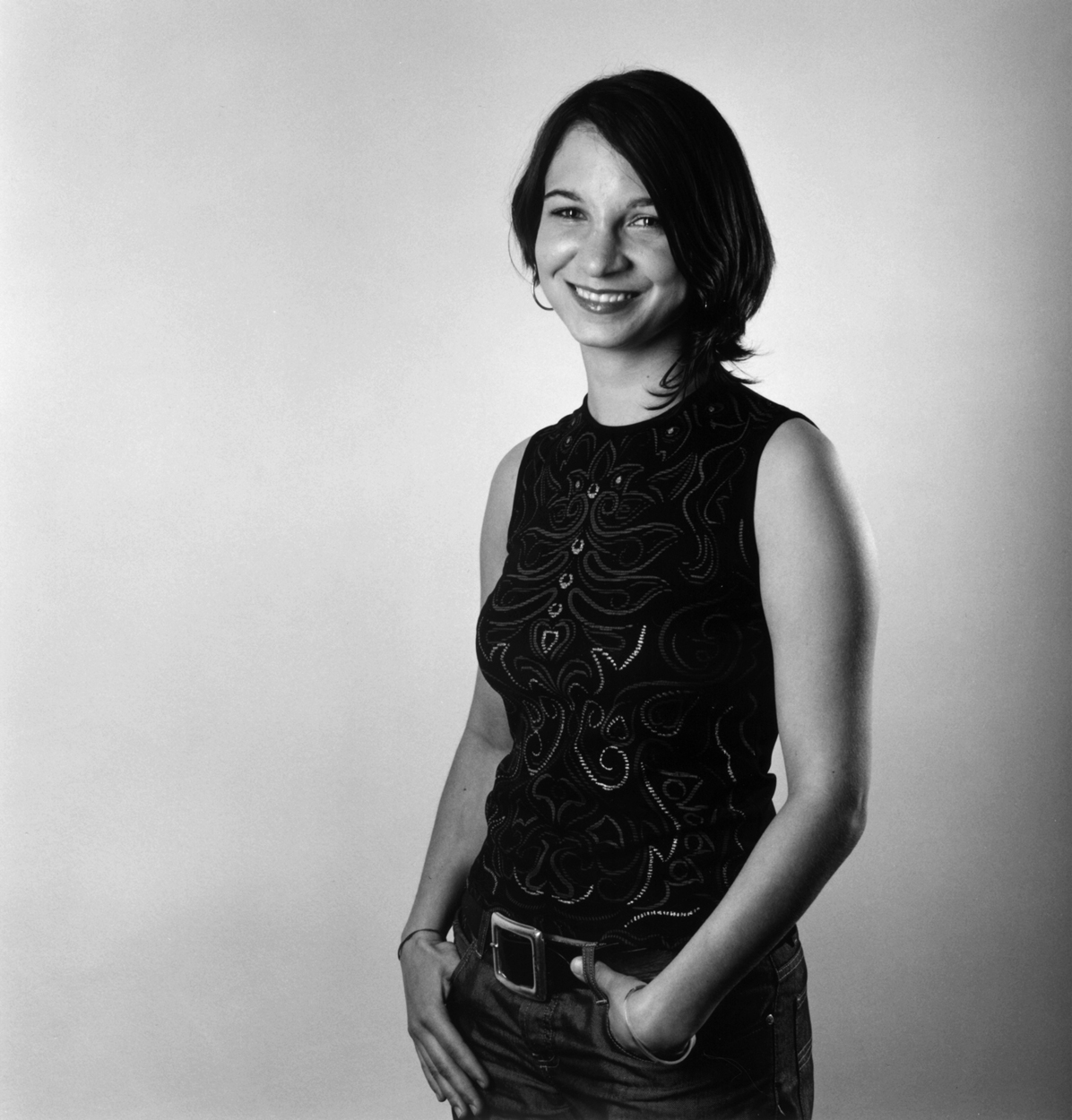 Mgr Gabriela Hrabaňová
NGO Official
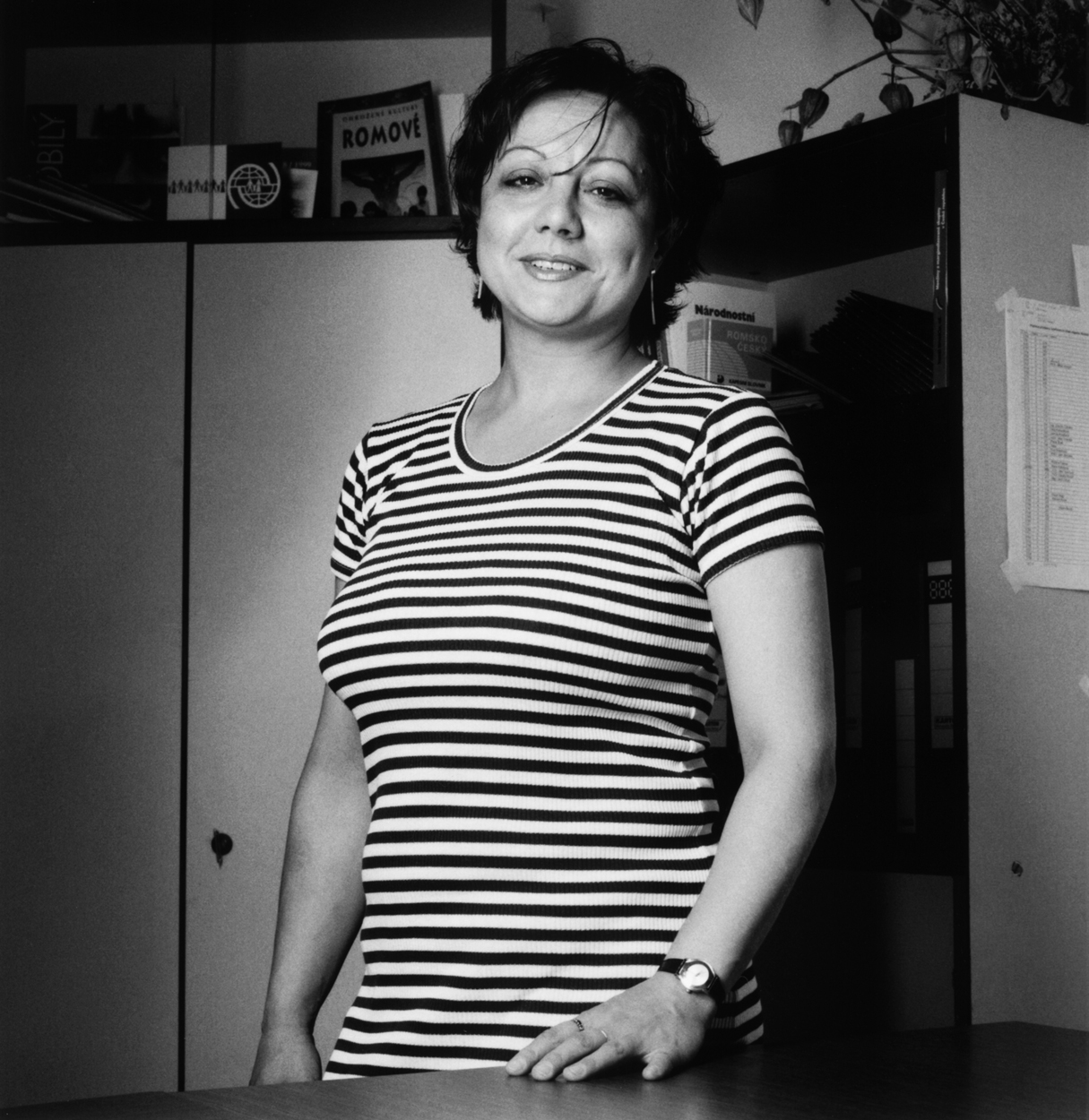 Mgr Helena Krištofová 
Accountant
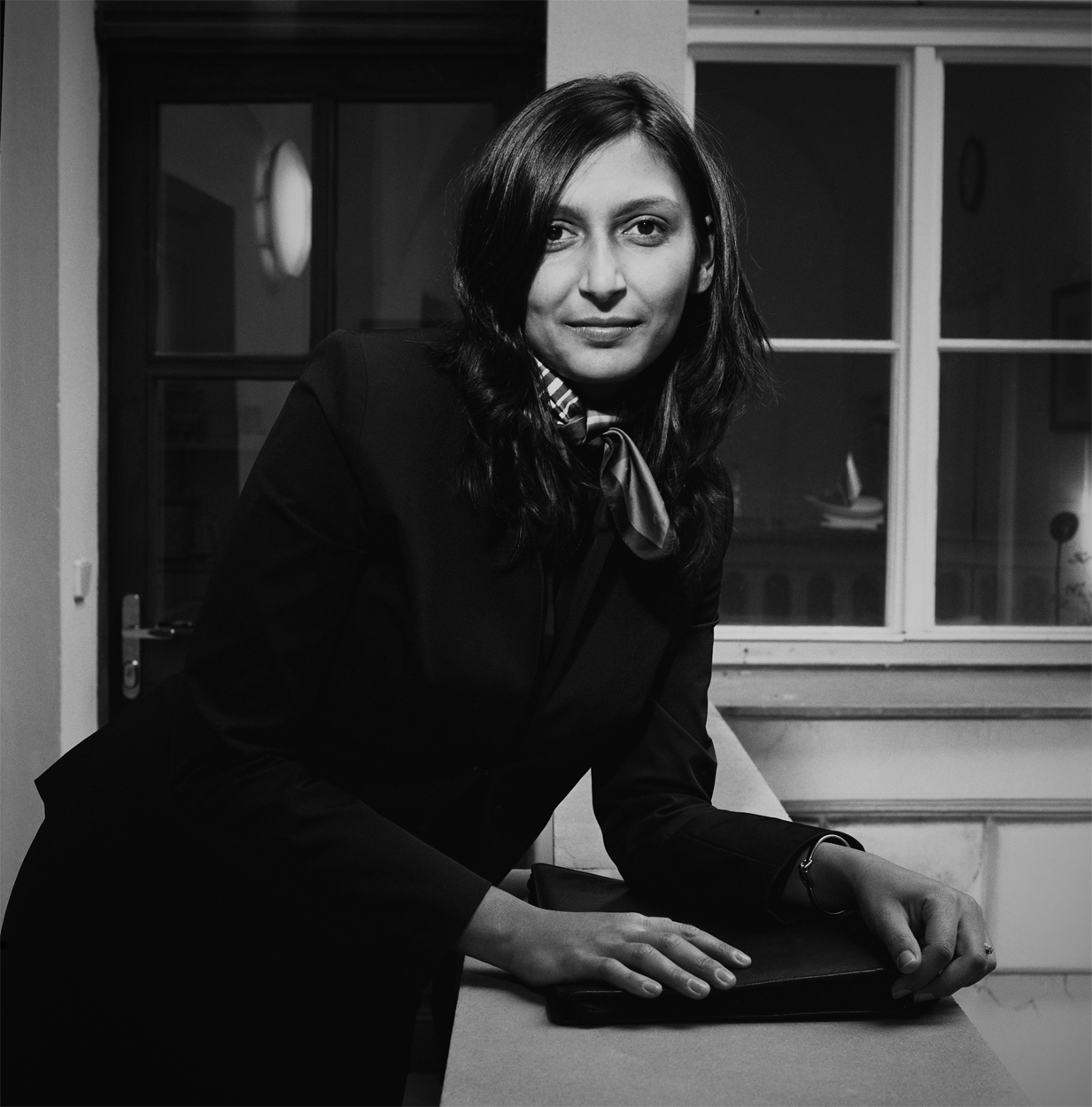 Mgr Martina Pokutová
Public Relations Account Manager
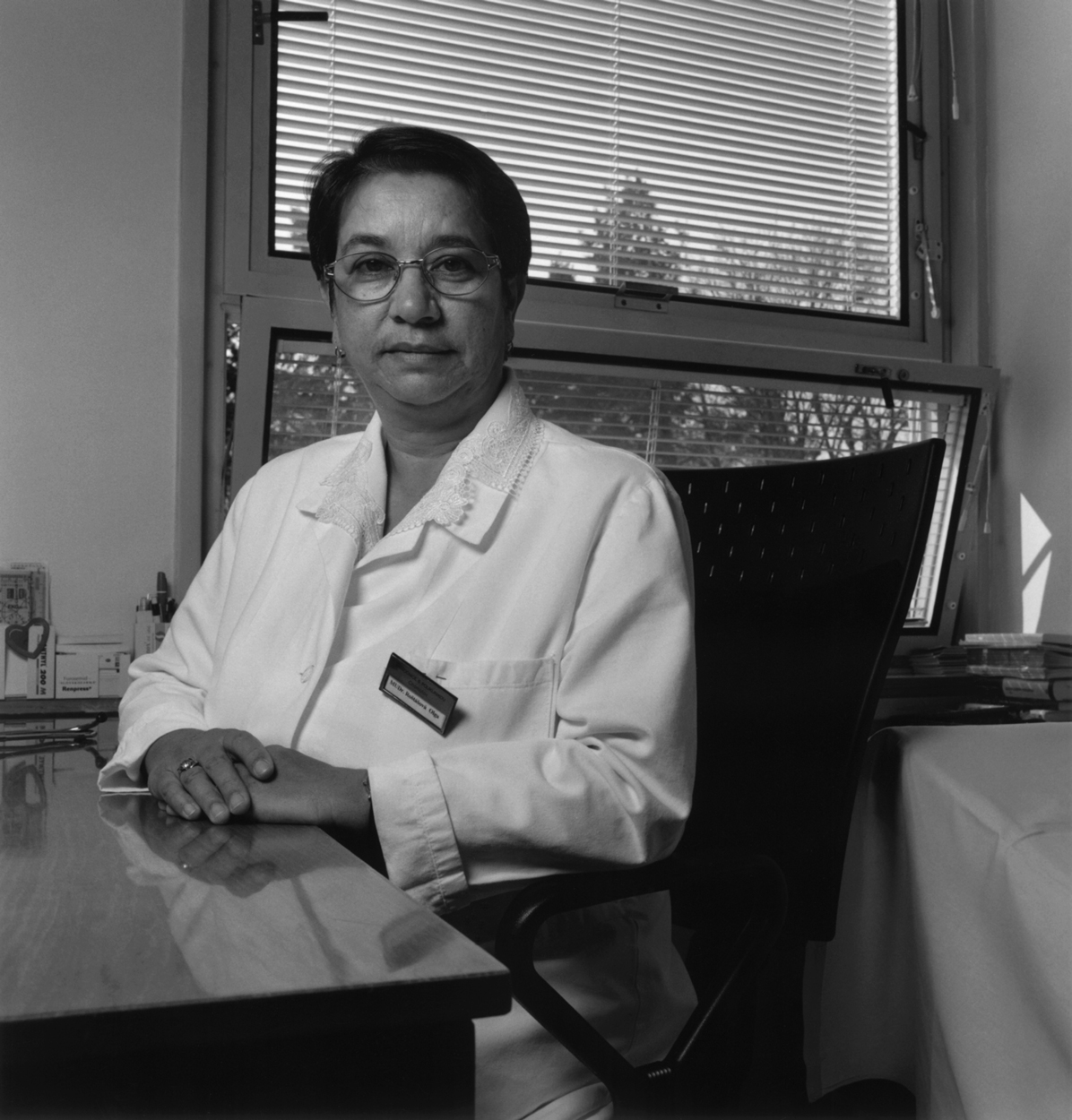 Dr Olga Rostášová
Diabetes Specialist
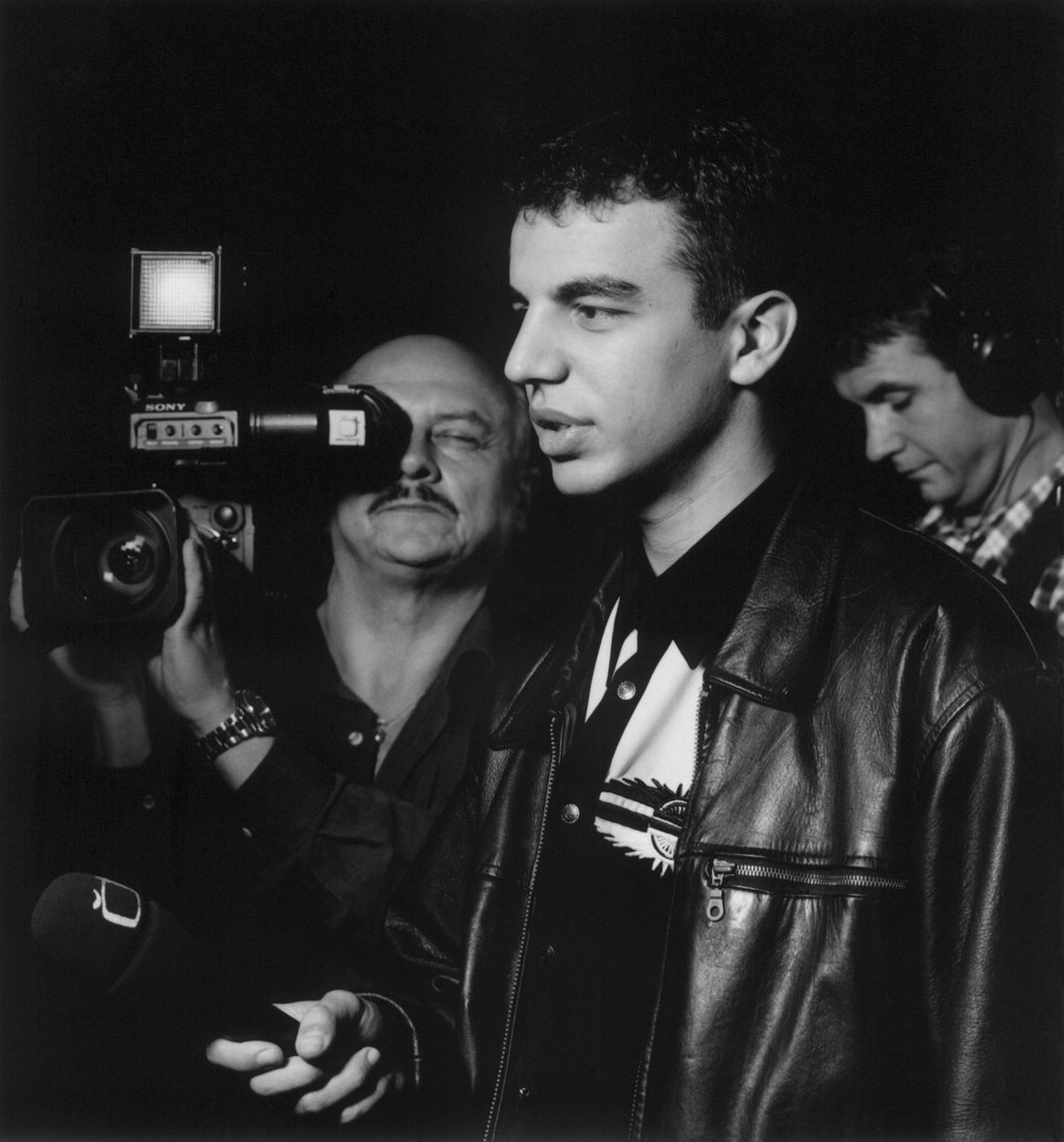 Richard Samko
Broadcaster
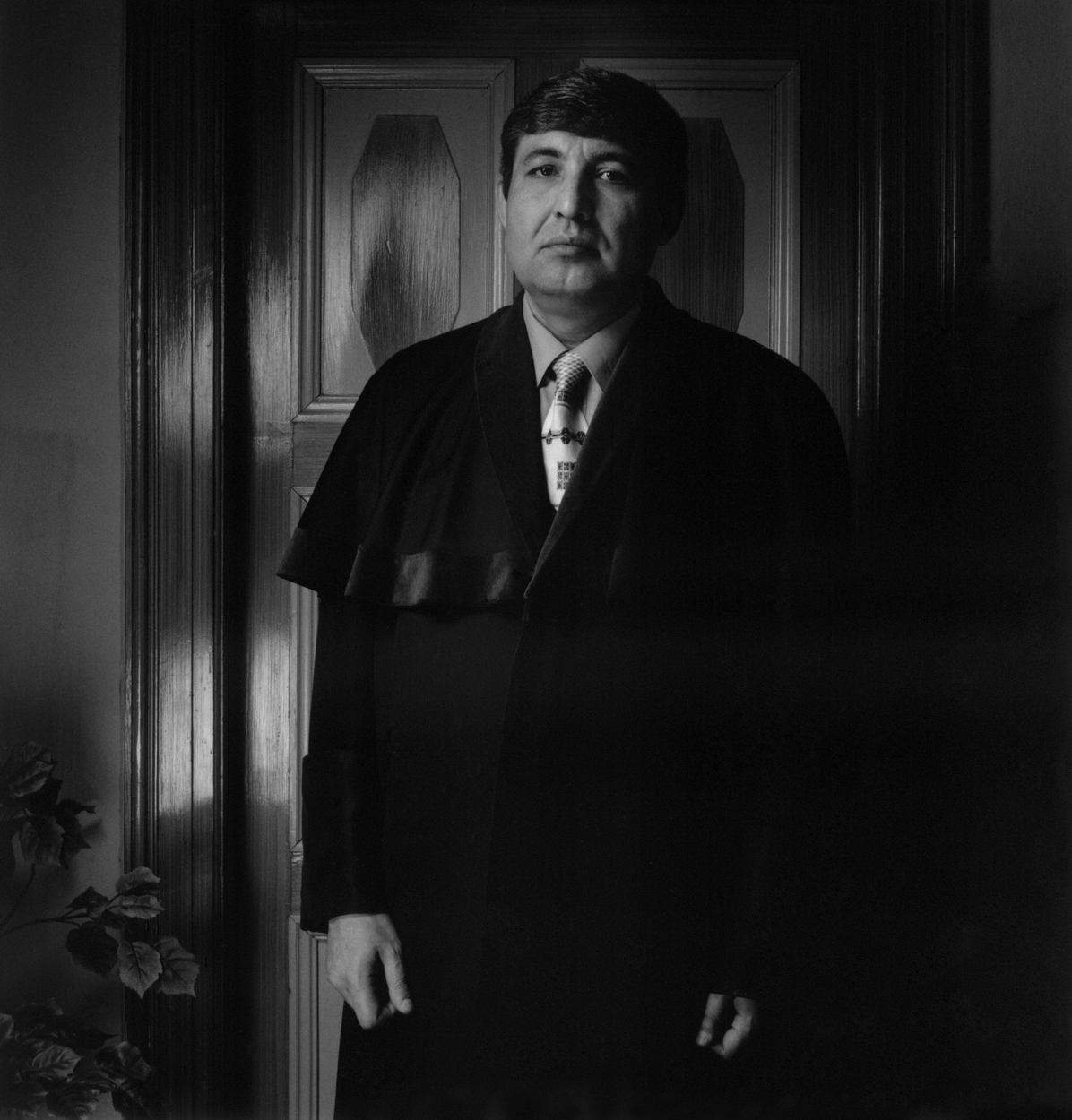 Mgr Milan Virag
Municipal Judge
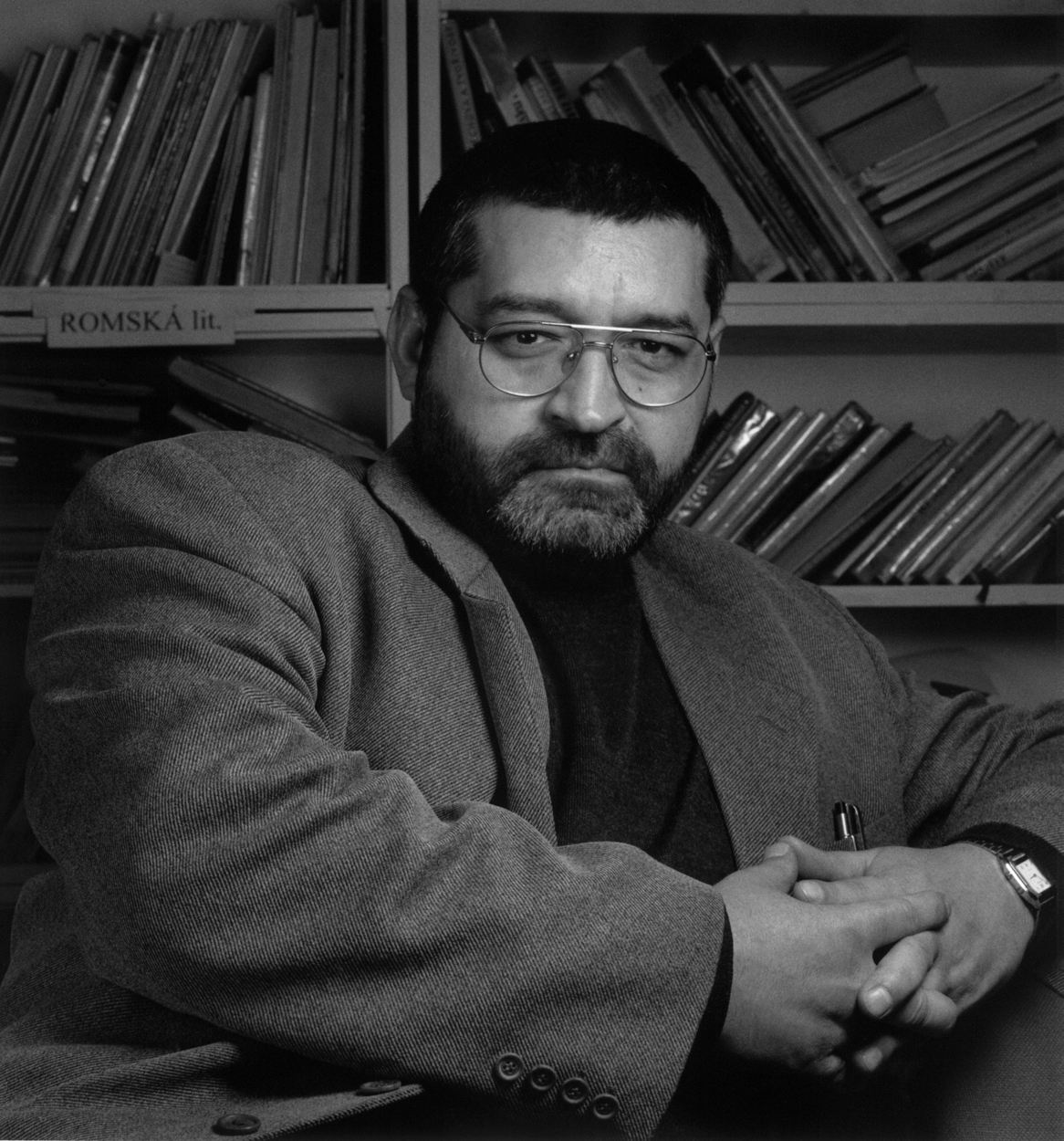 Fmr Army Major Miroslav Zima
Head of DROM, Brno
romarisingHU
www.romarising.com
© Chad Evans Wyatt / Photo
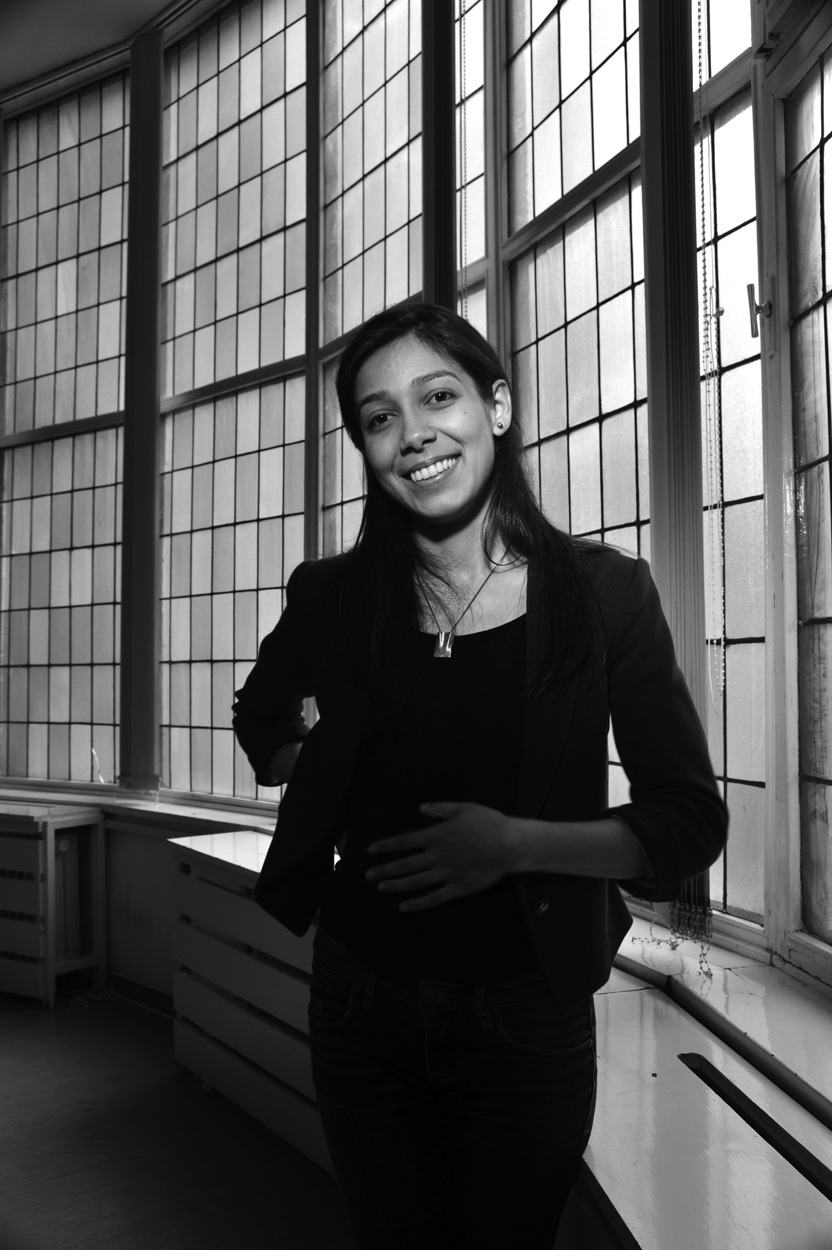 Erzsébet Gulyás, MA
Design Management
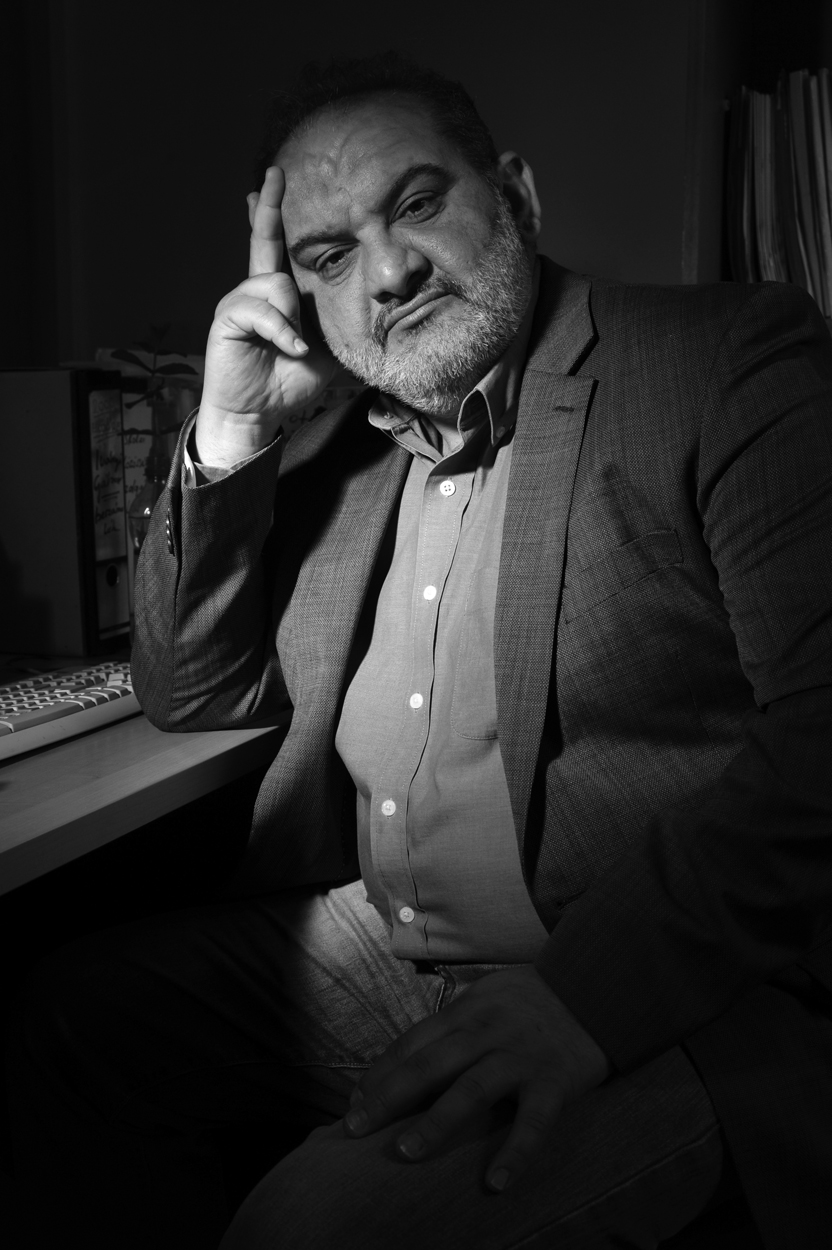 Dr Aladár Horváth
1st Romani Member of Parliament
Author, Pedagogue
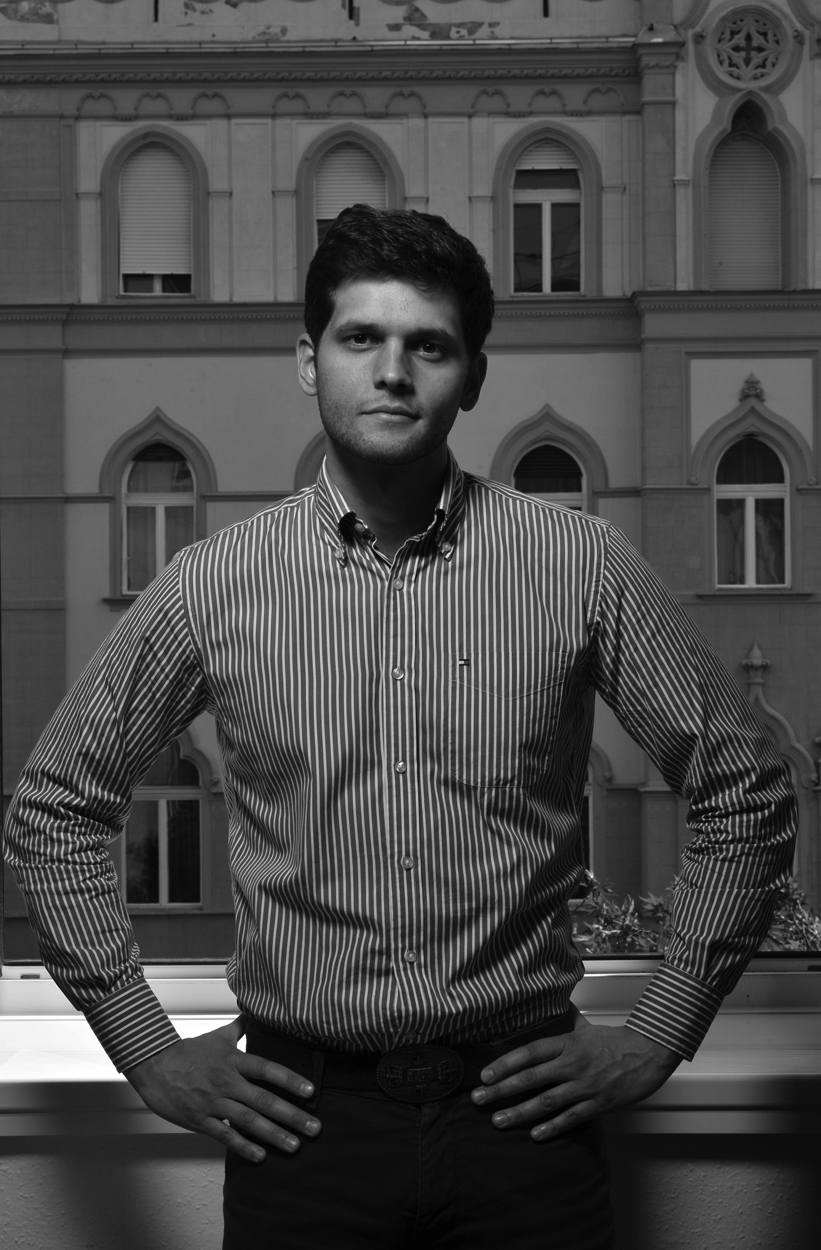 Péter Kovács, MA
  Ministry Official, Human Rights
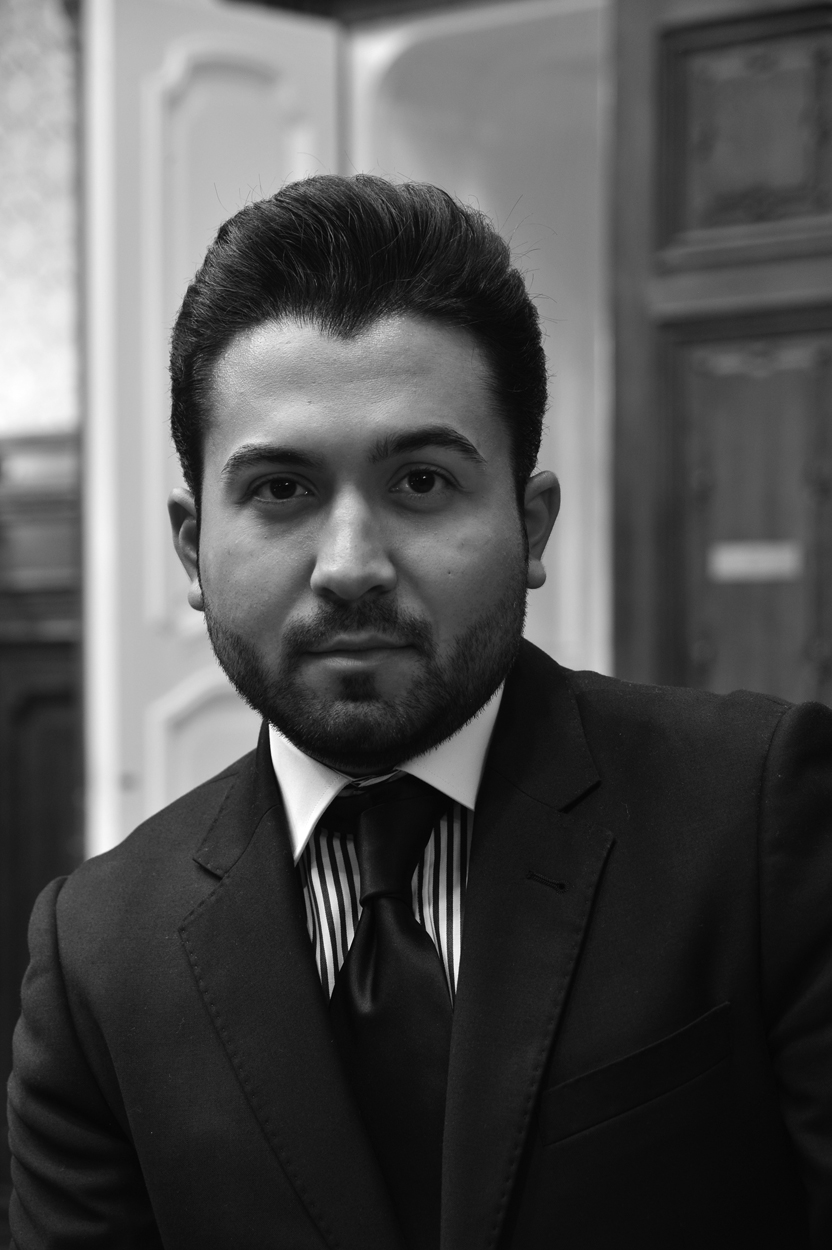 Dr Tibor Csanya
Attorney
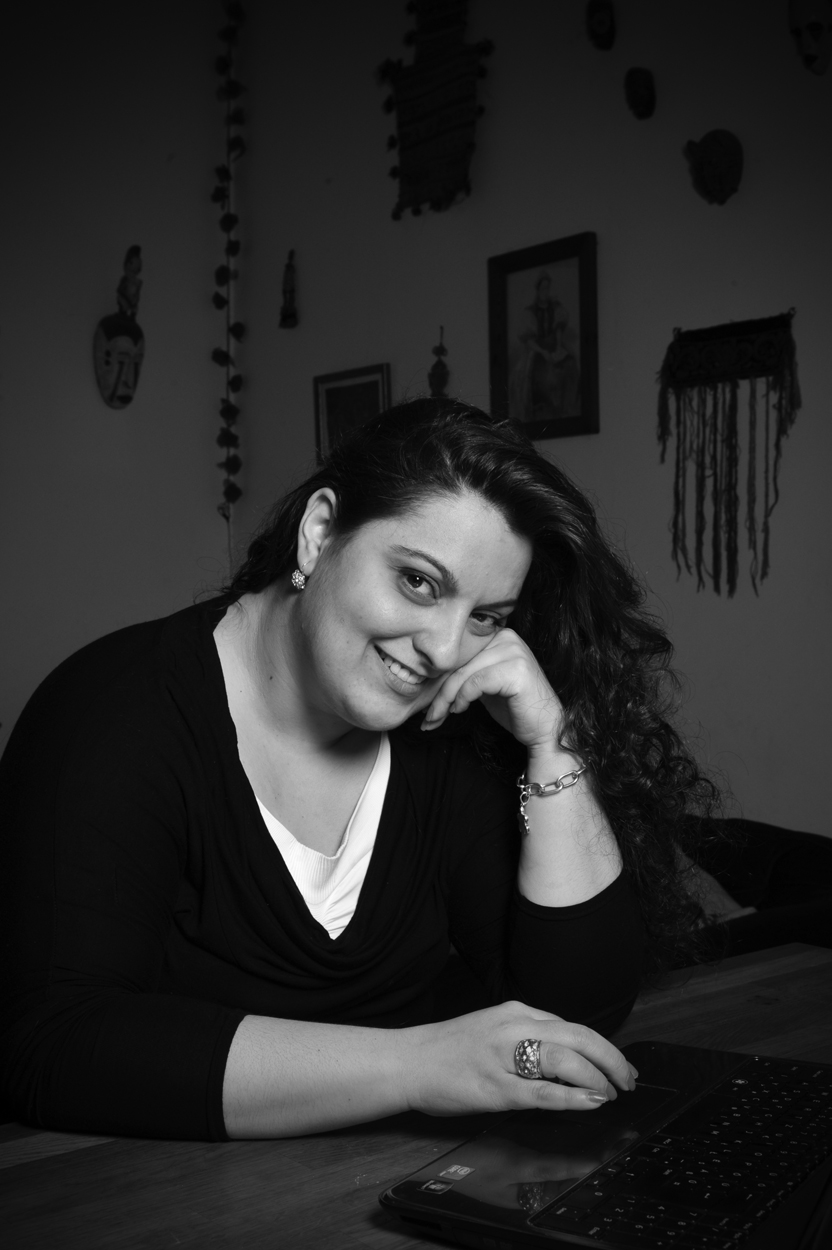 Lilla Parádi
Arts Presenter
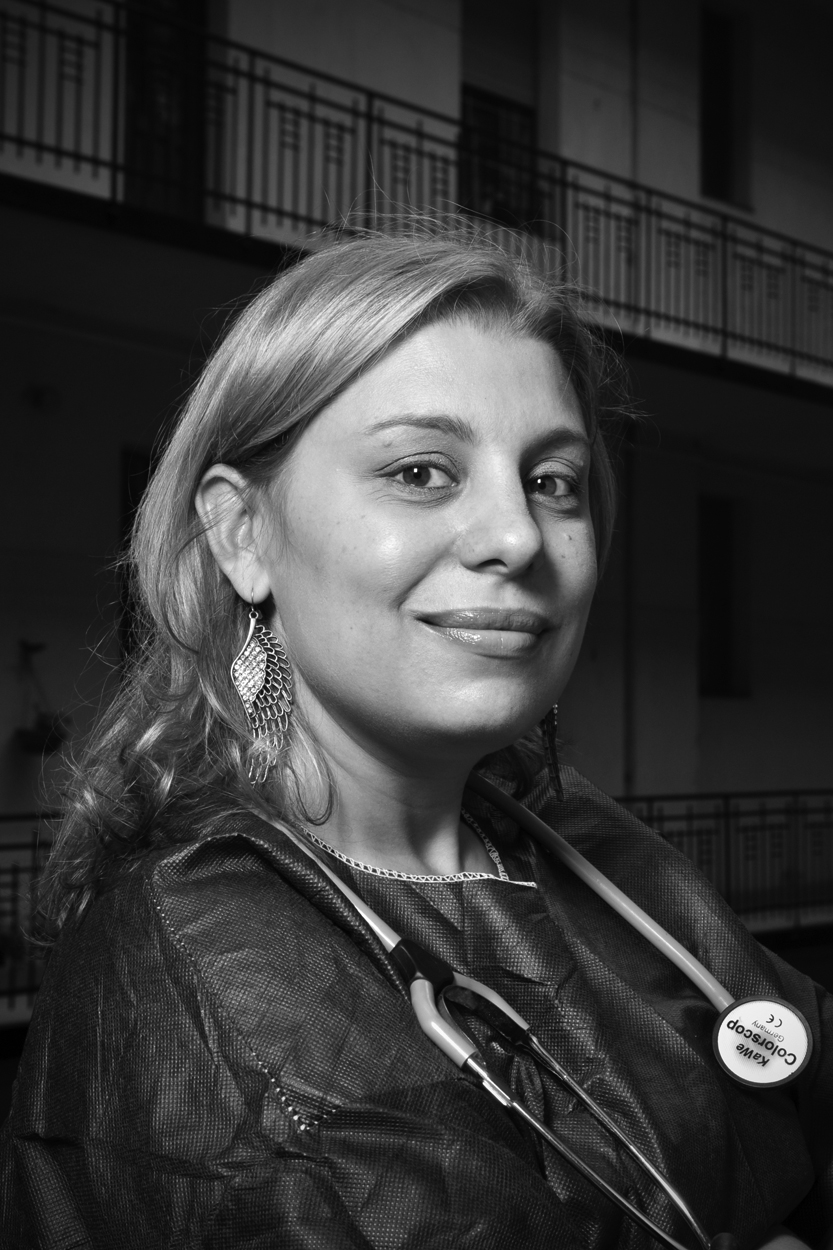 Ilona Nótár
Midwife, Author, Journalist
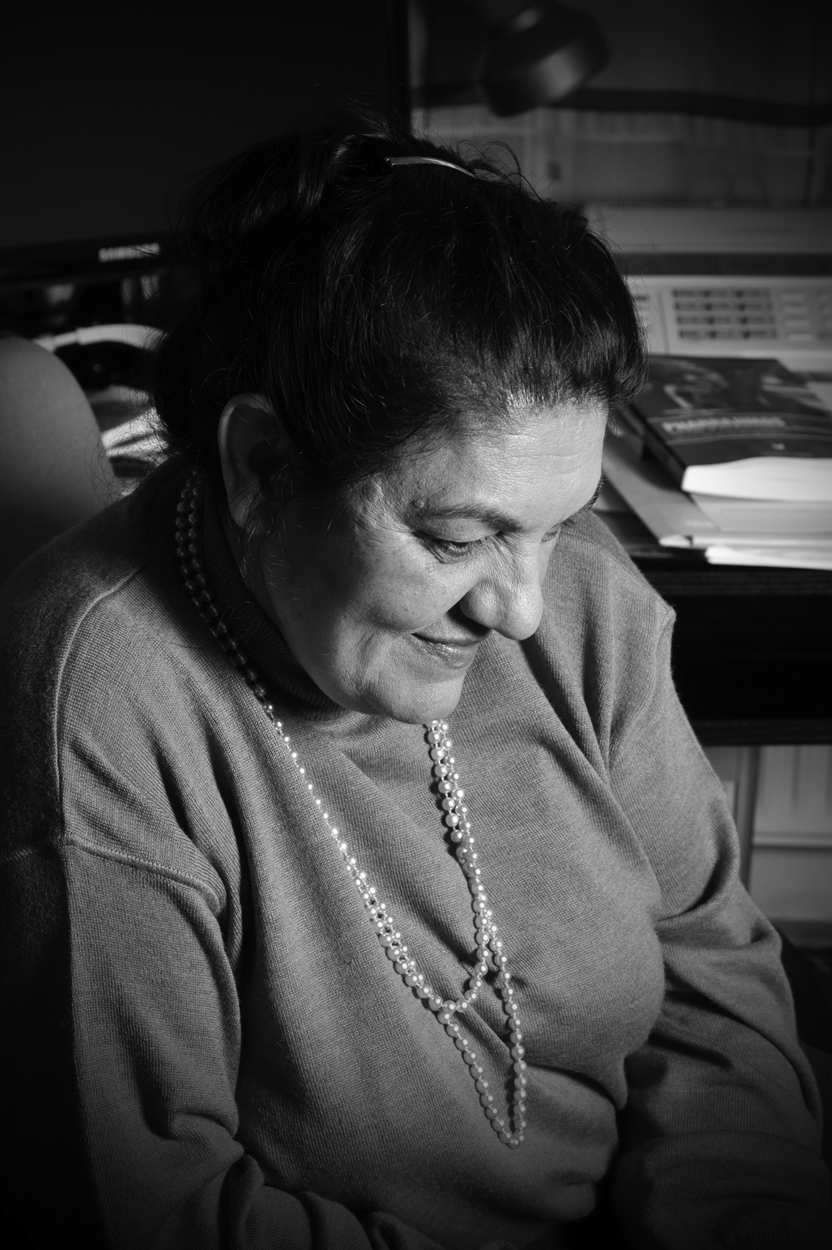 Ágnes Daróczi
Scholar, Author, Advocate
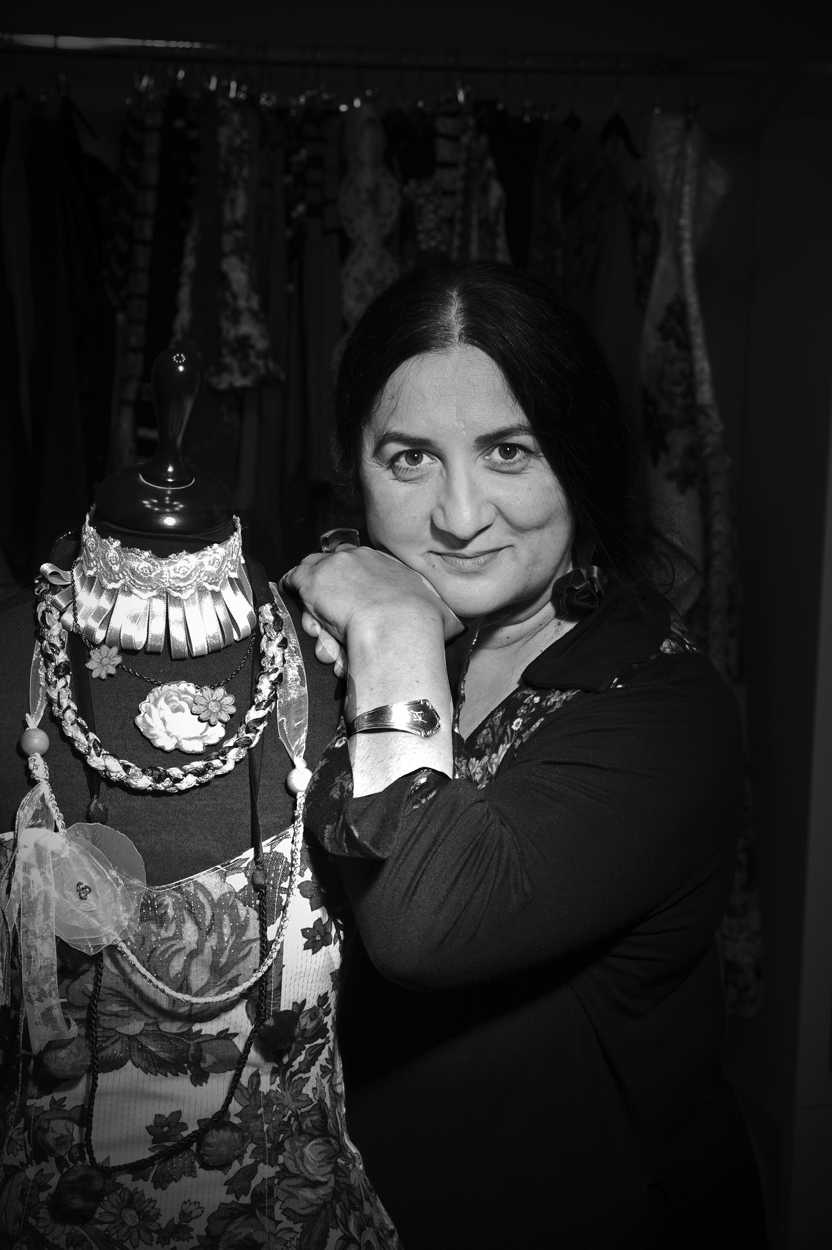 Erika Varga
Designer
Founder and Owner
Romani Design
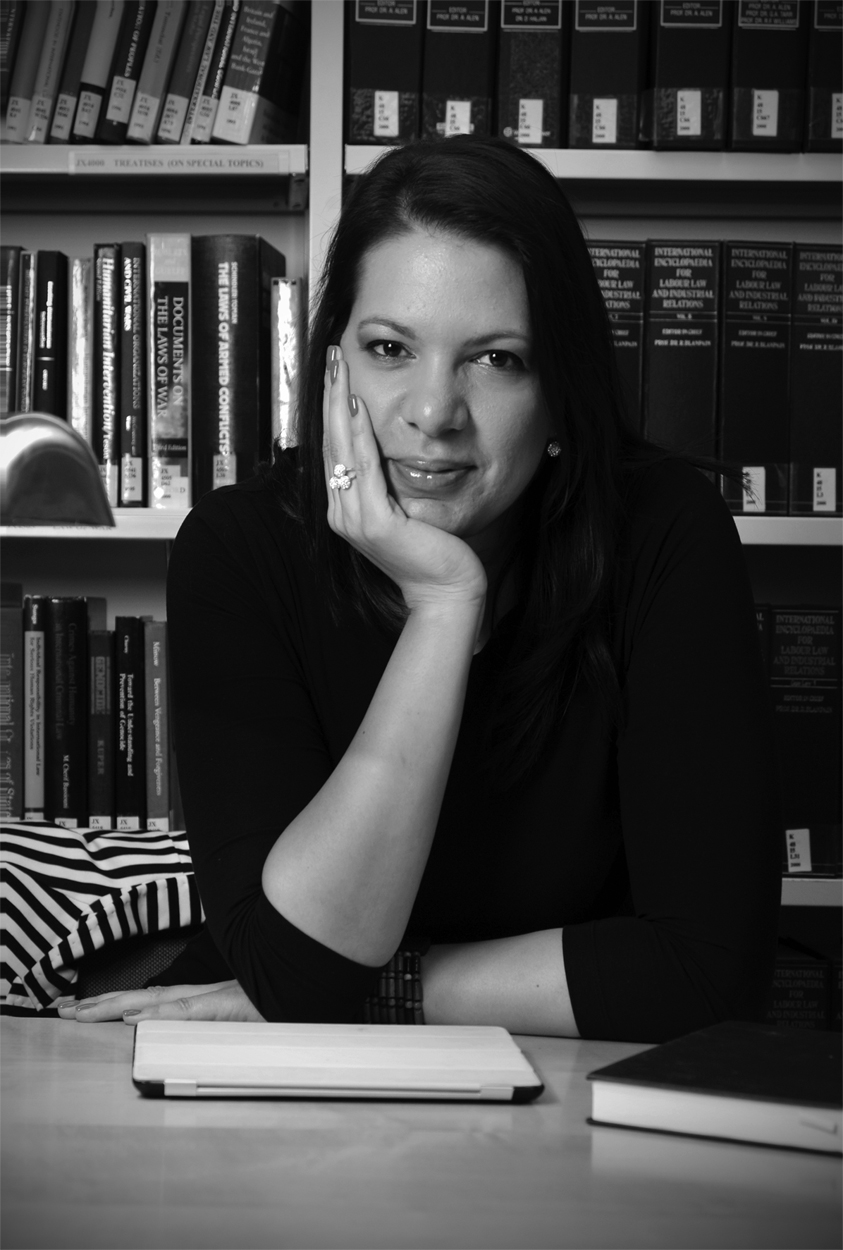 Rita Izsák, LLD
Special Rapporteur, the UN
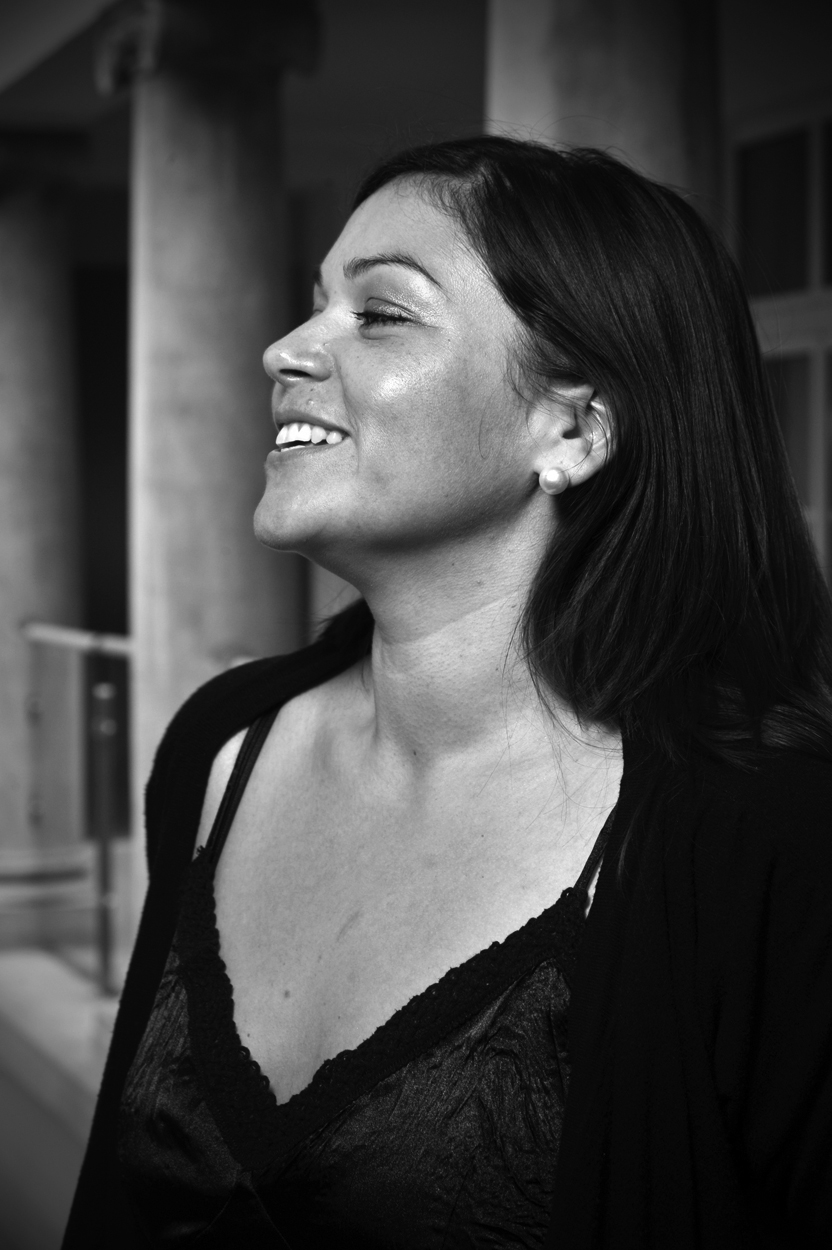 Erzsébet Báder, BA
Jr Officer, Scholarships
Roma Education Fund
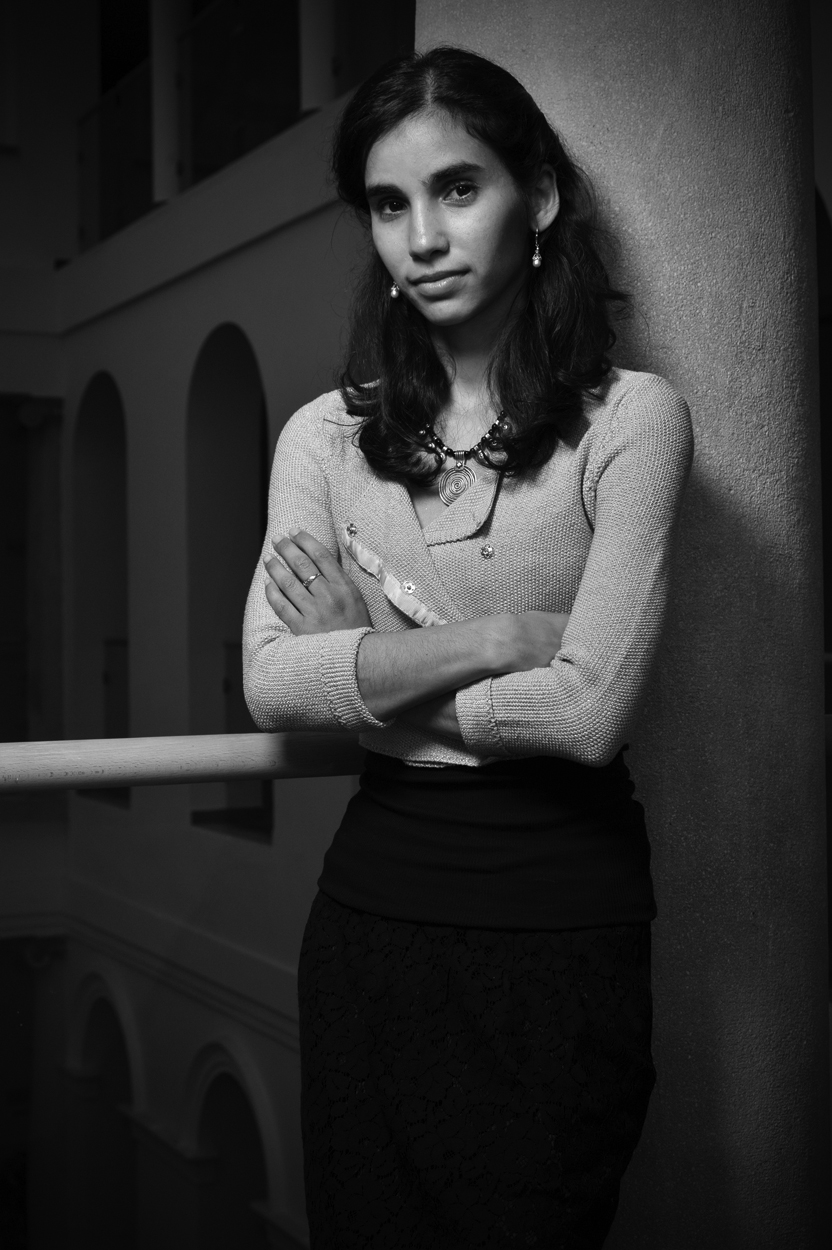 Anasztázia Nagy, MS
Programme Officer
Roma Education Fund
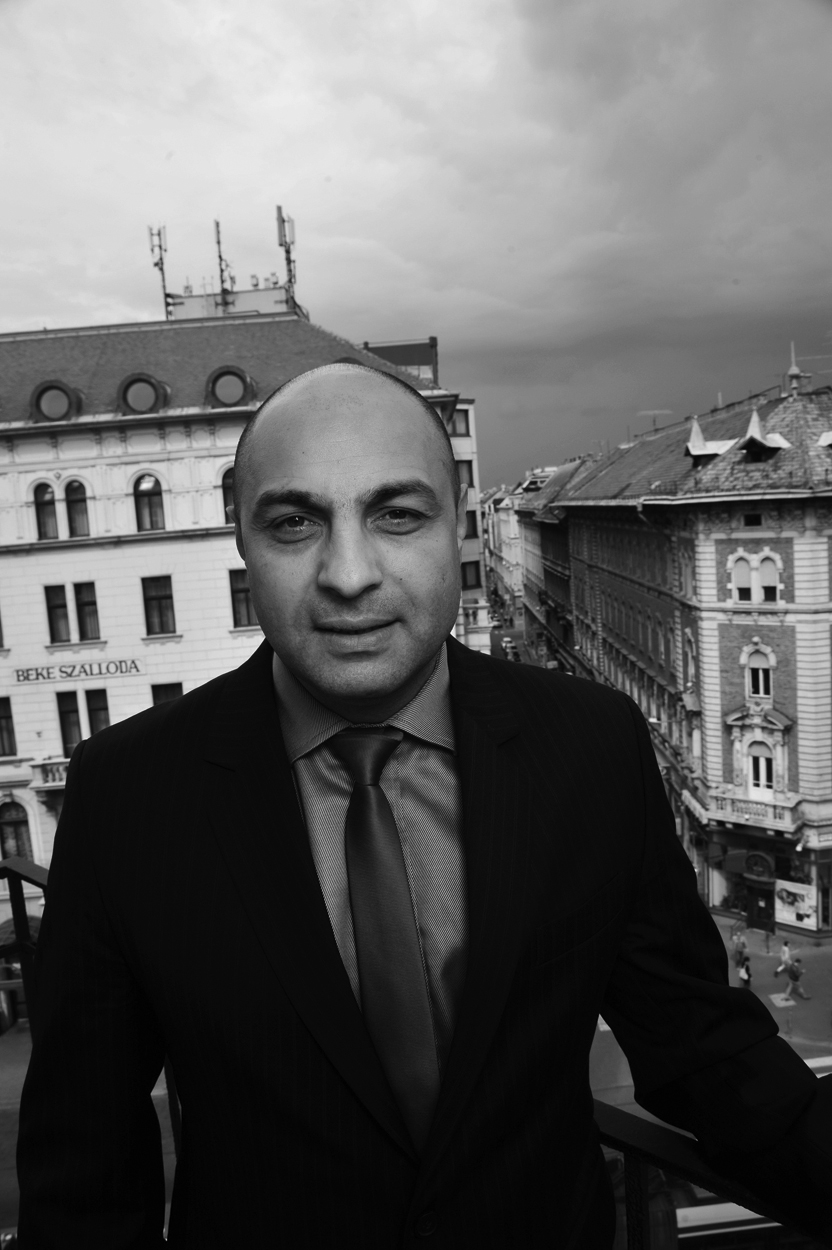 Dan Pavel Doghi, MA
(Roumania)
Higher Education Programme Mgr
Roma Education Fund
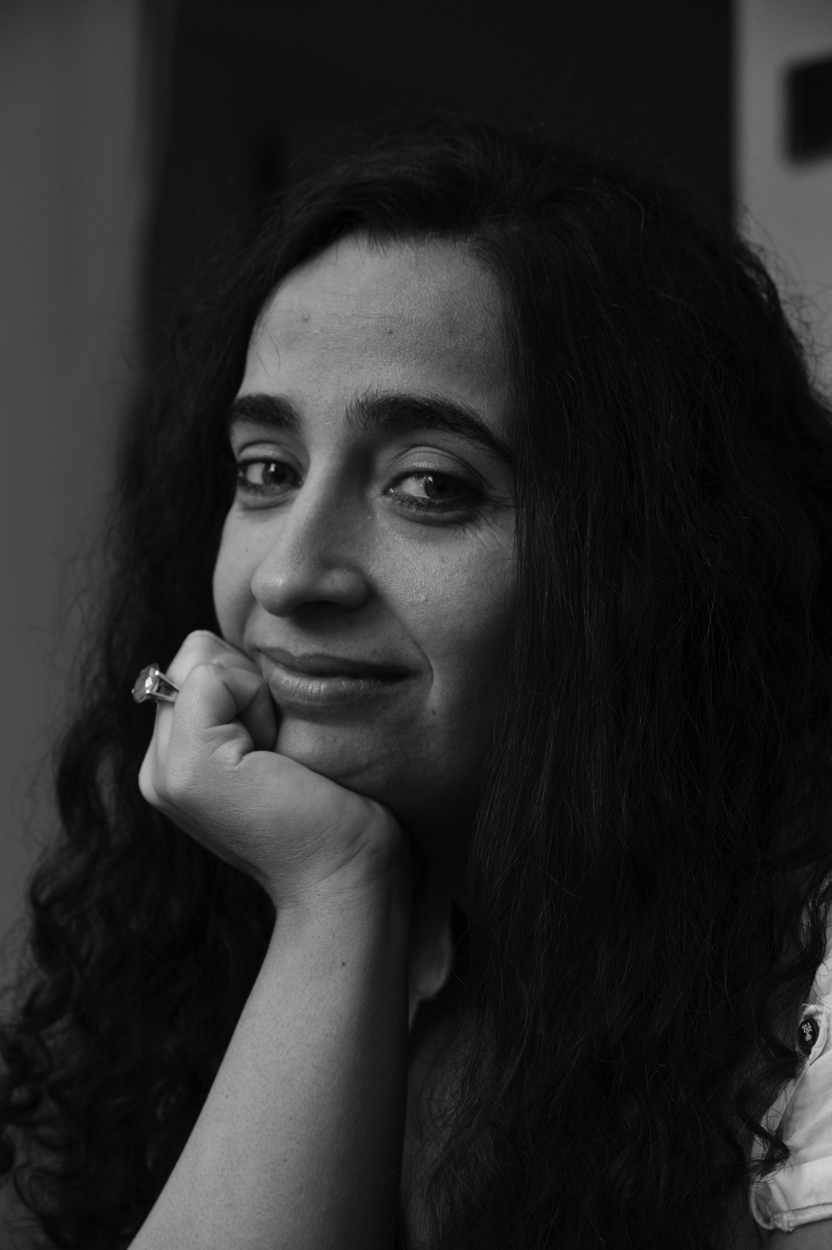 Szilvia Rezmuves, MA
Social Scientist
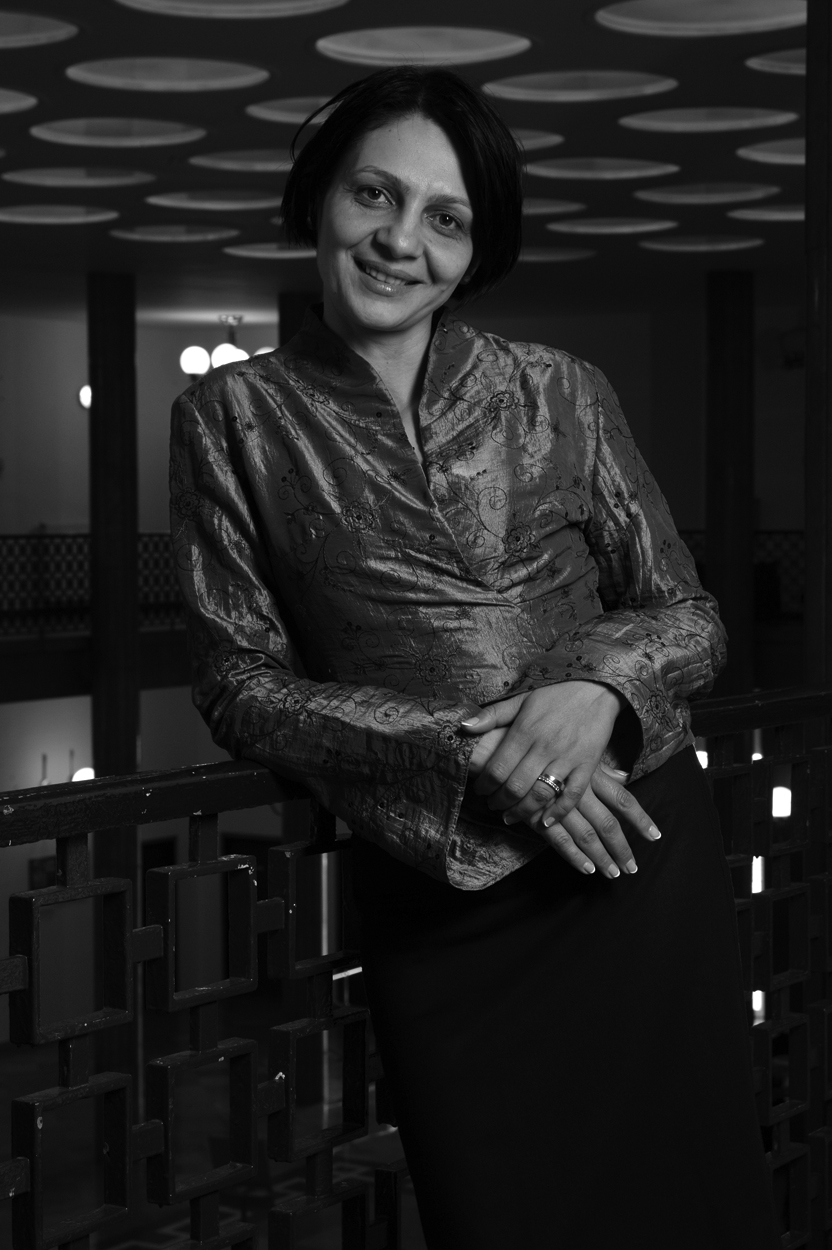 Ágnes Osztolykán
Member of Parliament
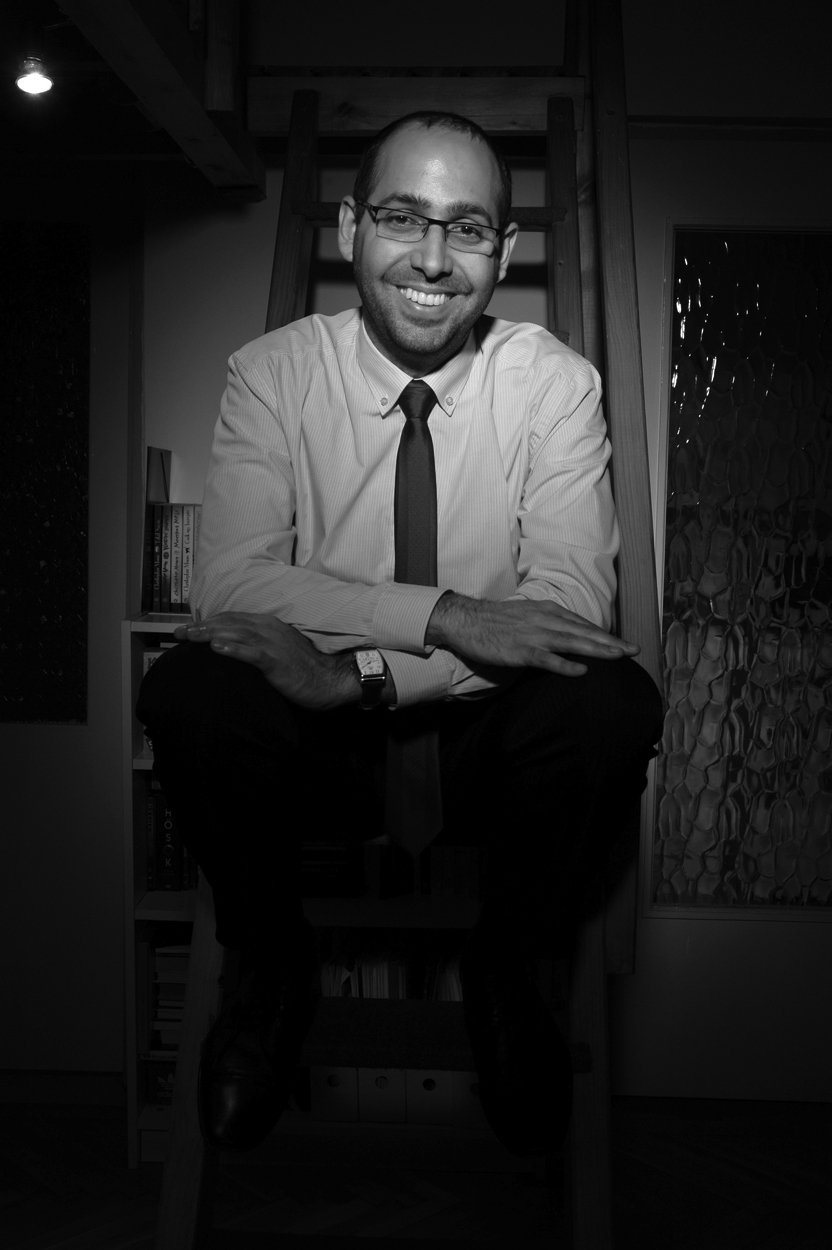 Attila Gulyás, MA
Banker
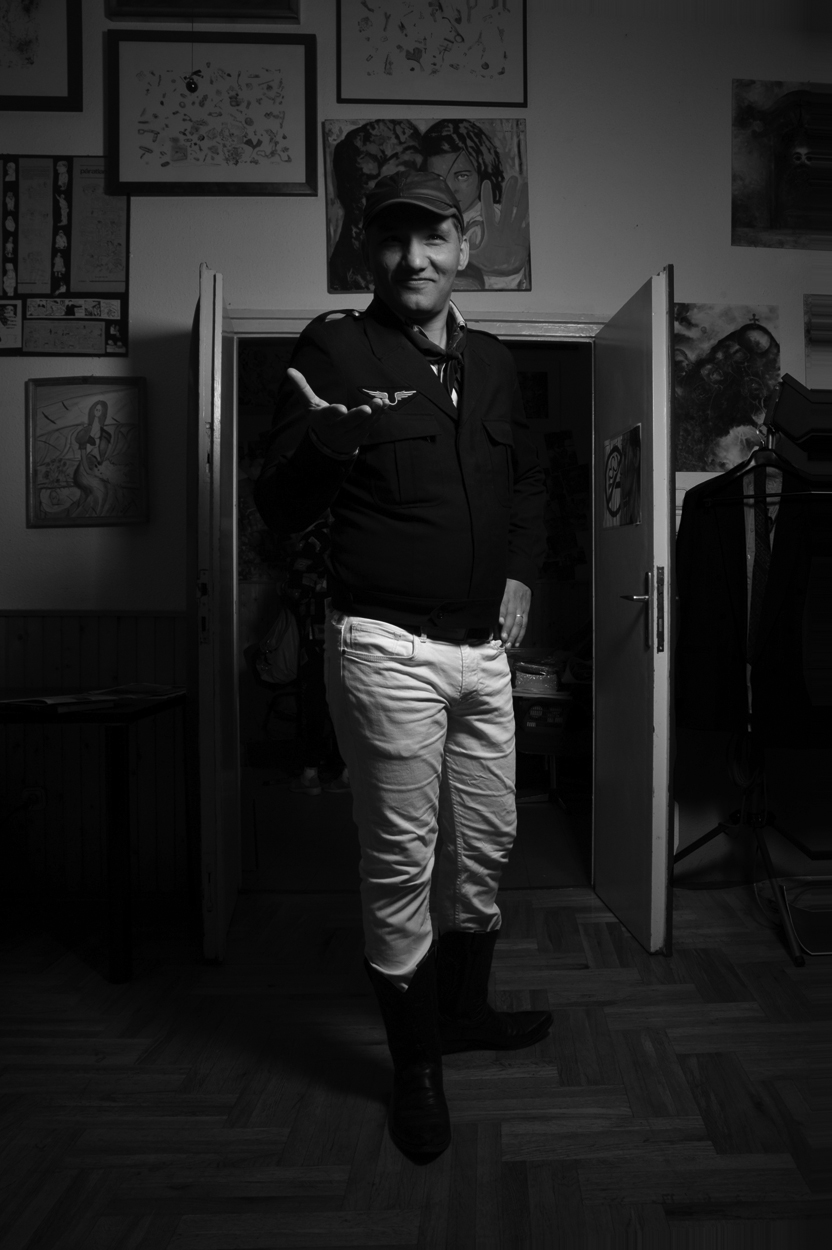 Zsolt Vári
Artist
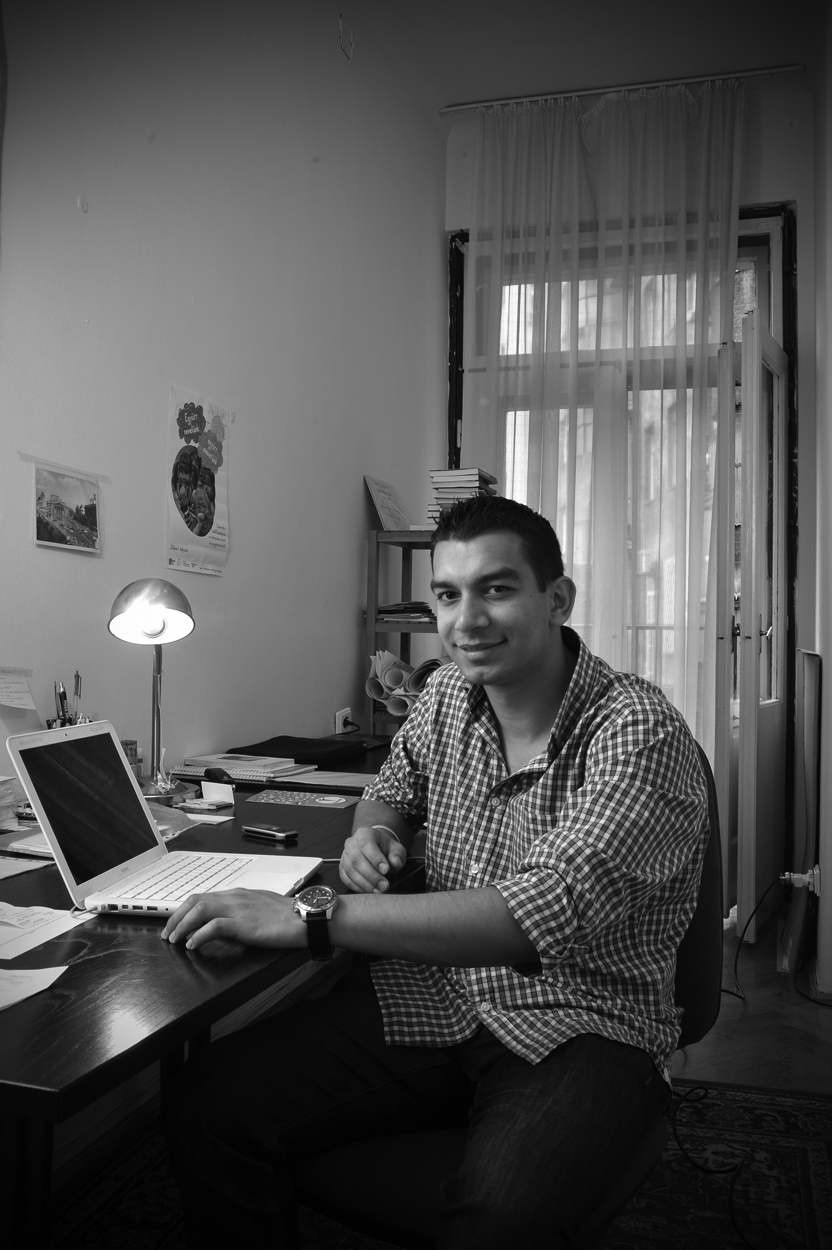 Attila Varga, MA
UCCU
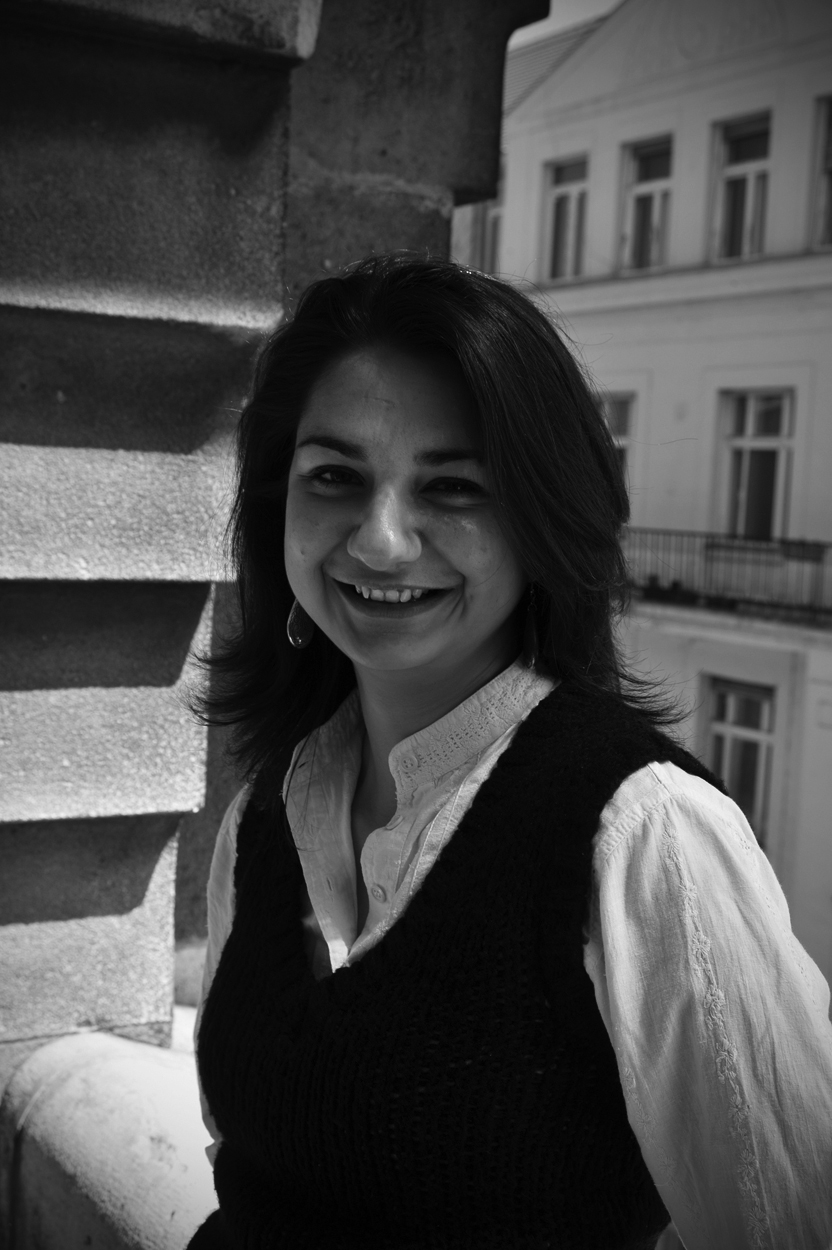 Anna Csilla Daróczi, MA
Project Officer, 
The Tom Lantos Institute
romarisingPL
www.romarising.com
© Chad Evans Wyatt / Photo
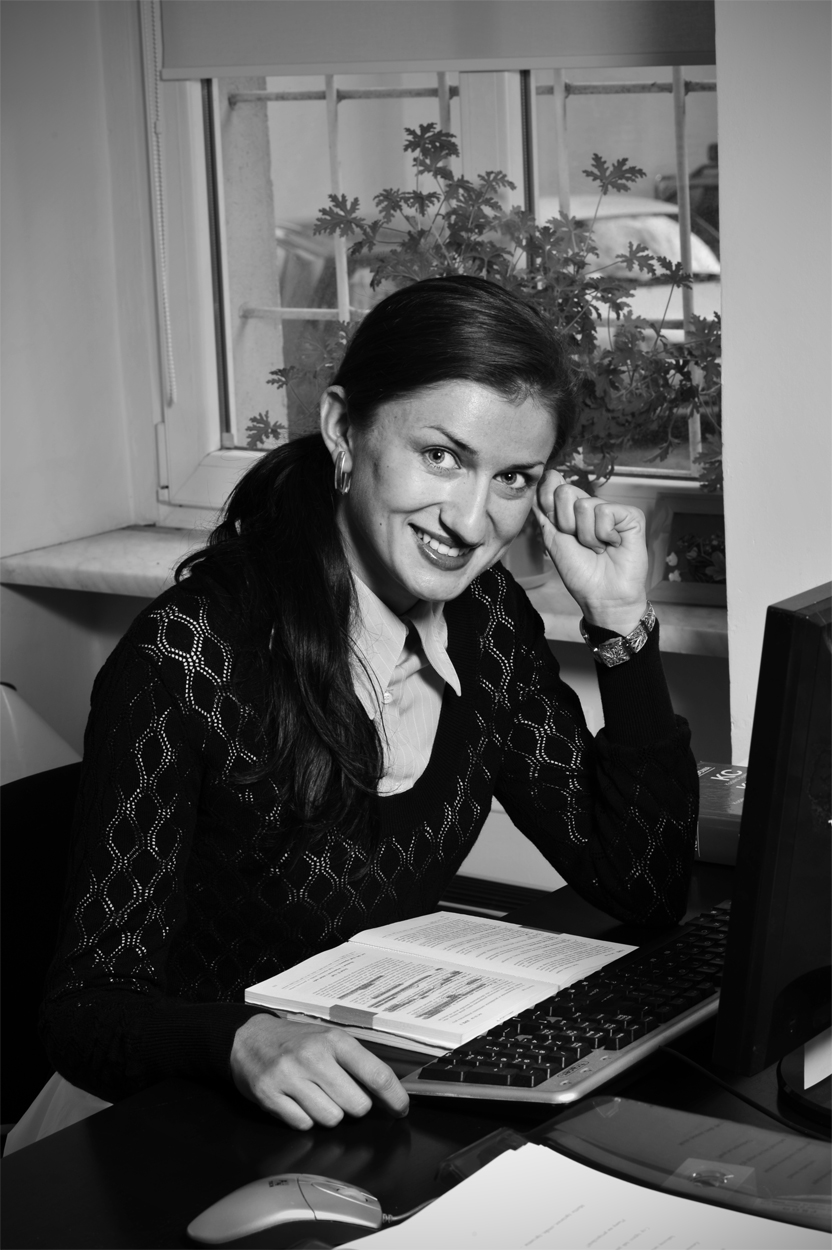 Judyta Górniak, LLD
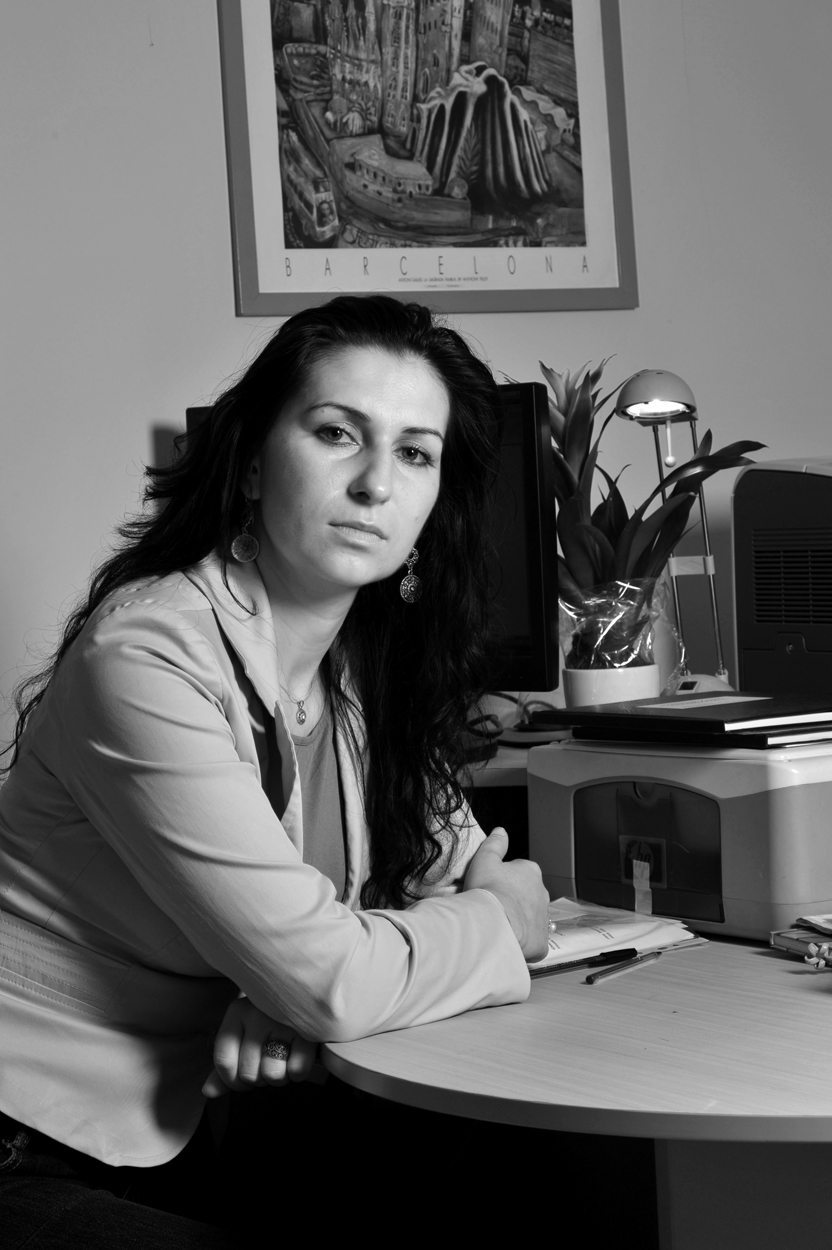 Maroń, Sylwia, BA
Teacher, Mayoral HR Asst
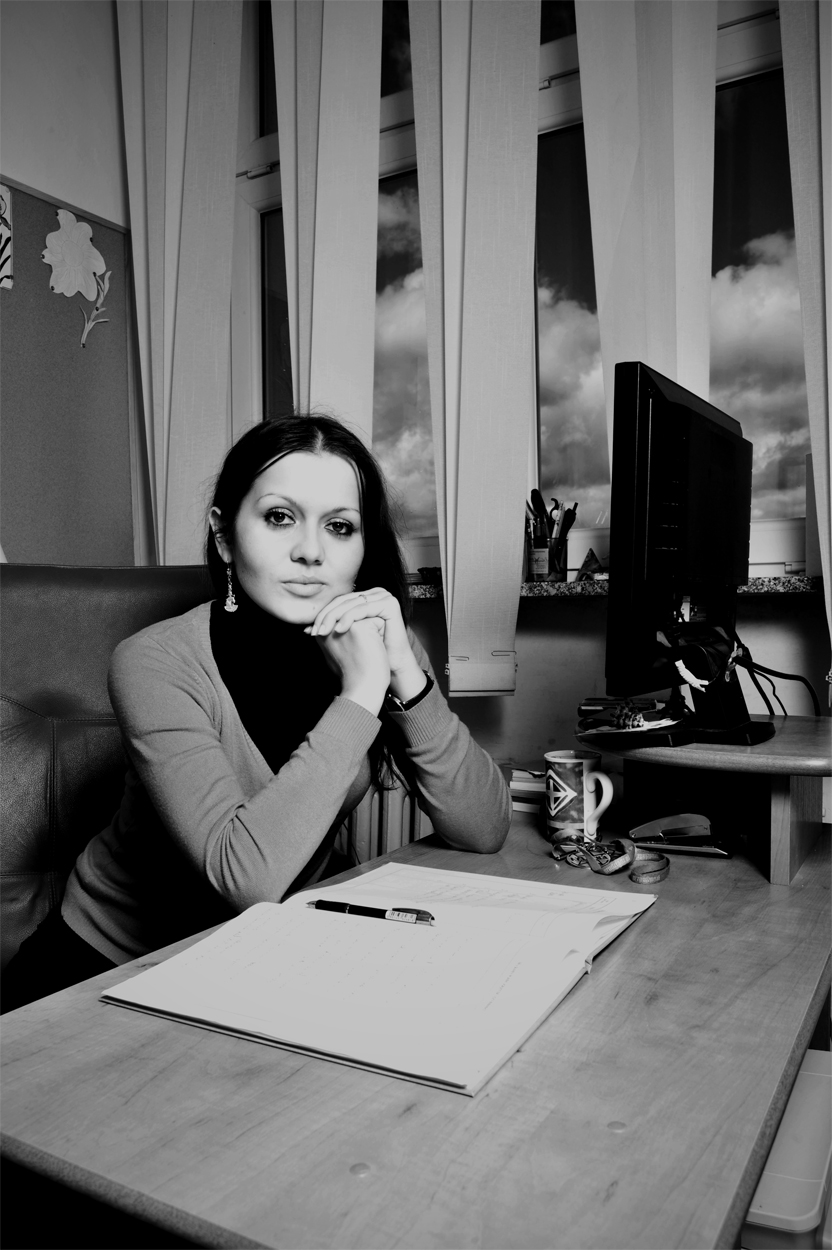 Andrasz, Ewelina, BA
Teacher, future Ed Management
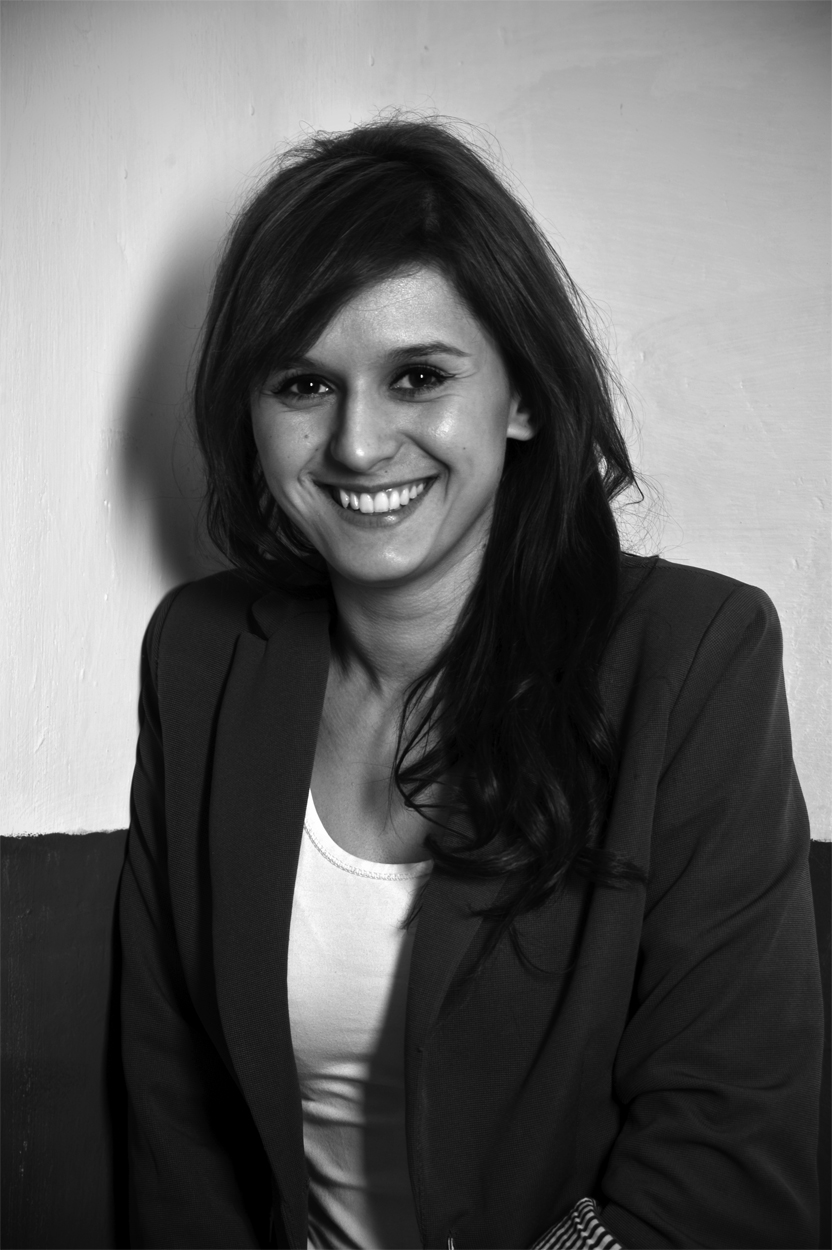 Podczasik, Klaudia
Has own marketing company
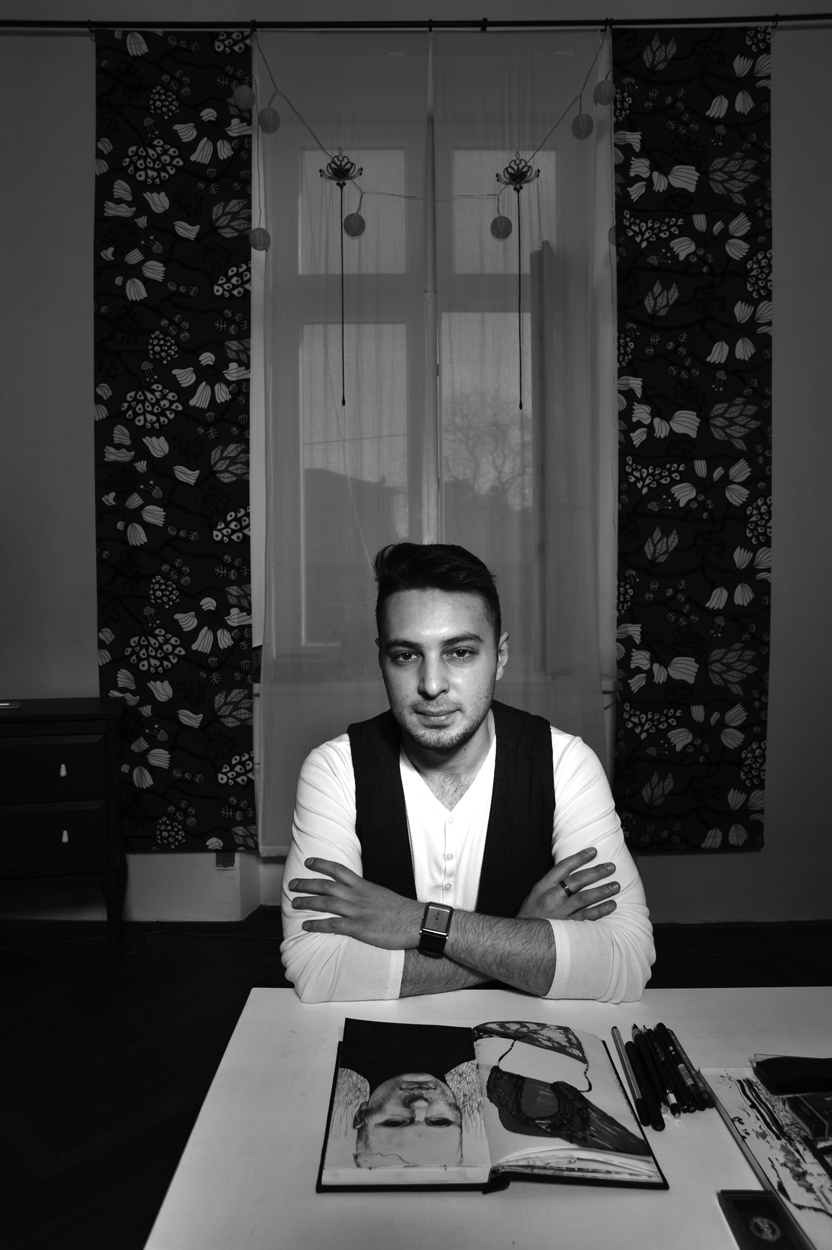 Gil, Krzysztof
Awarded Artist
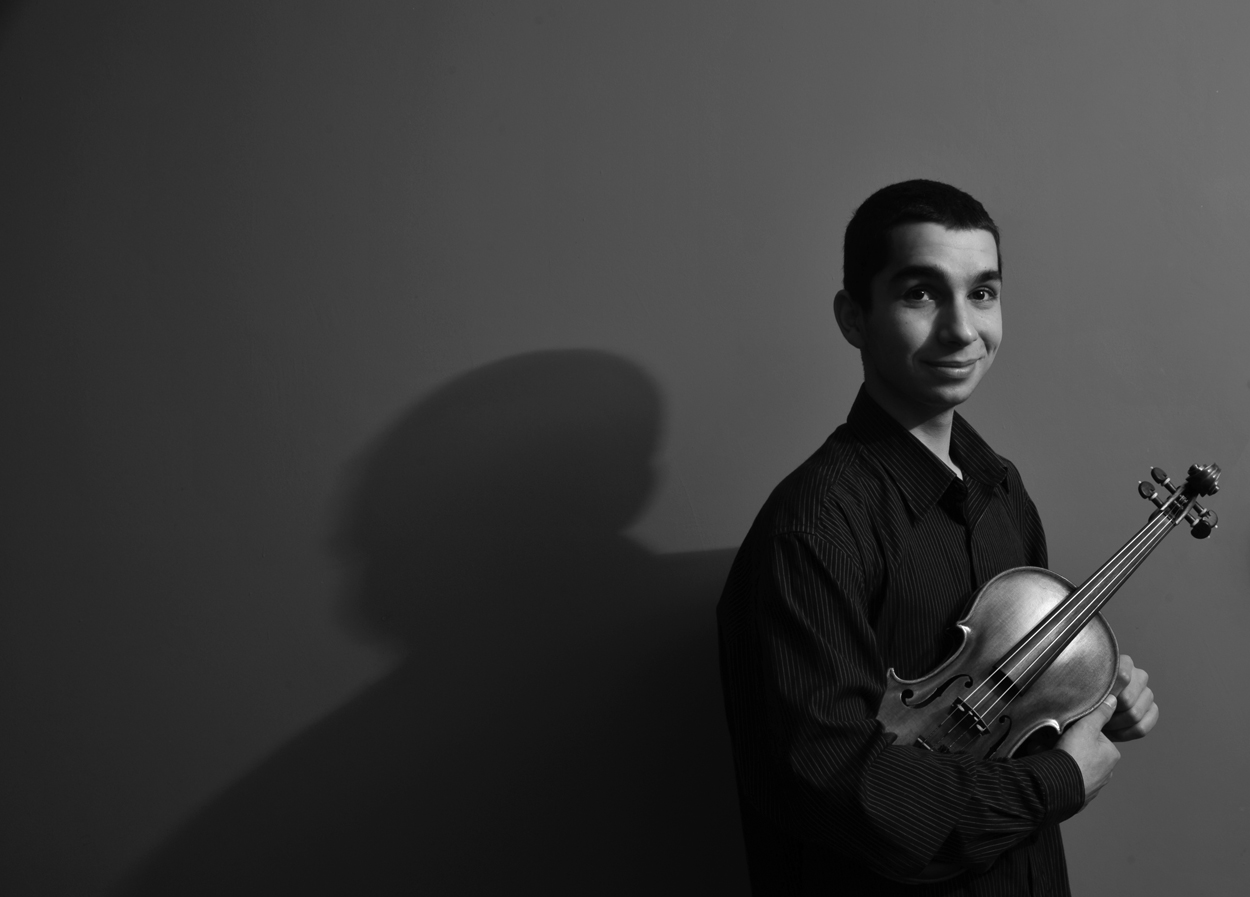 Put, Mariusz Aleksander
Concert Violinist since age 9
Kwatera, Elżbieta
Registered Nurse
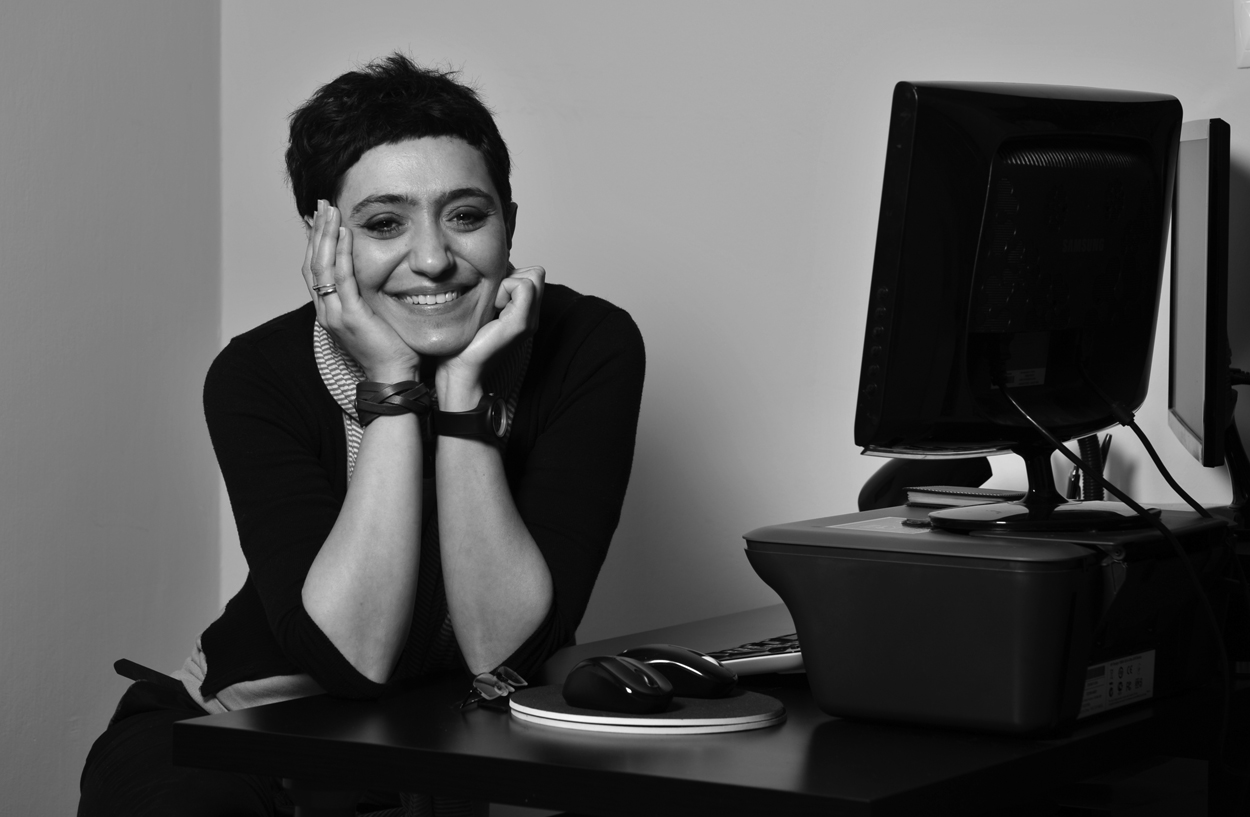 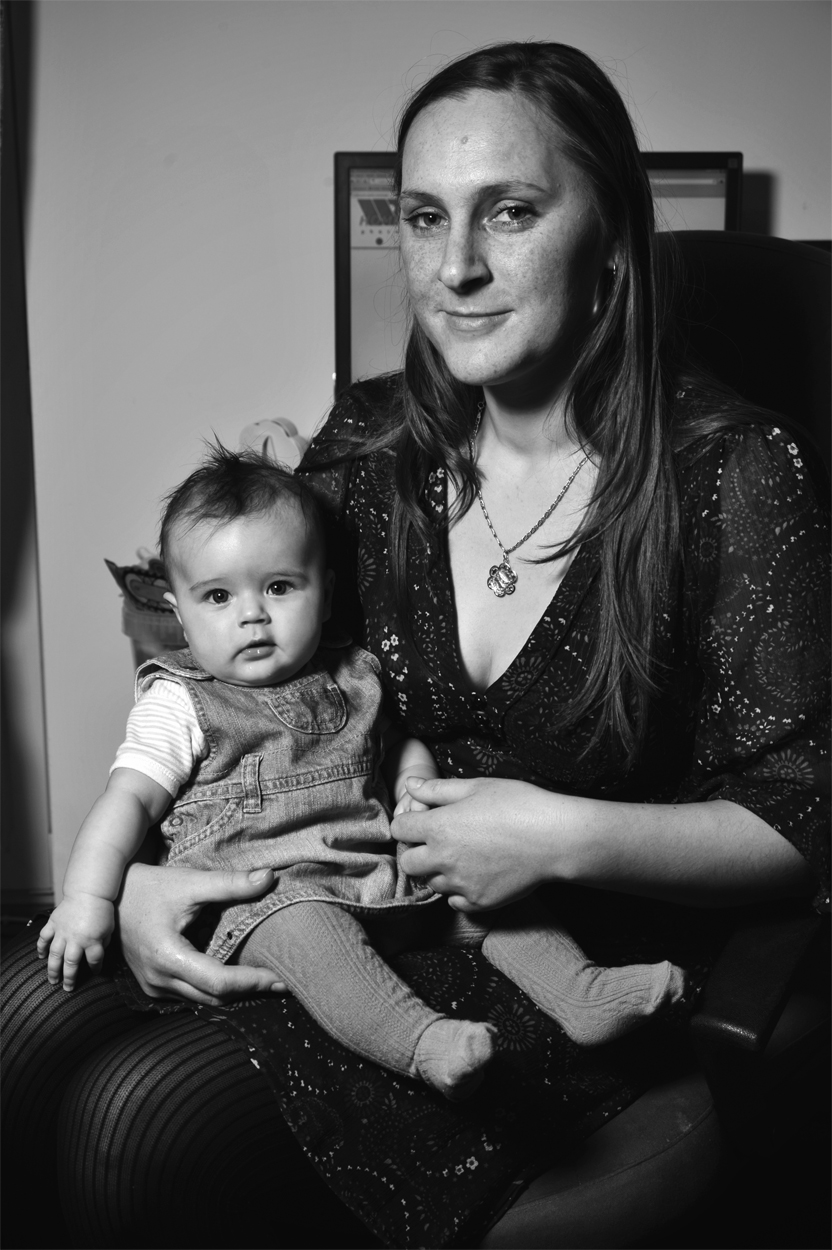 Mirga-Wójtowicz, Elżbieta, MA
Voivode Proxy
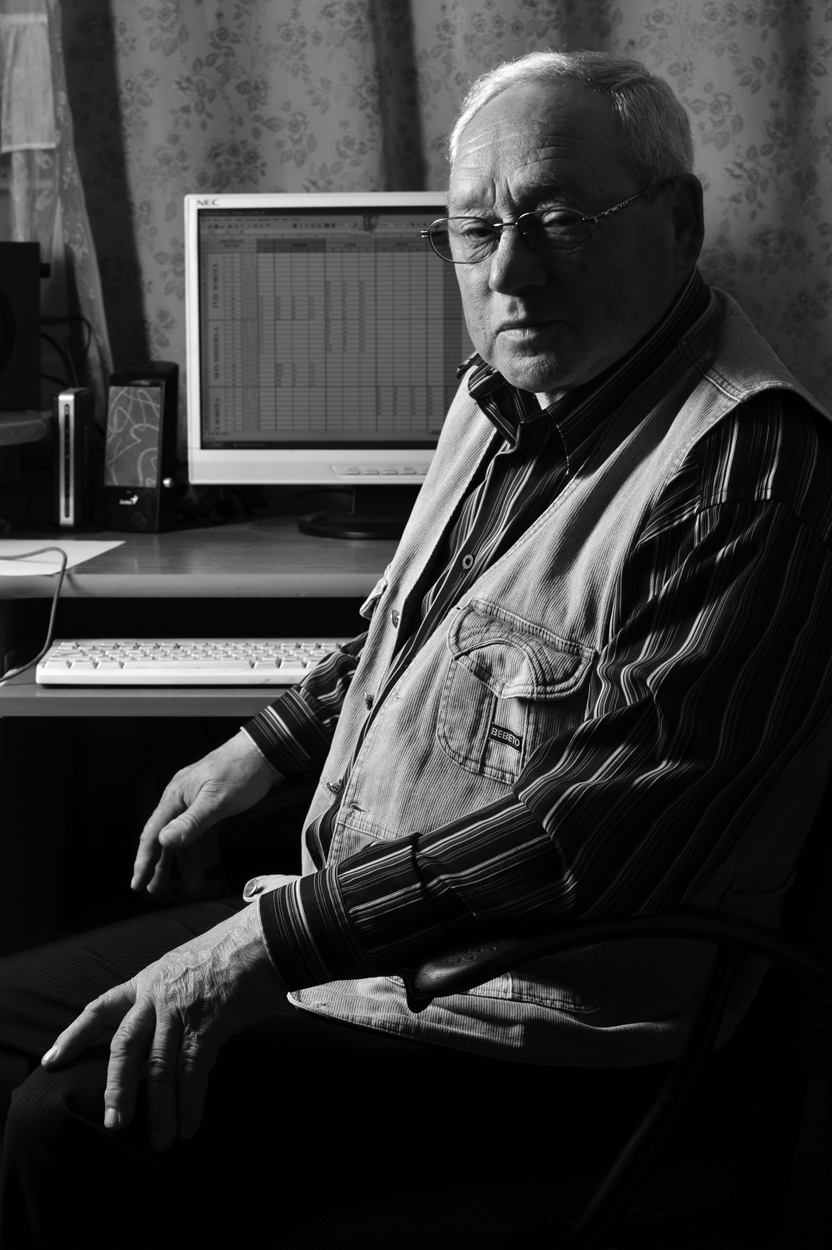 Mirga, Jan, MA
Author, Ethnographer, Linguist
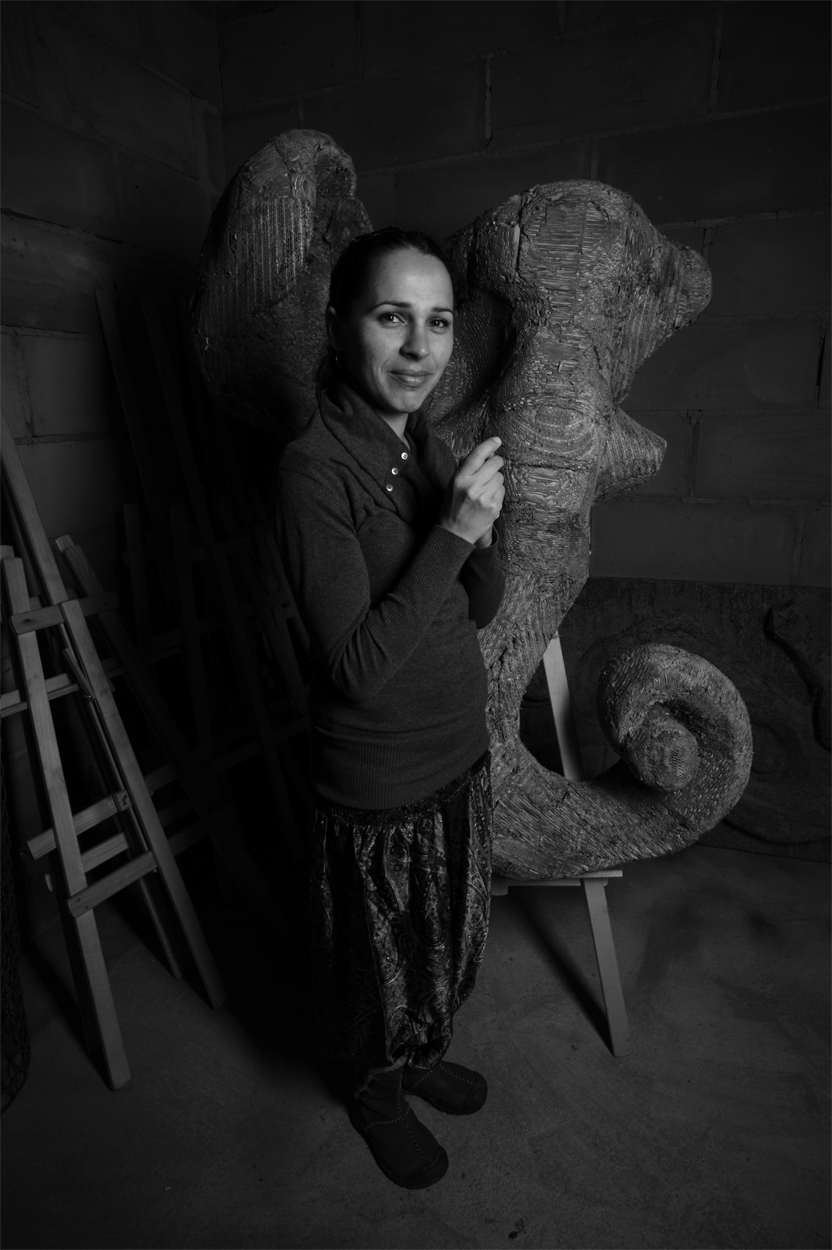 Mirga, Małgorzata
Artist, Instructor
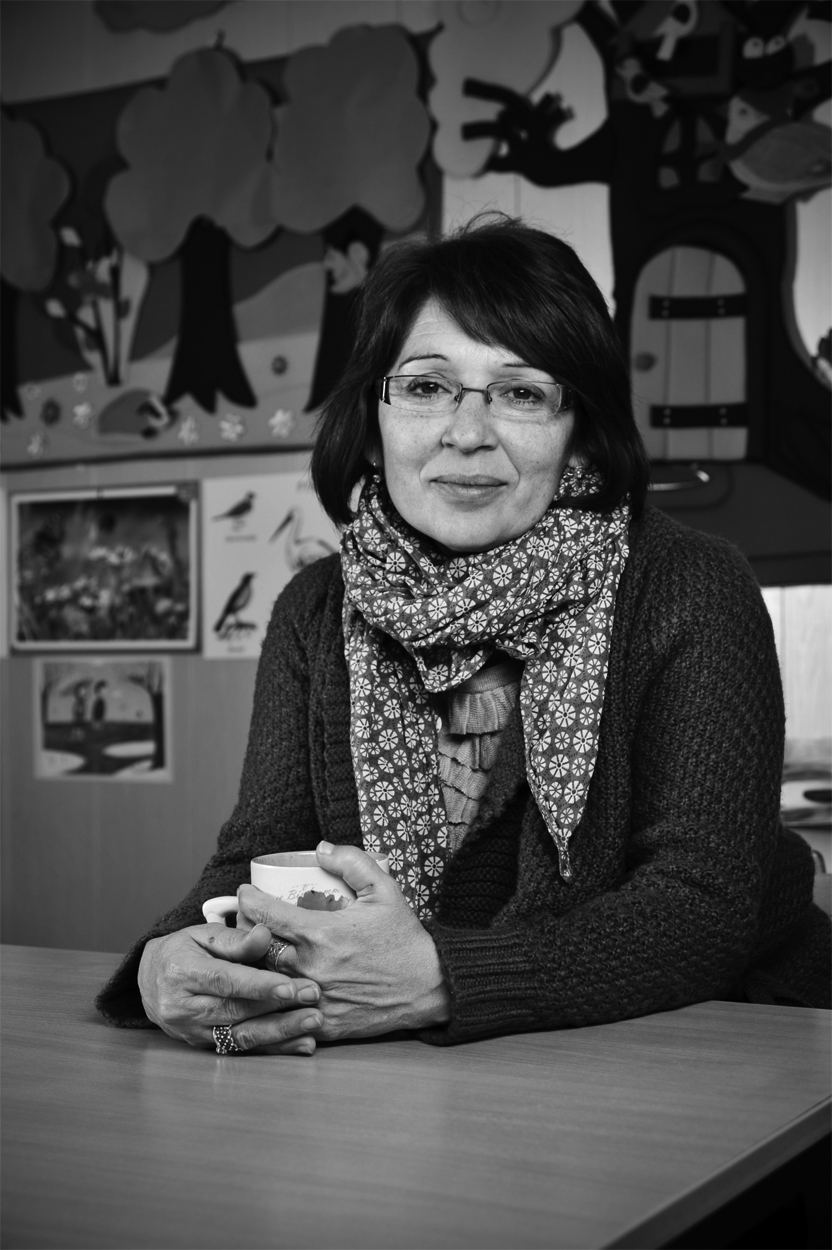 Mirga, Stanisława
Teacher
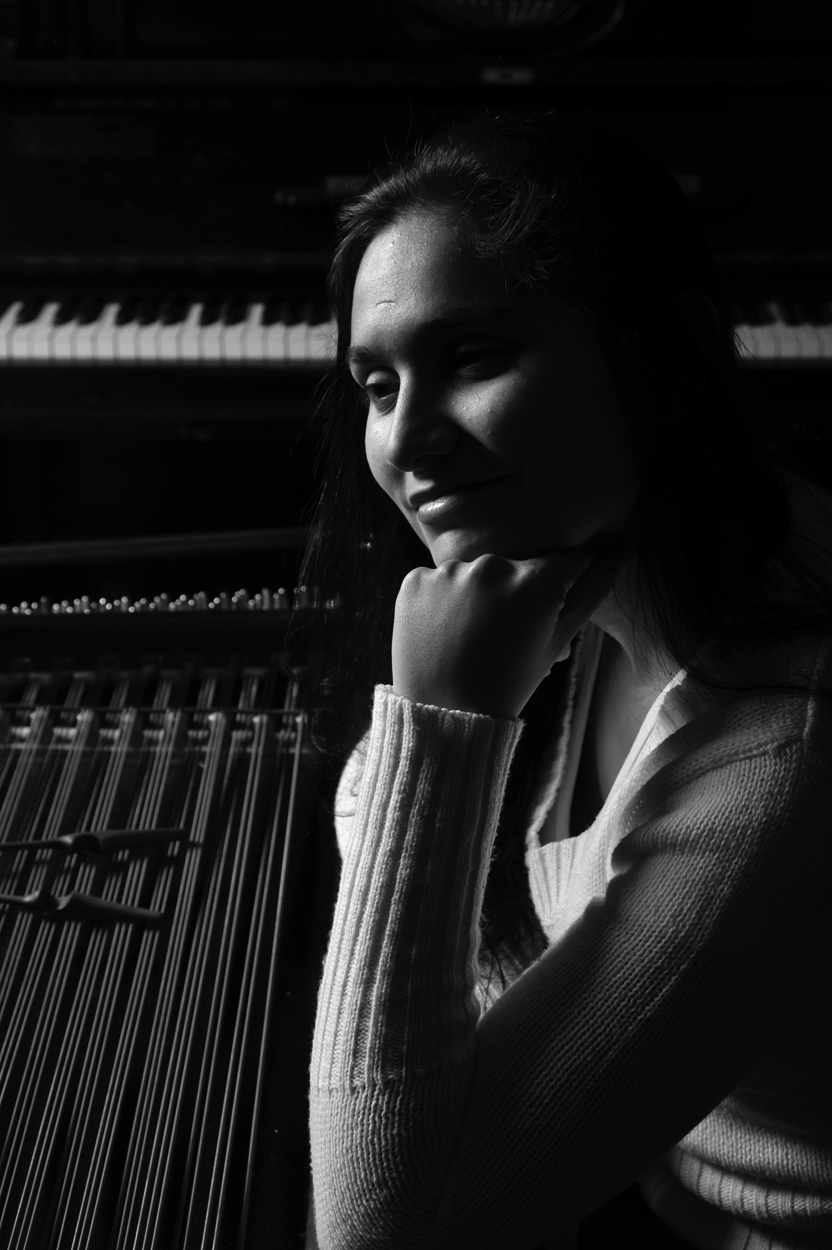 Czureja, Sara
Musician
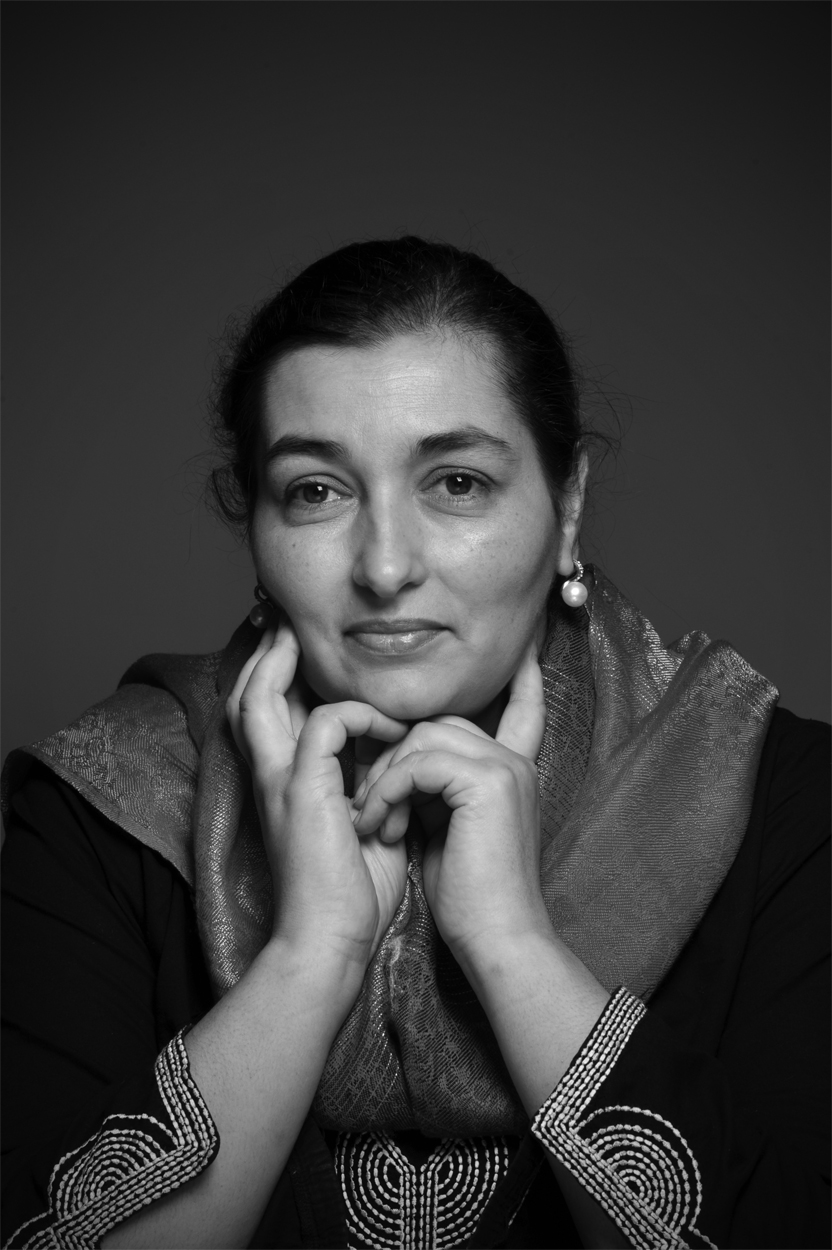 Markowska, Krystyna
Musician
   Asst Director, Project for a Better Tomorrow
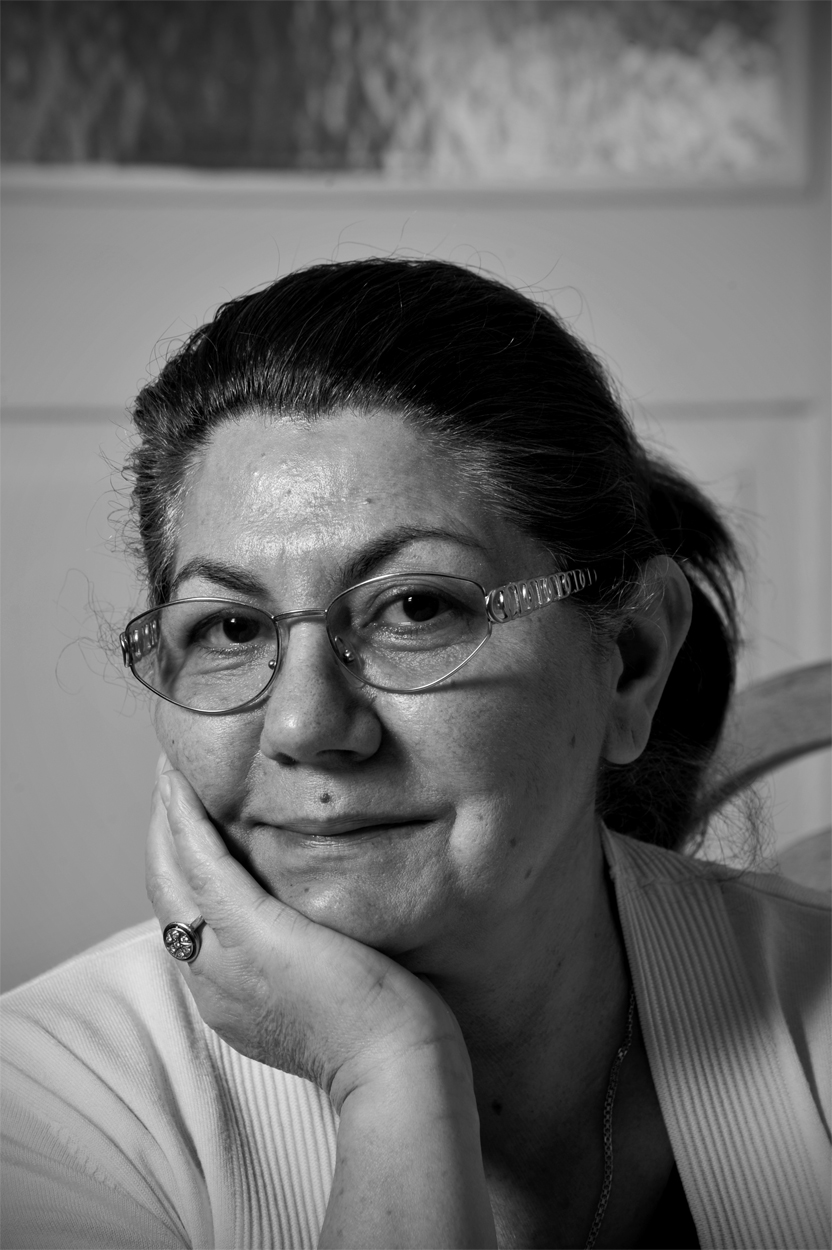 Głowacka, Adela
Activist, Romano Waśt
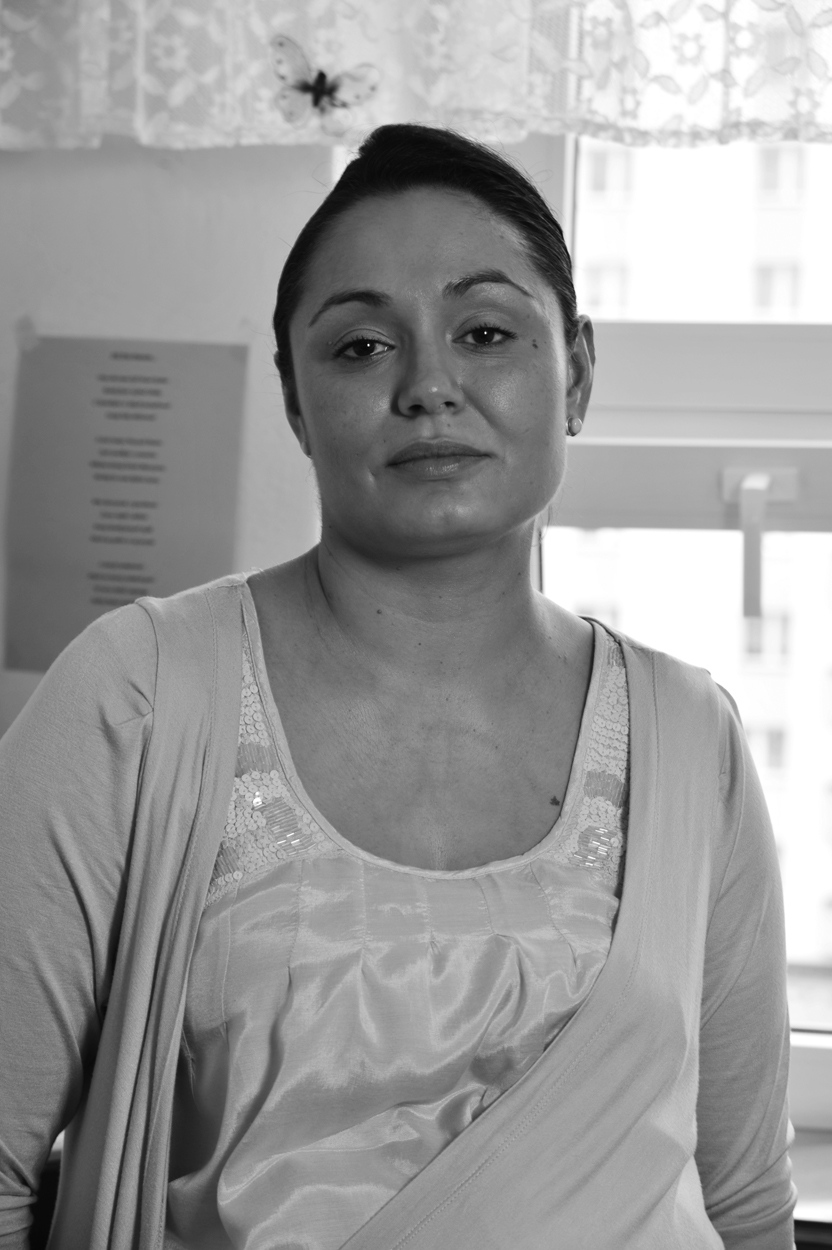 Kwiatkowska, Karolina
School Assistant
Editor “Rom po Drom”
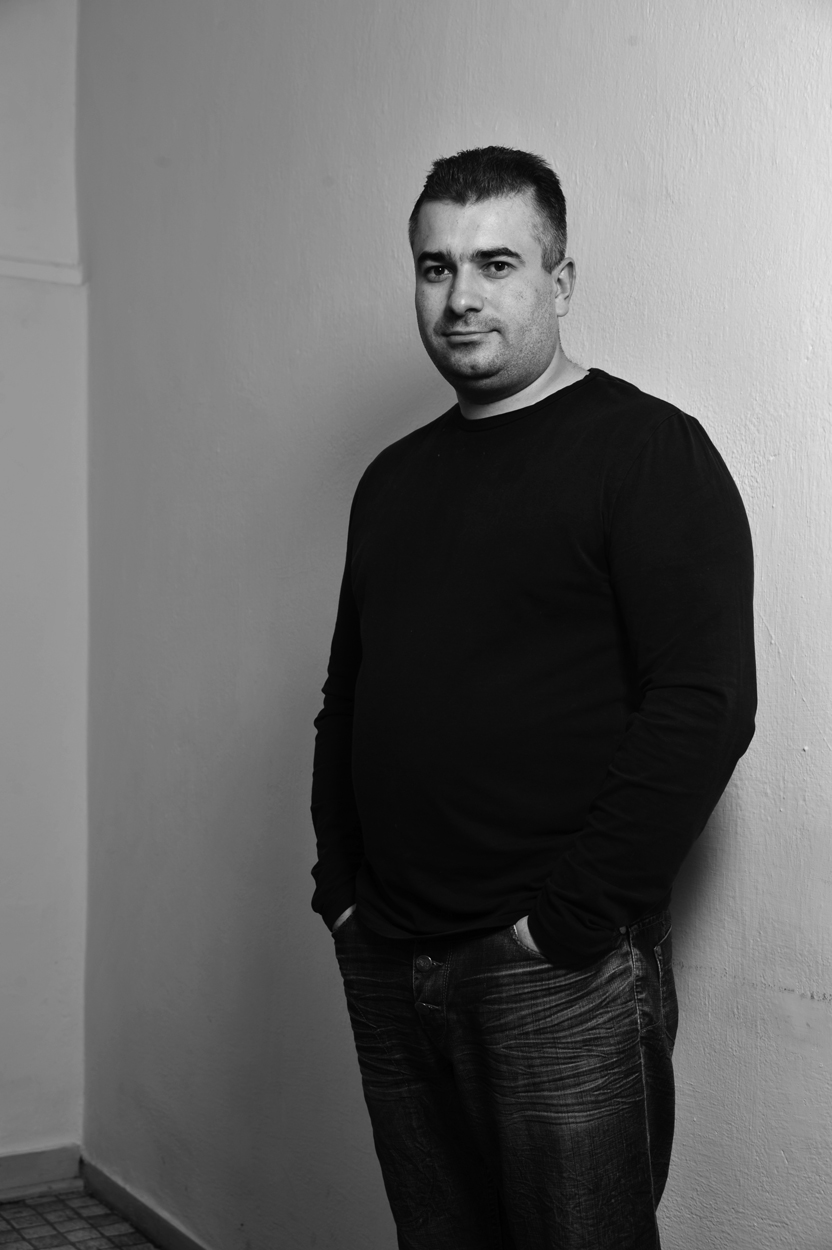 Kwiatkowski, Karol
School Assistant
Businessman, Journalist
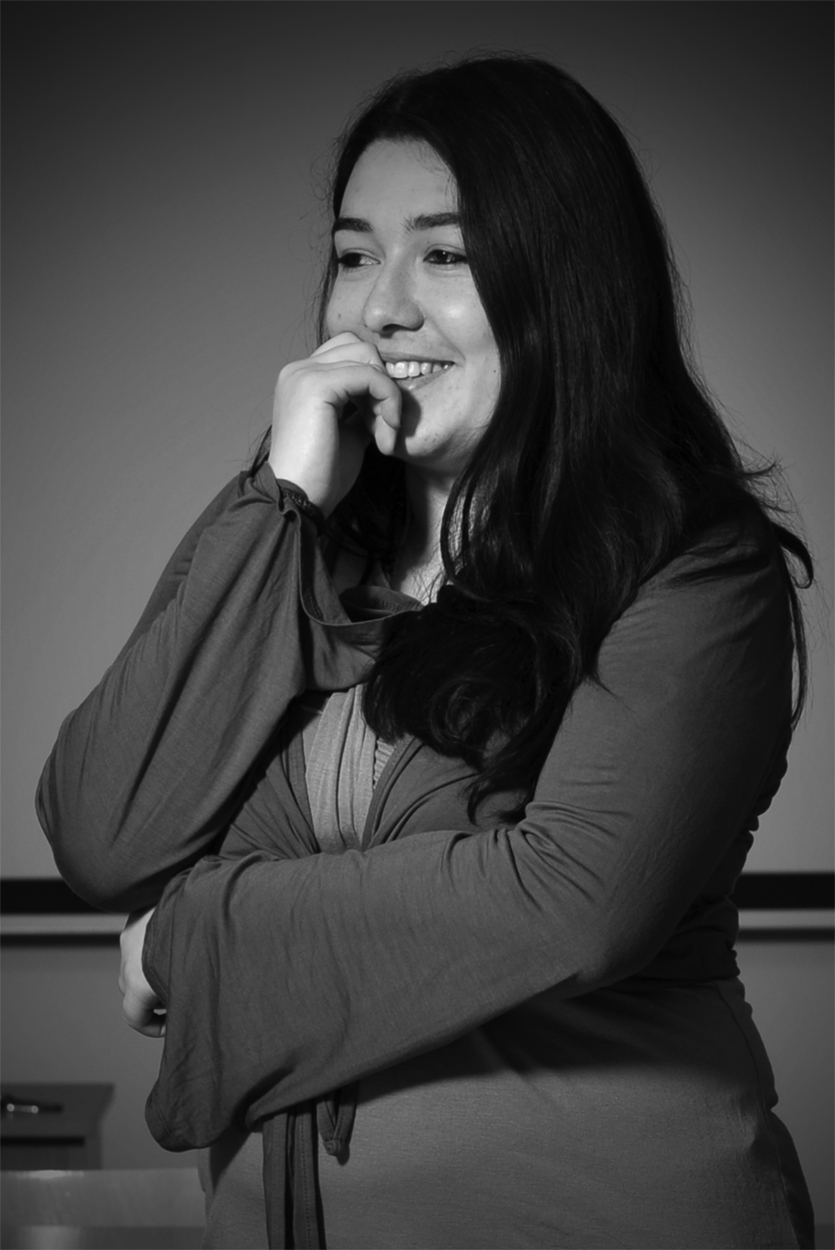 Agnieszka Caban, PhD
Editor, the Roma Quarterly
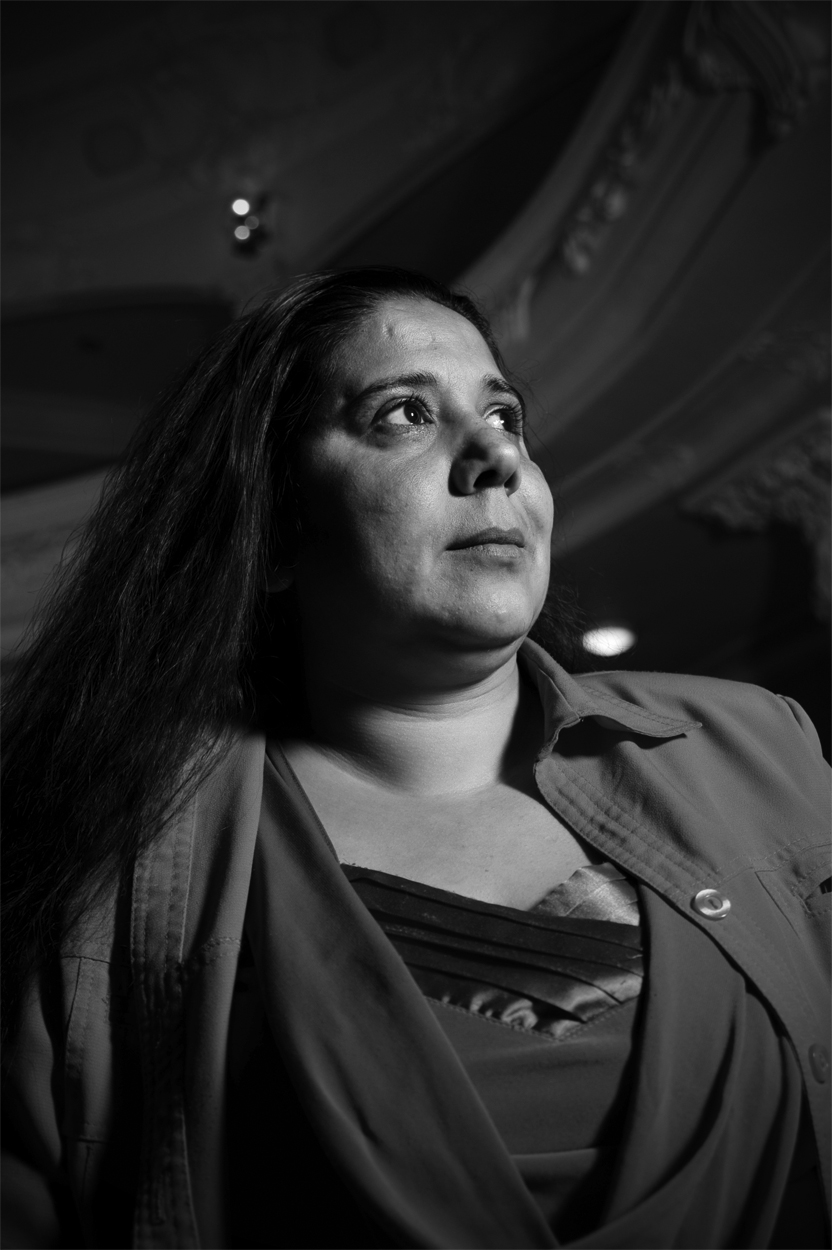 Mirga, Teresa
Roma School Assistant
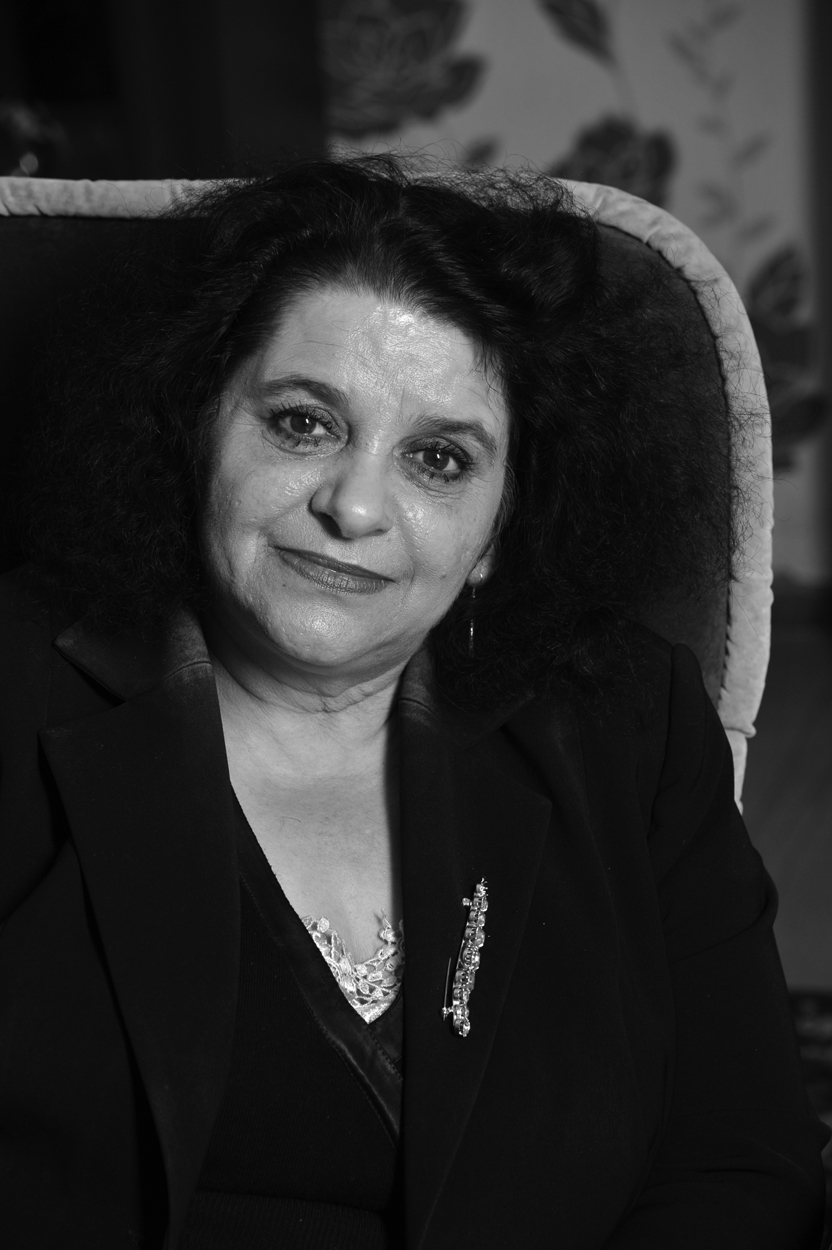 Kwiek, Izolda
Poet
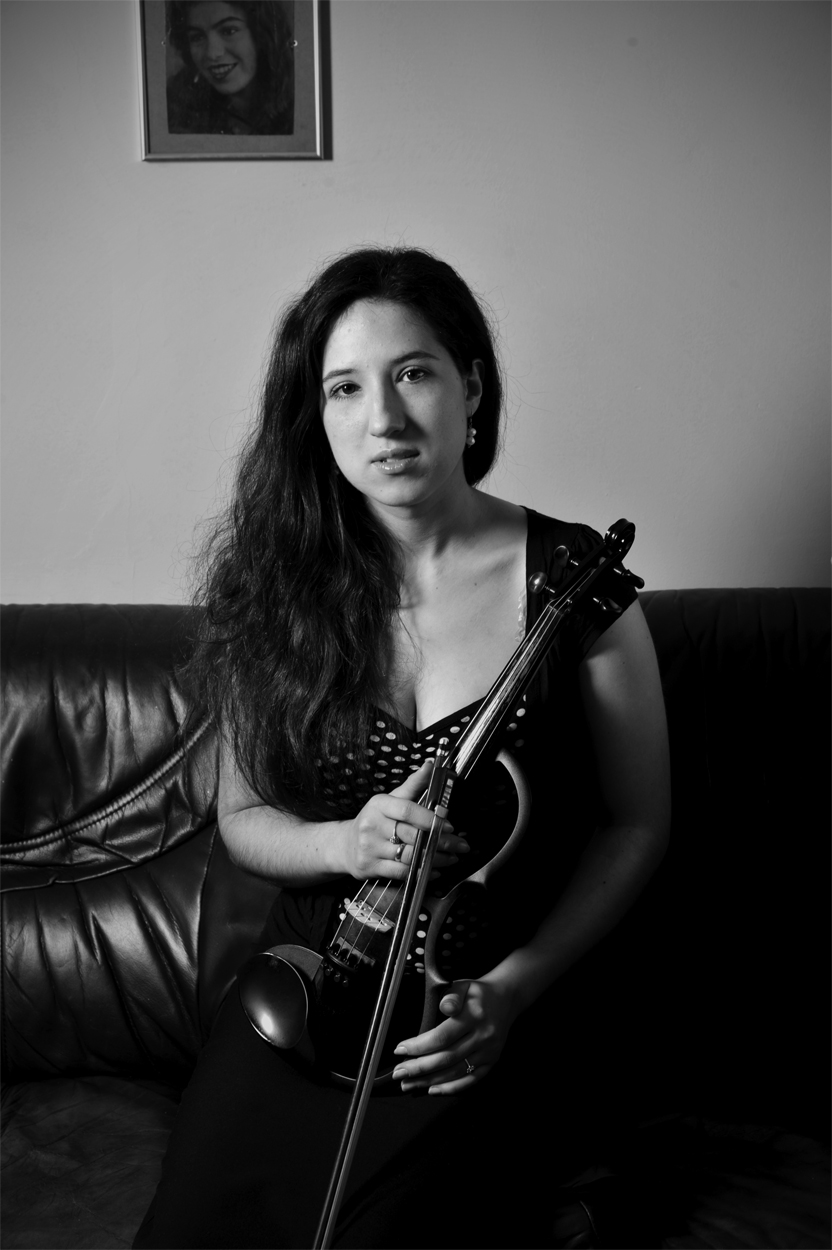 Merstein-Siwat, Jessica
Musician
romarisingCA
www.romarising.com
© Chad Evans Wyatt / Photo
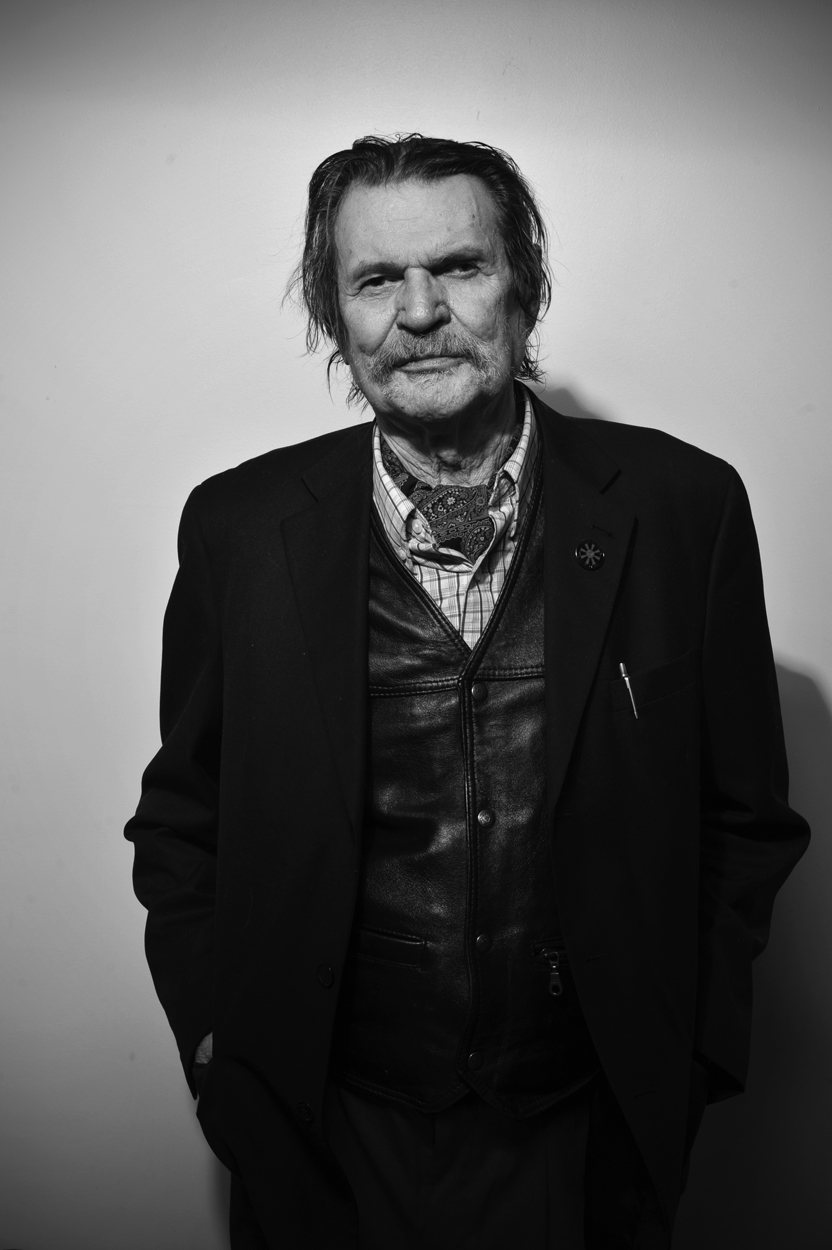 Ronald Lee, LLD
Writer, Historian, Musician
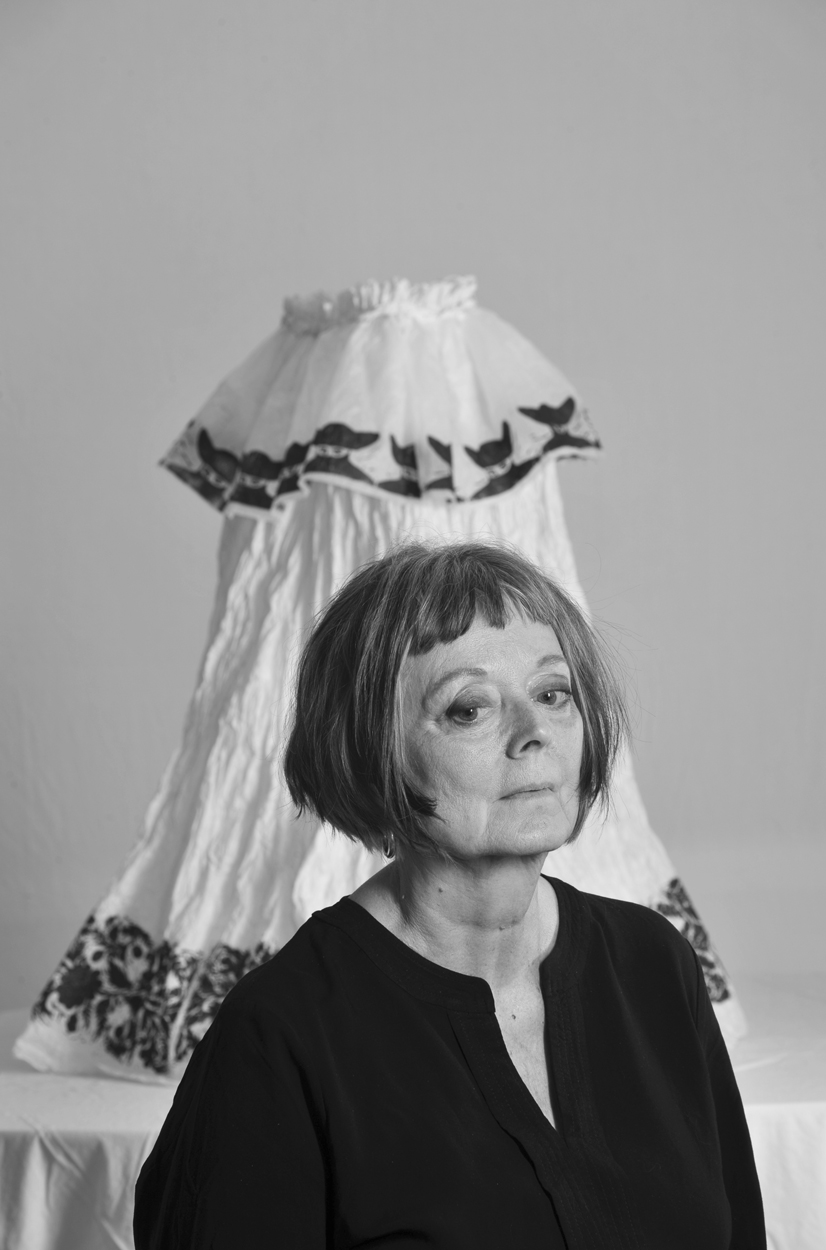 Lynn Hutchison Lee
Artist, Teacher
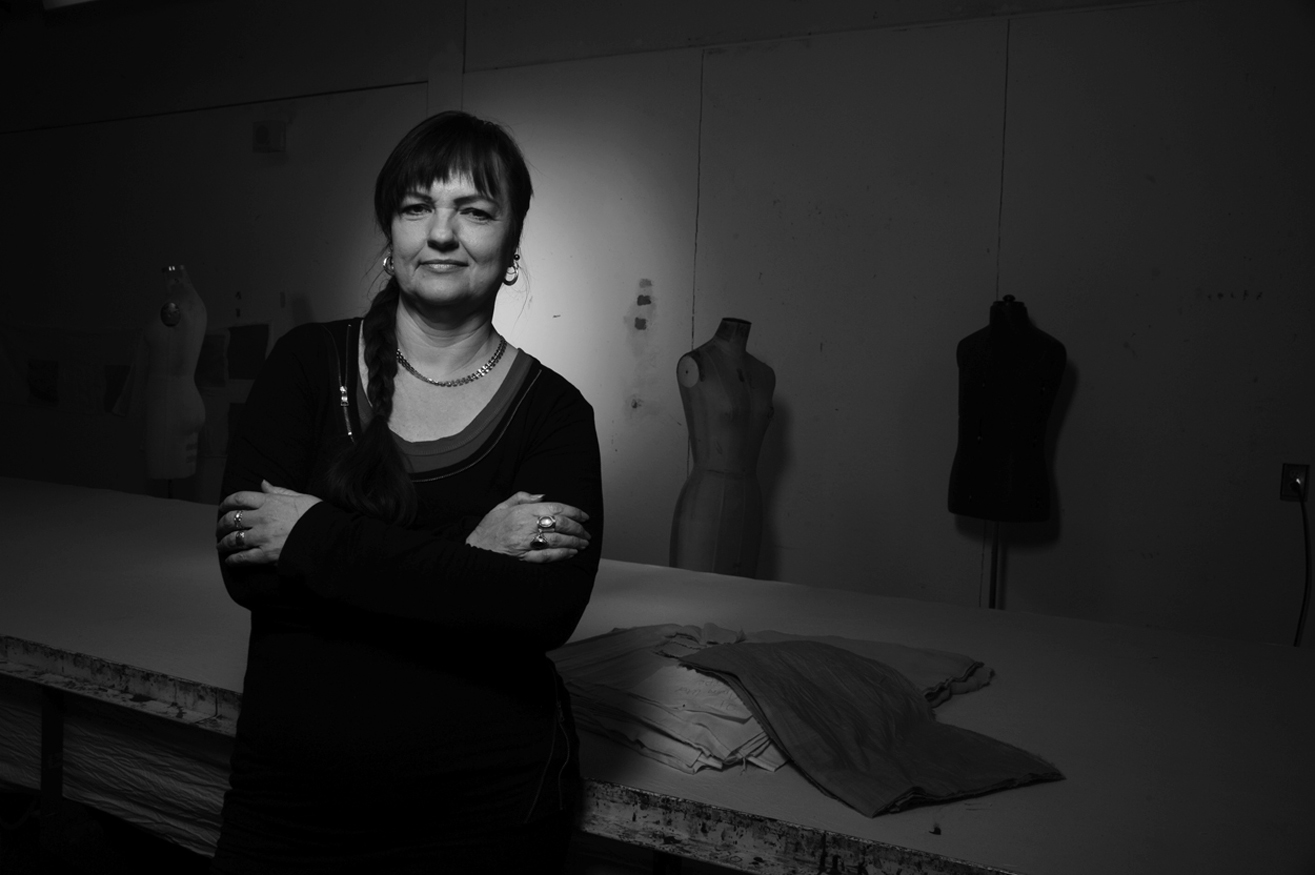 Monica Bodirsky, BDes 
Artist, University Professor
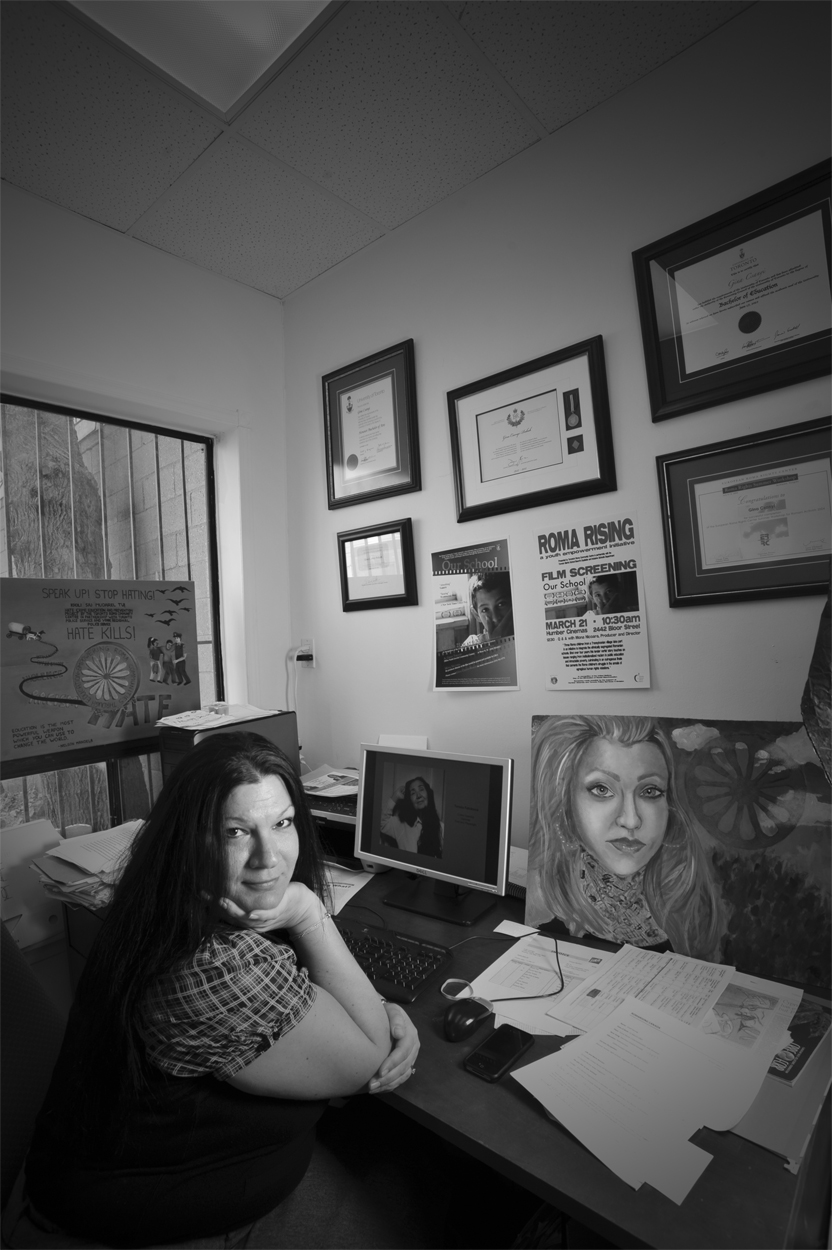 Gina Csanya-Robah
Former Executive Director
Toronto Roma Community Ctr
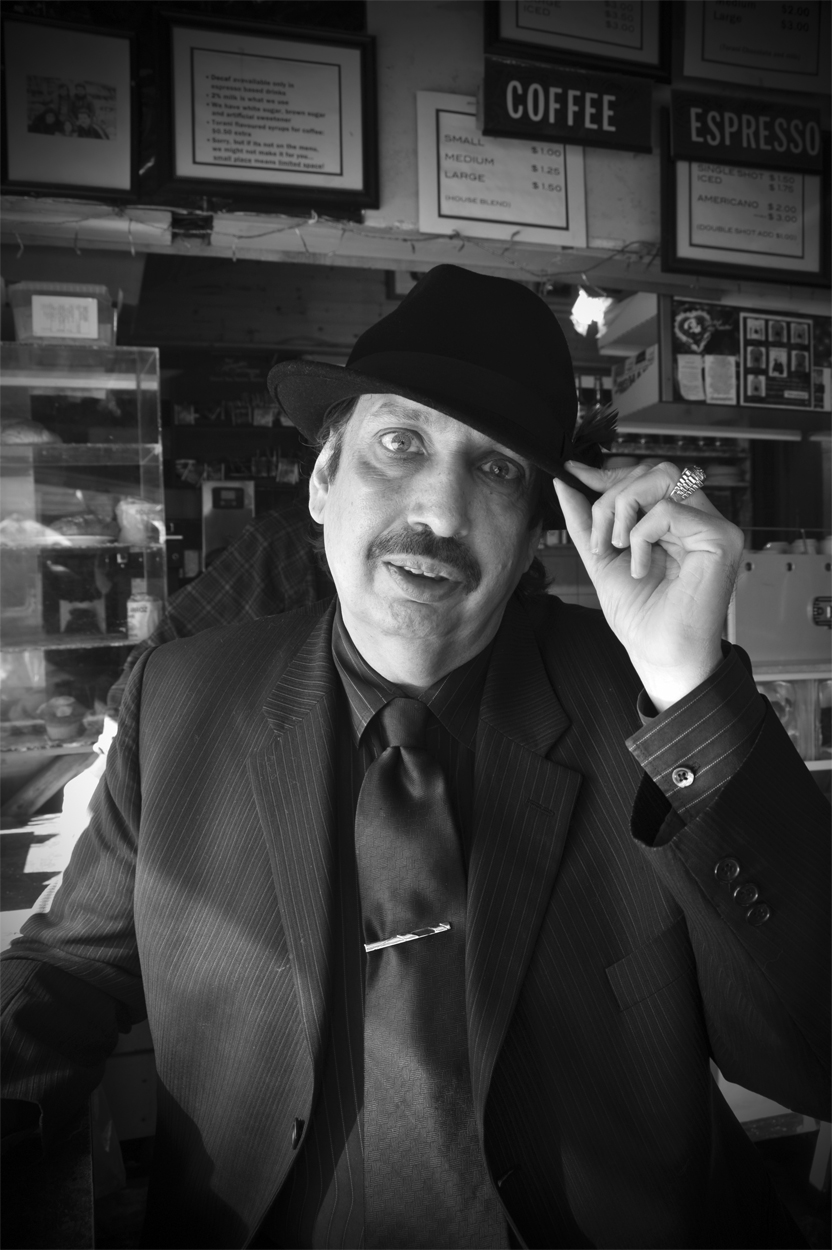 Michael T Butch
Leader, Toronto Roma Community
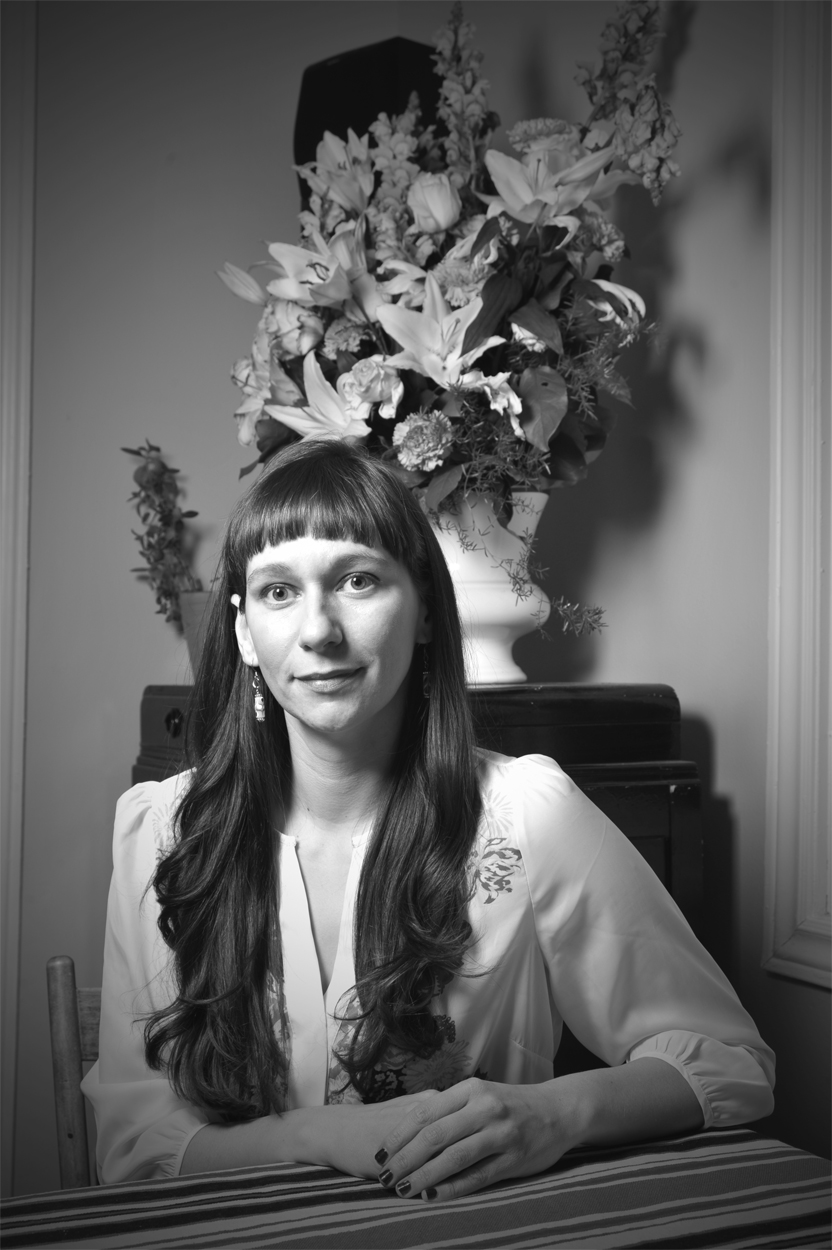 Jennifer Danch, LLD
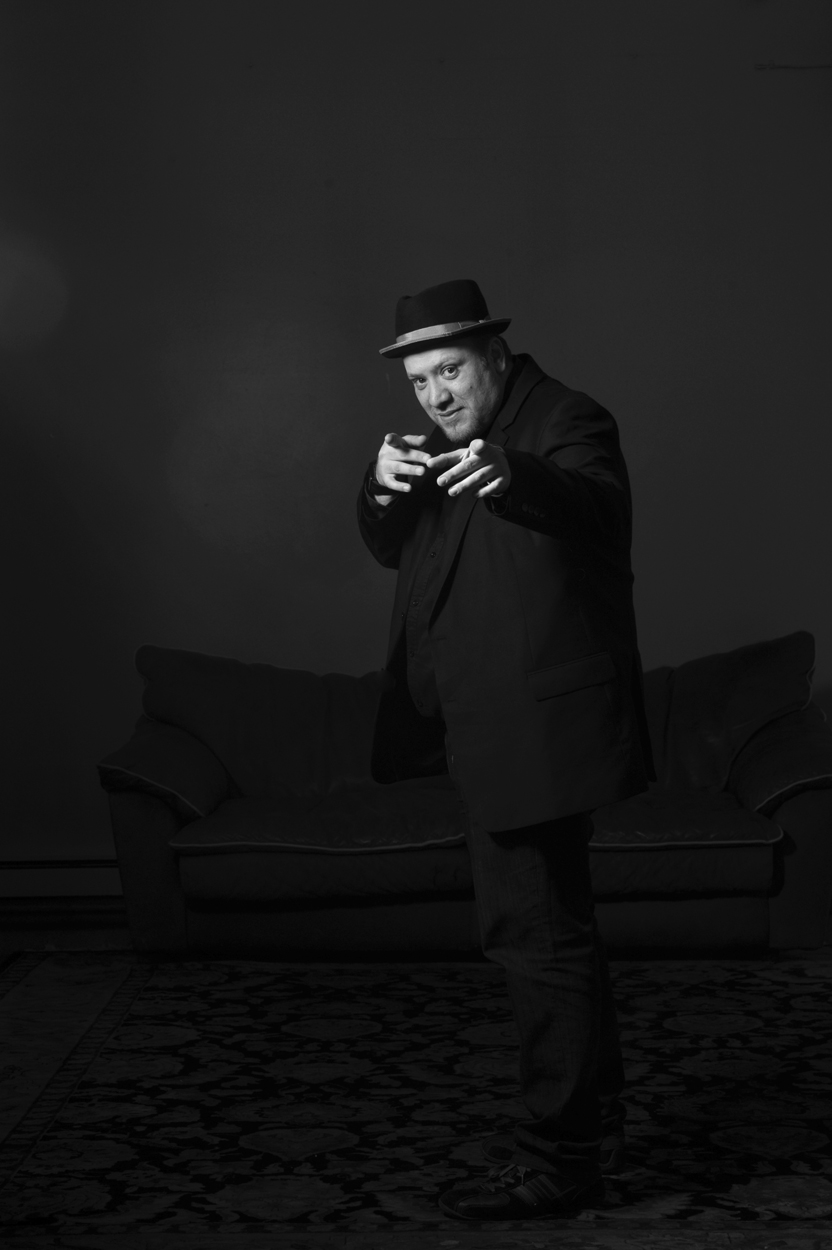 Robi Botos
Musician
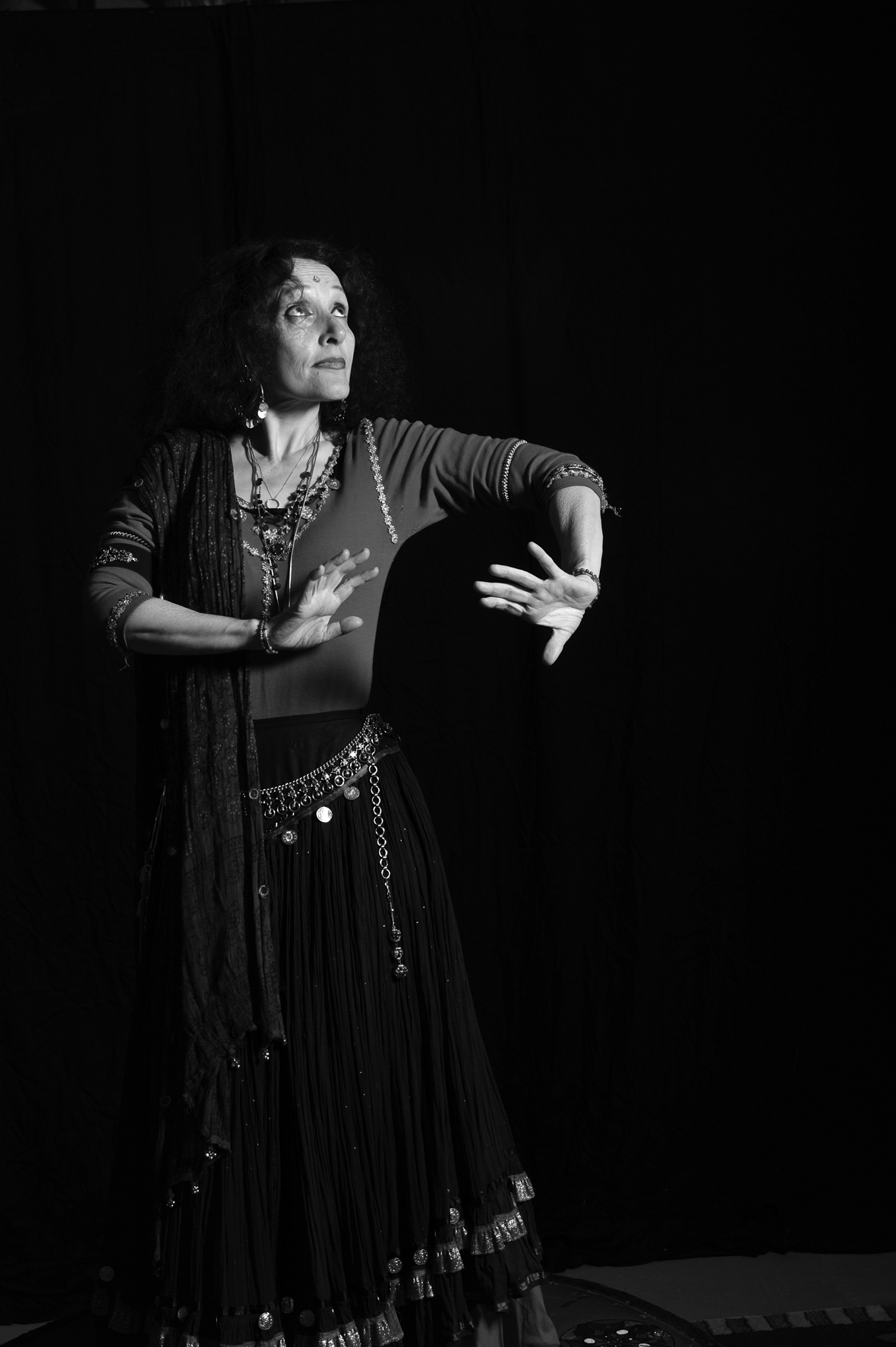 Sarah Barbieux
Performance Artist
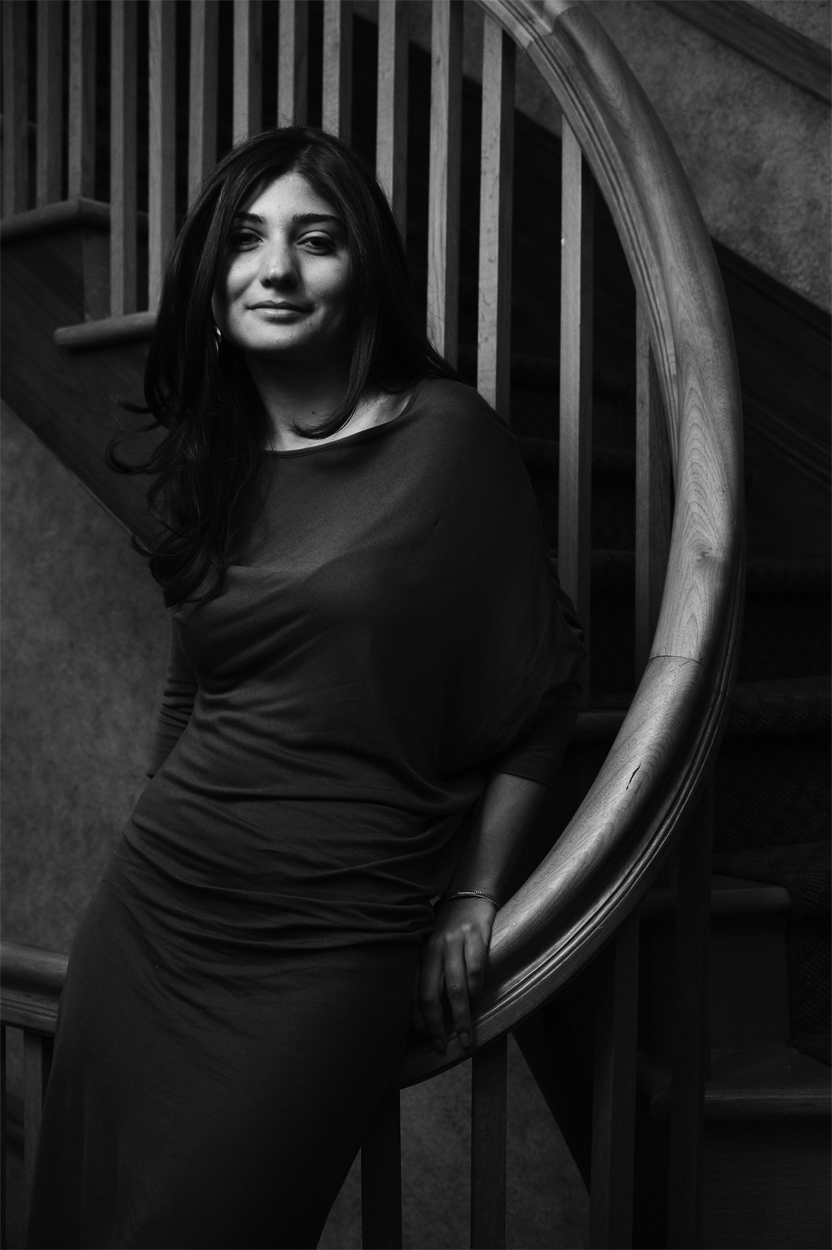 Dafina Savić, BA
Founder, Romanipe
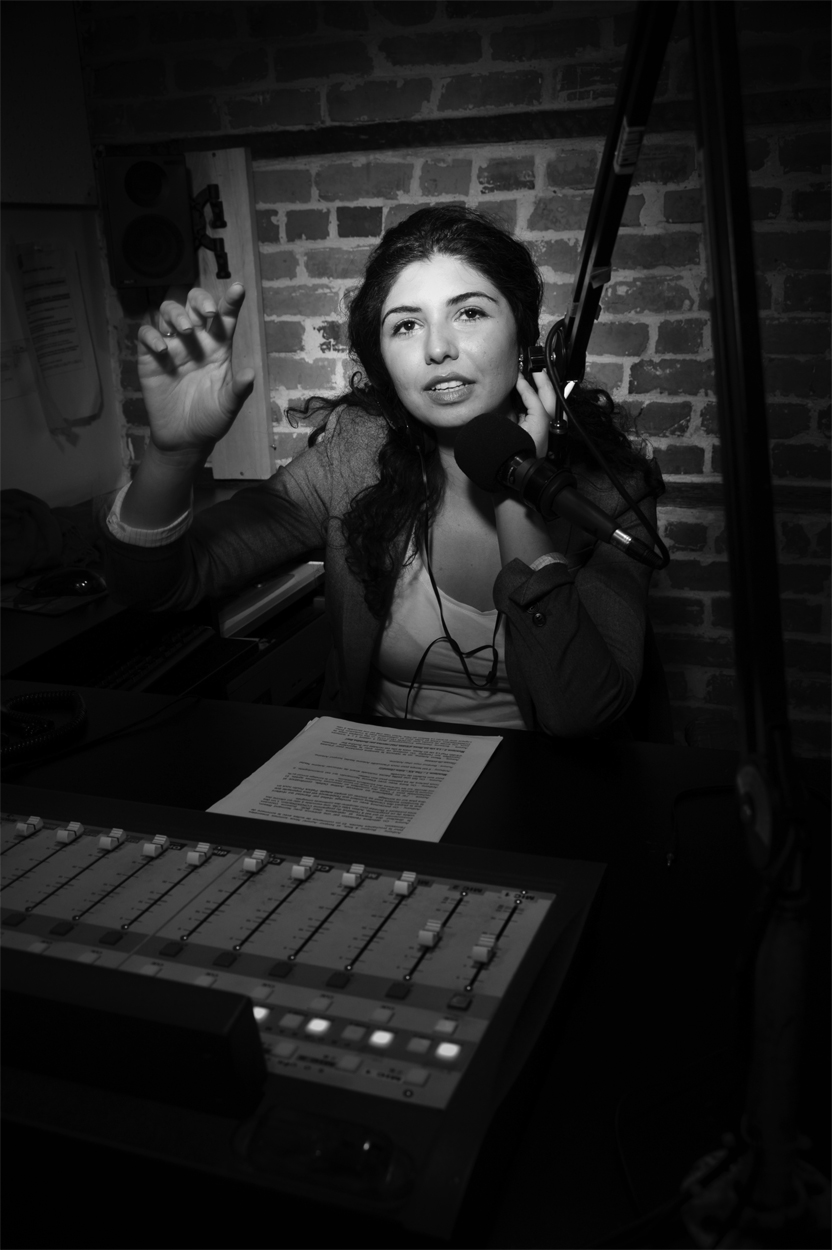 Lela Savić, BA
Co-Founder Romanipe
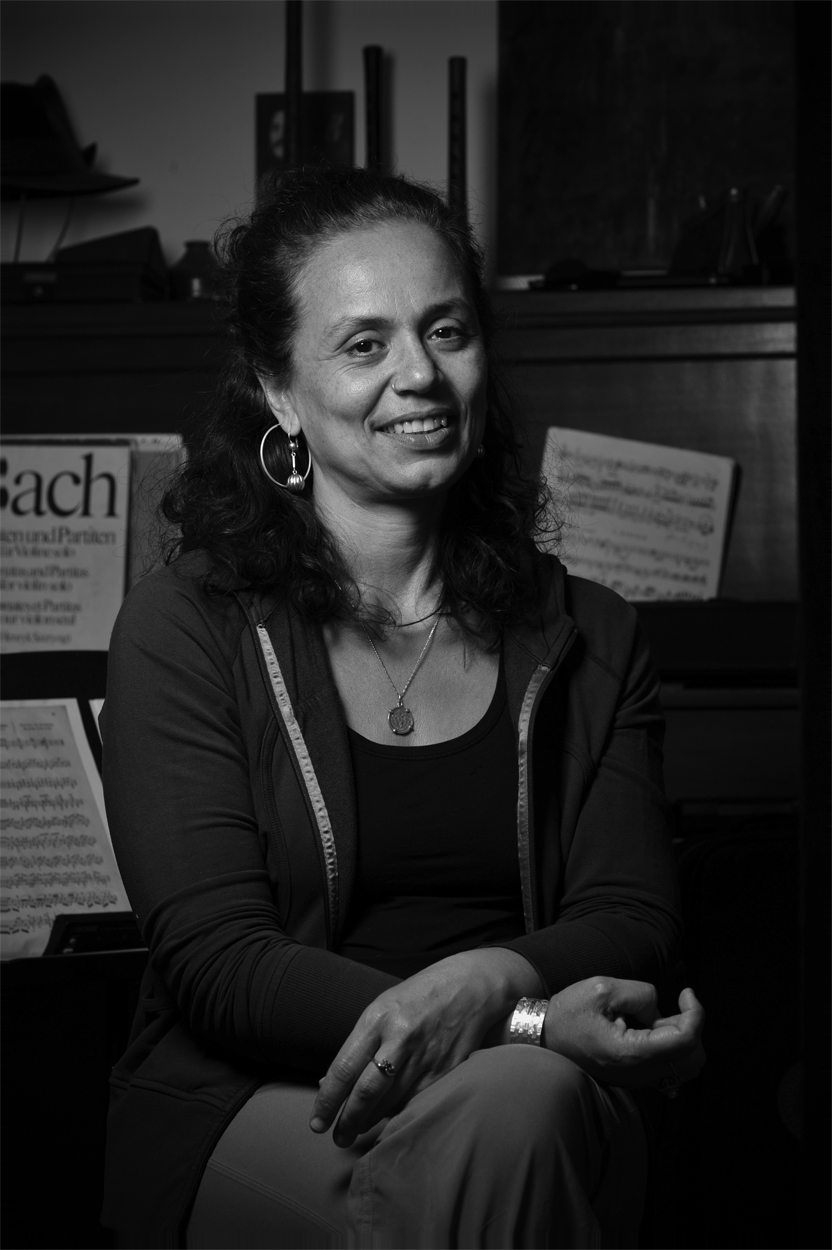 Kristin Molnár, MA
Musician, Teacher
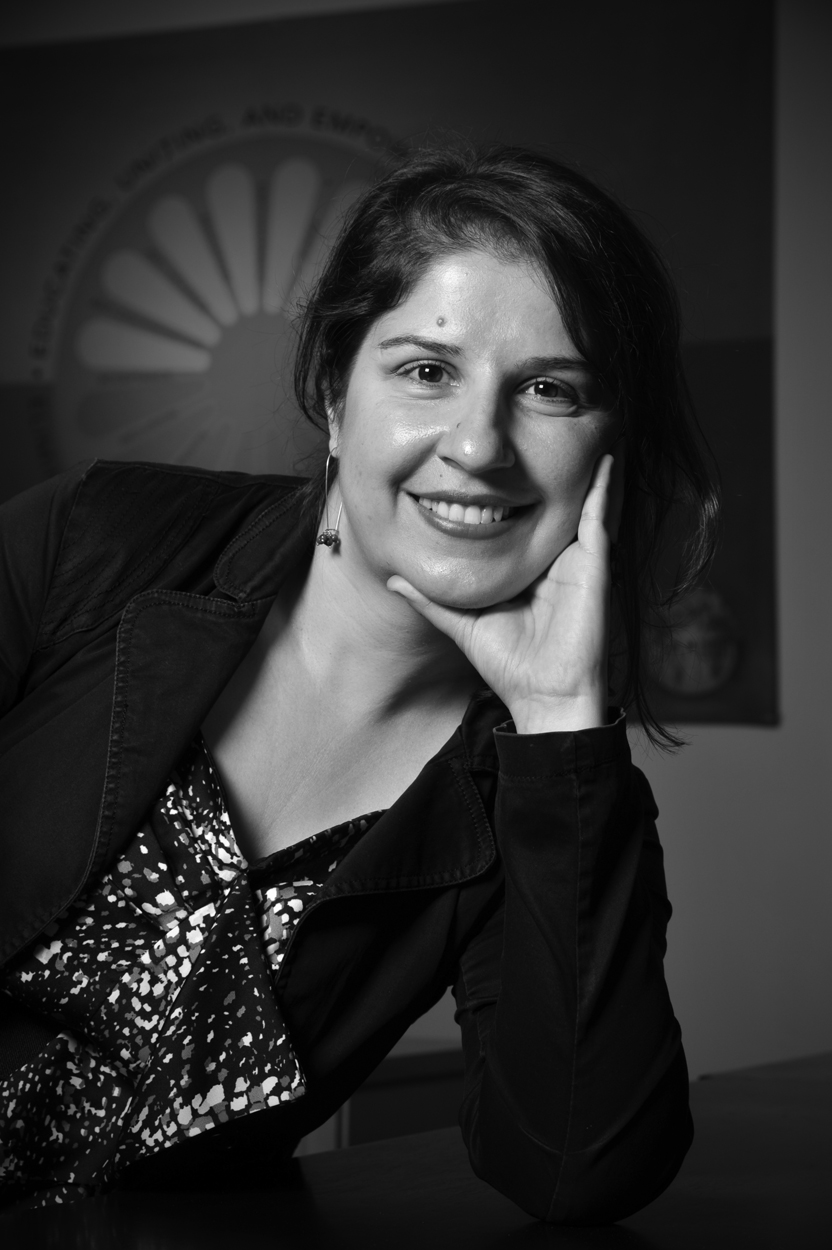 Nazik Deniz, MA
Exec Dir RCC, Theatre Professor
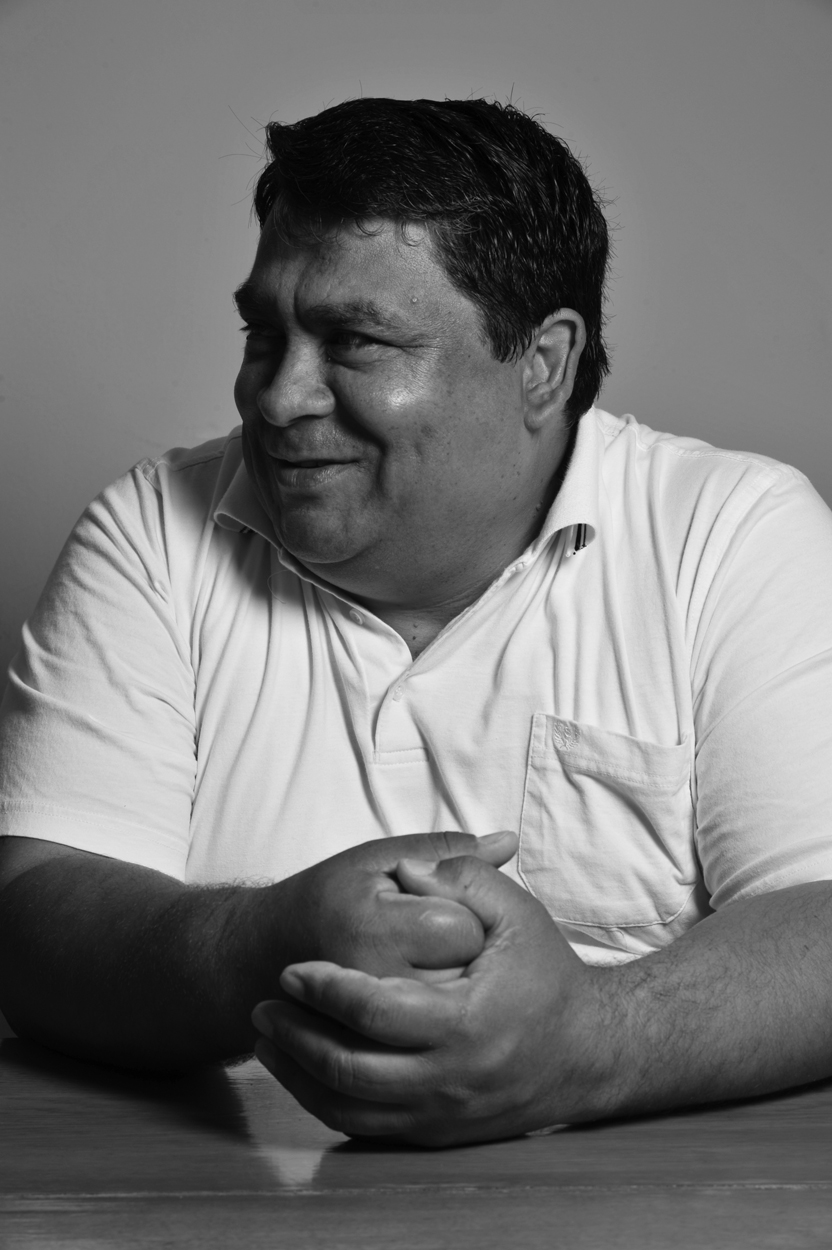 Emilian Niculae, LLD
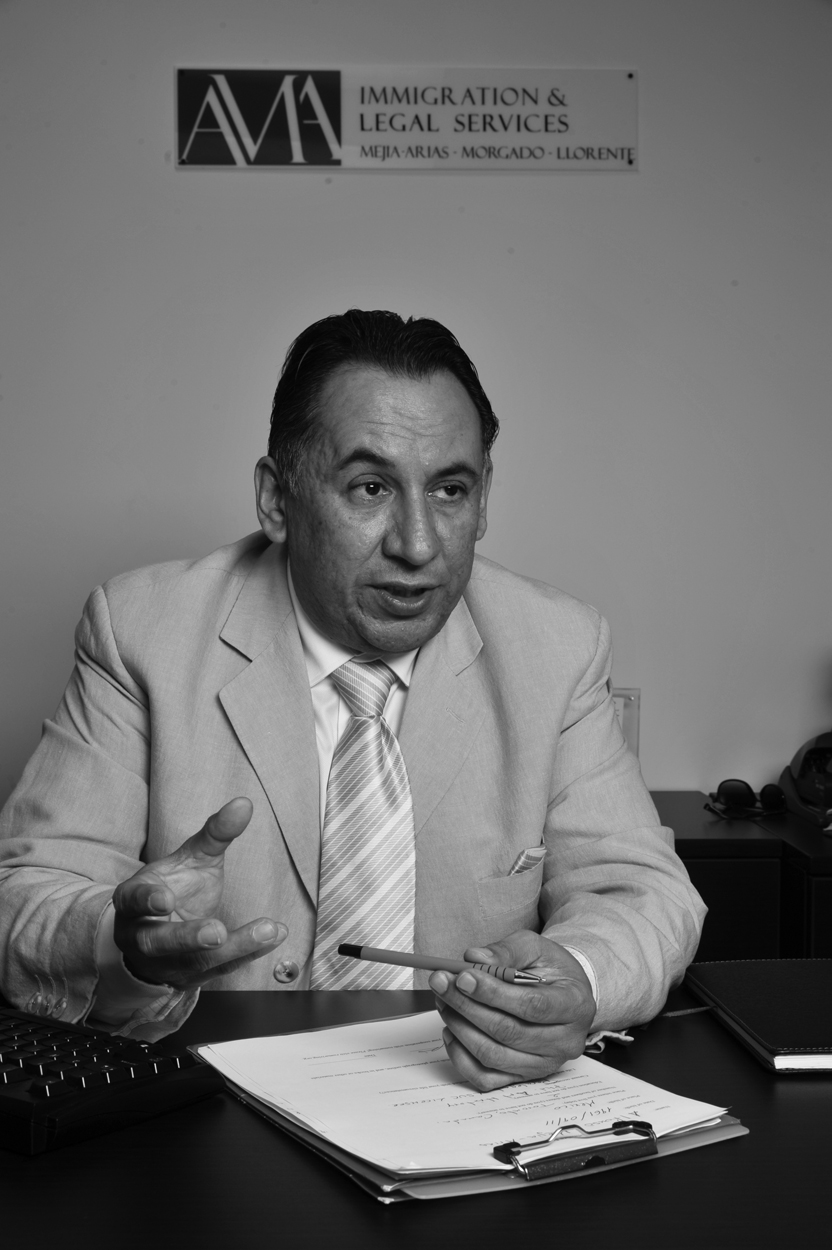 Alfonso Mejia-Arias, PhD
Legal Services, Musician
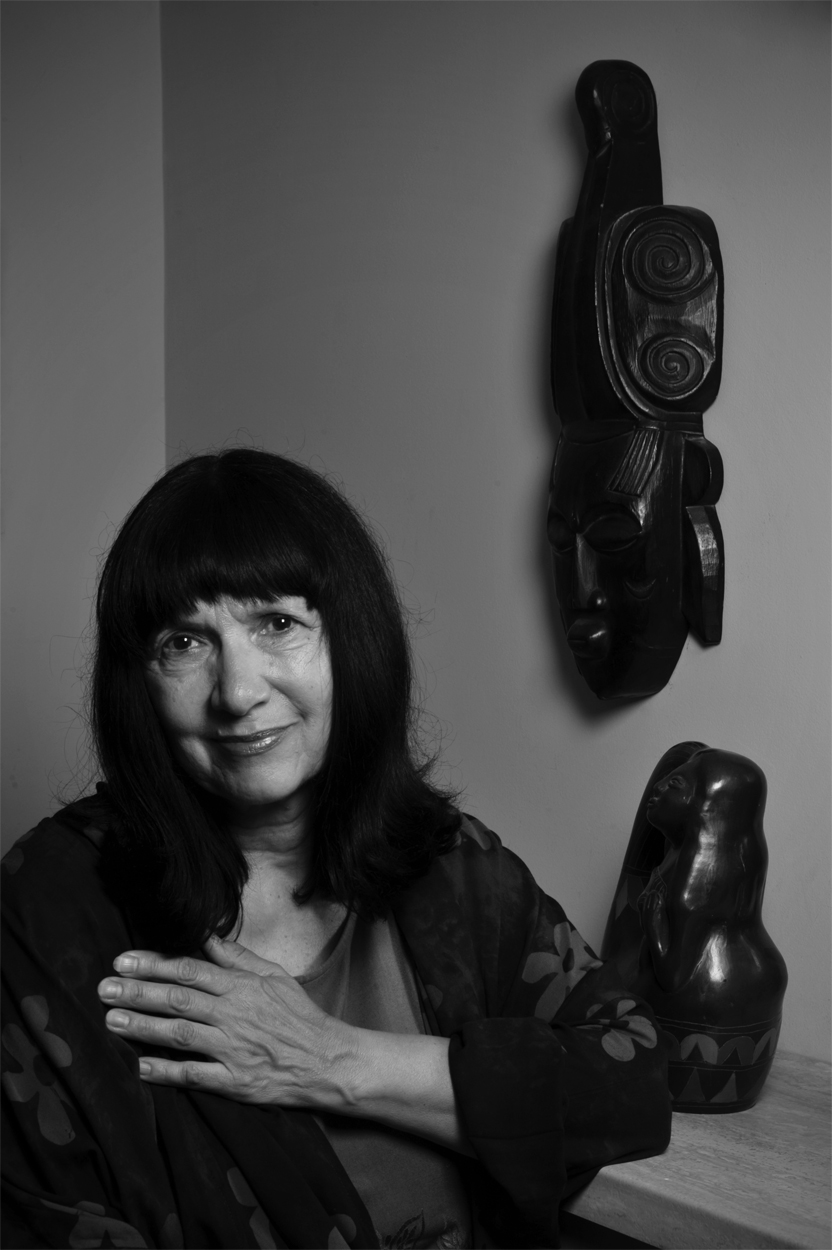 Valerie Packota, MA
University Professor
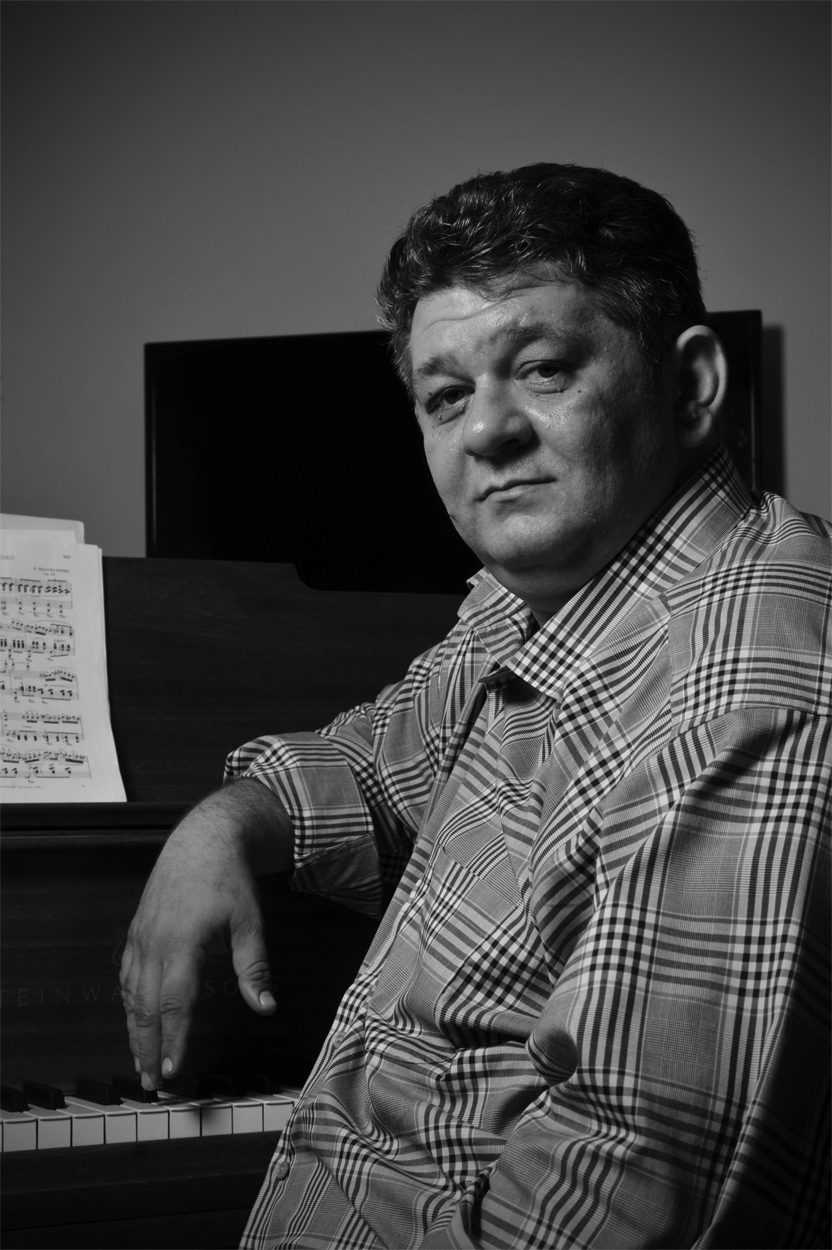 Robert Horvath
Concert Pianist
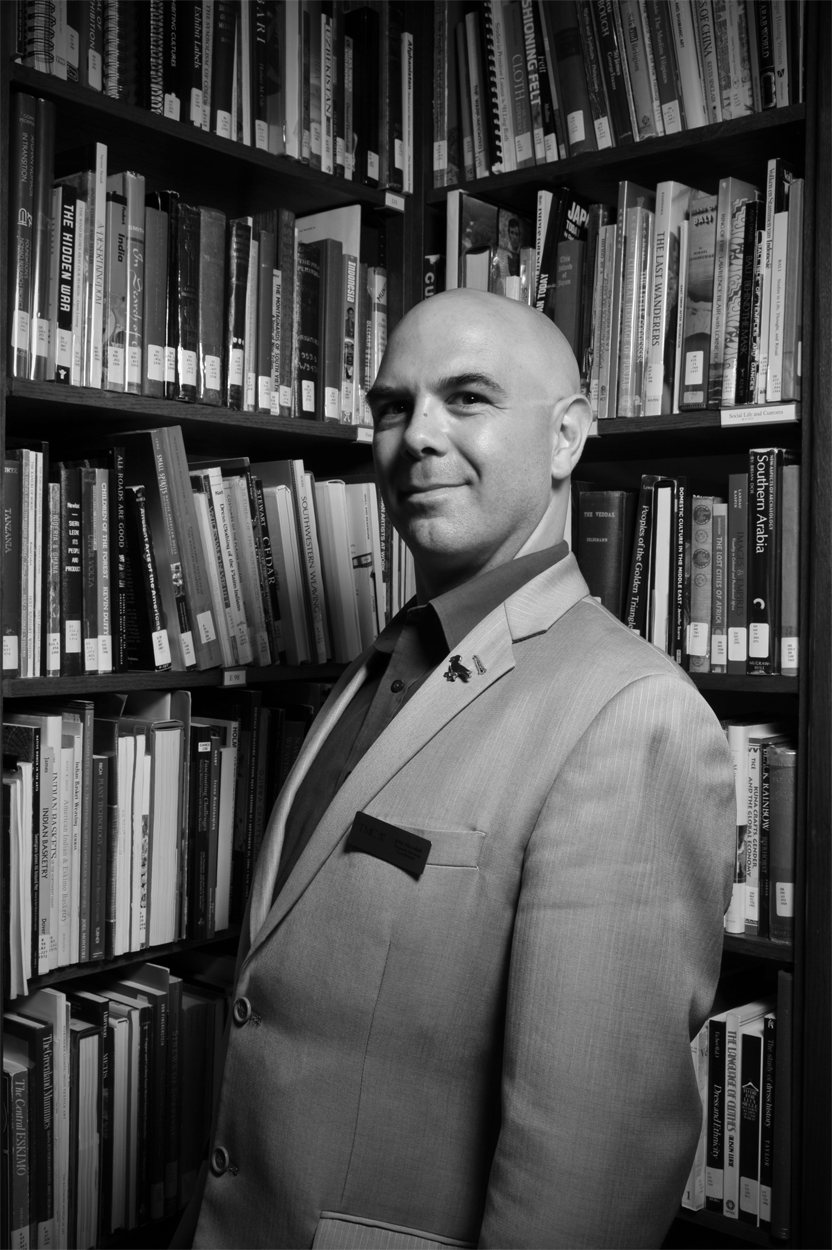 John Huculiak, BA
Museum Services Coordinator